Please Join Us for the
HOLIDAY FUN
GREAT NETWORKING
SURPRISES
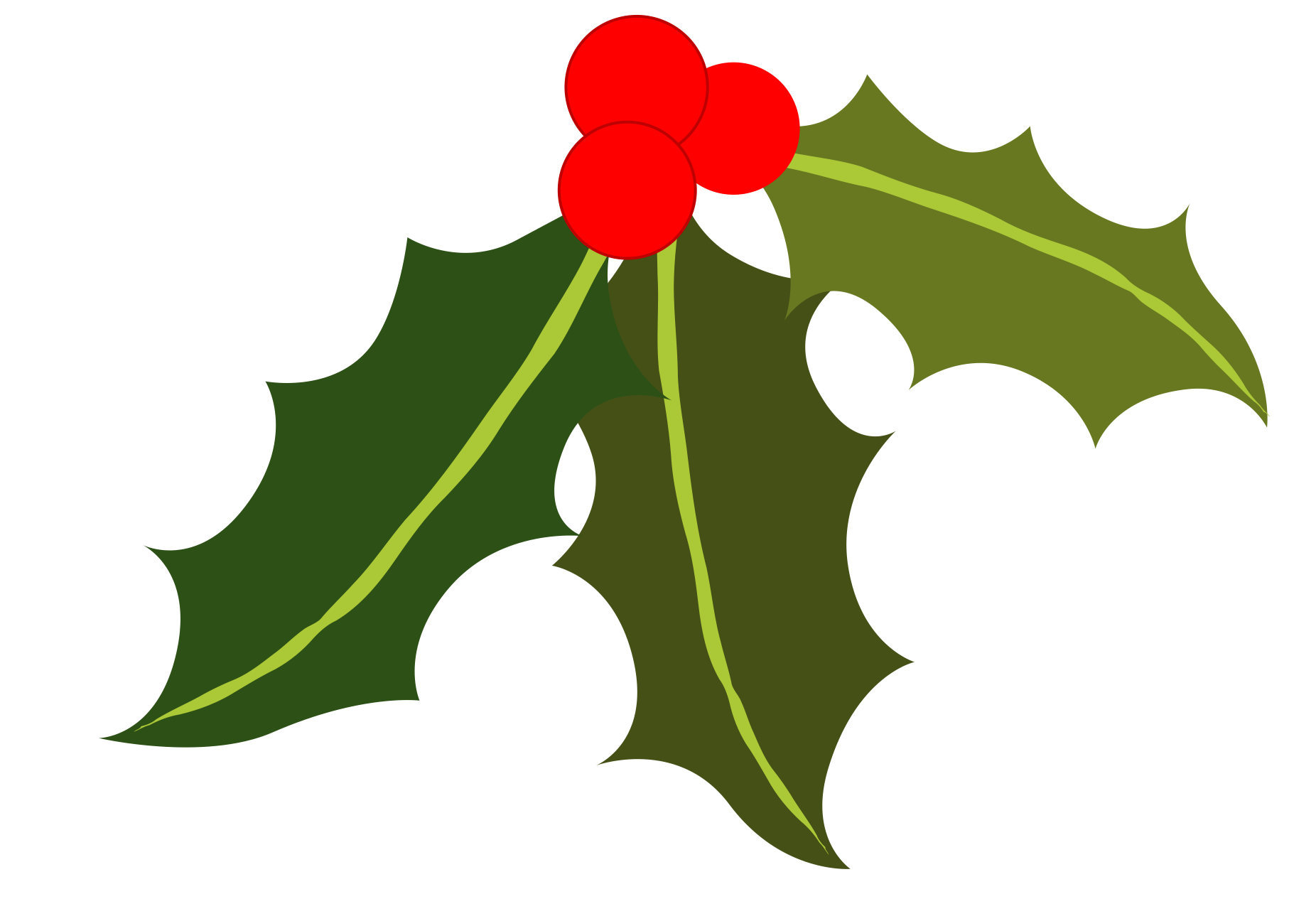 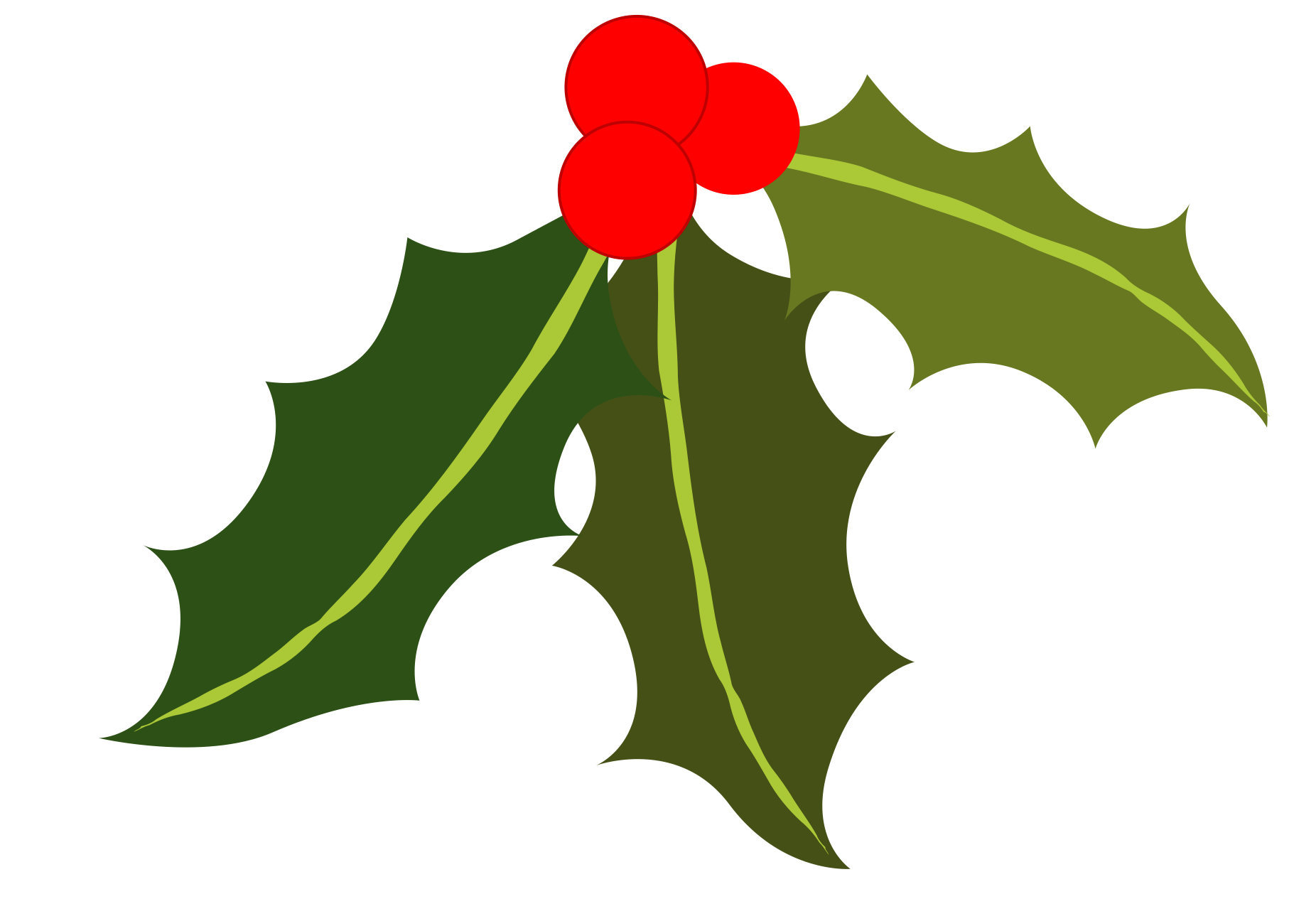 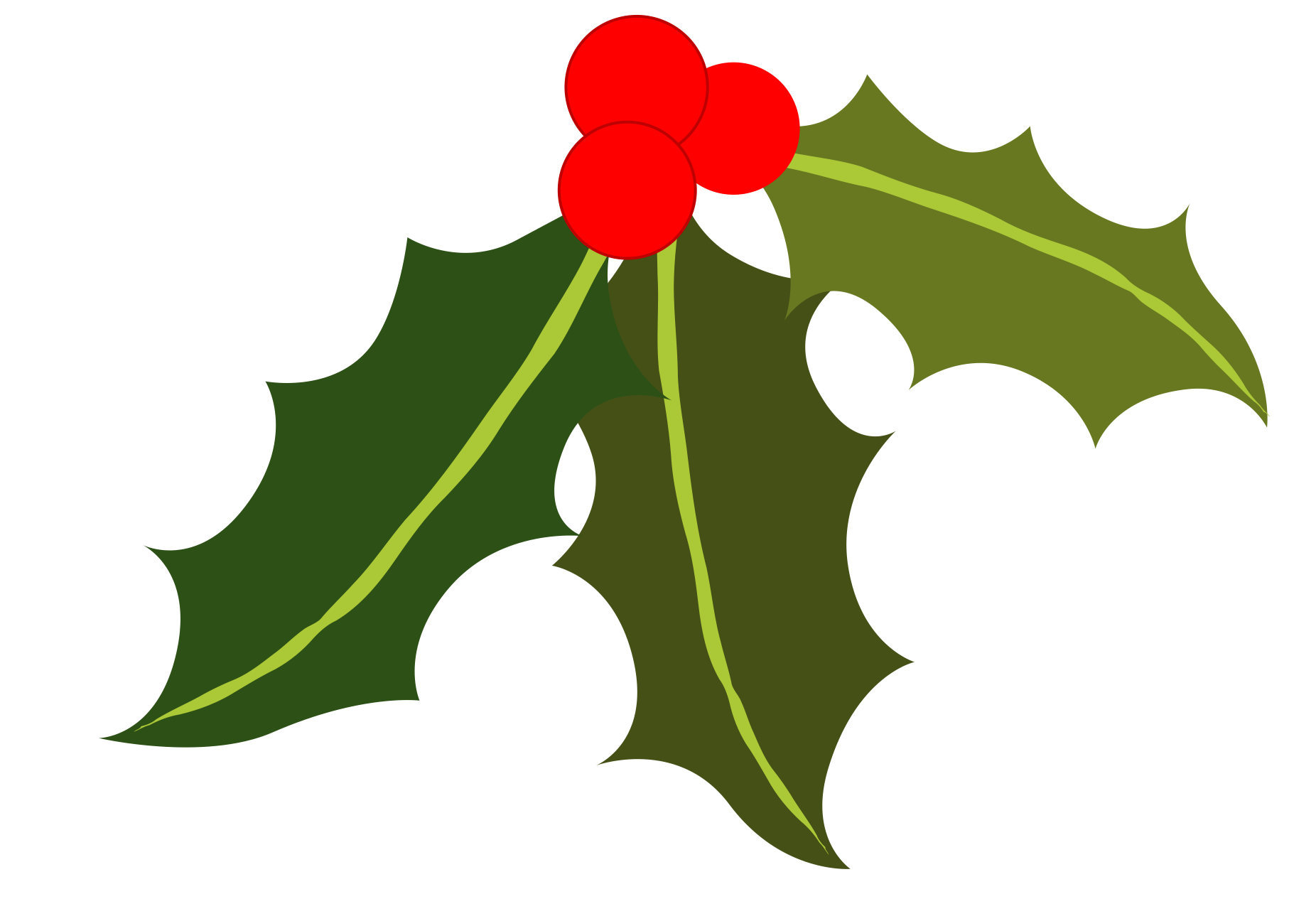 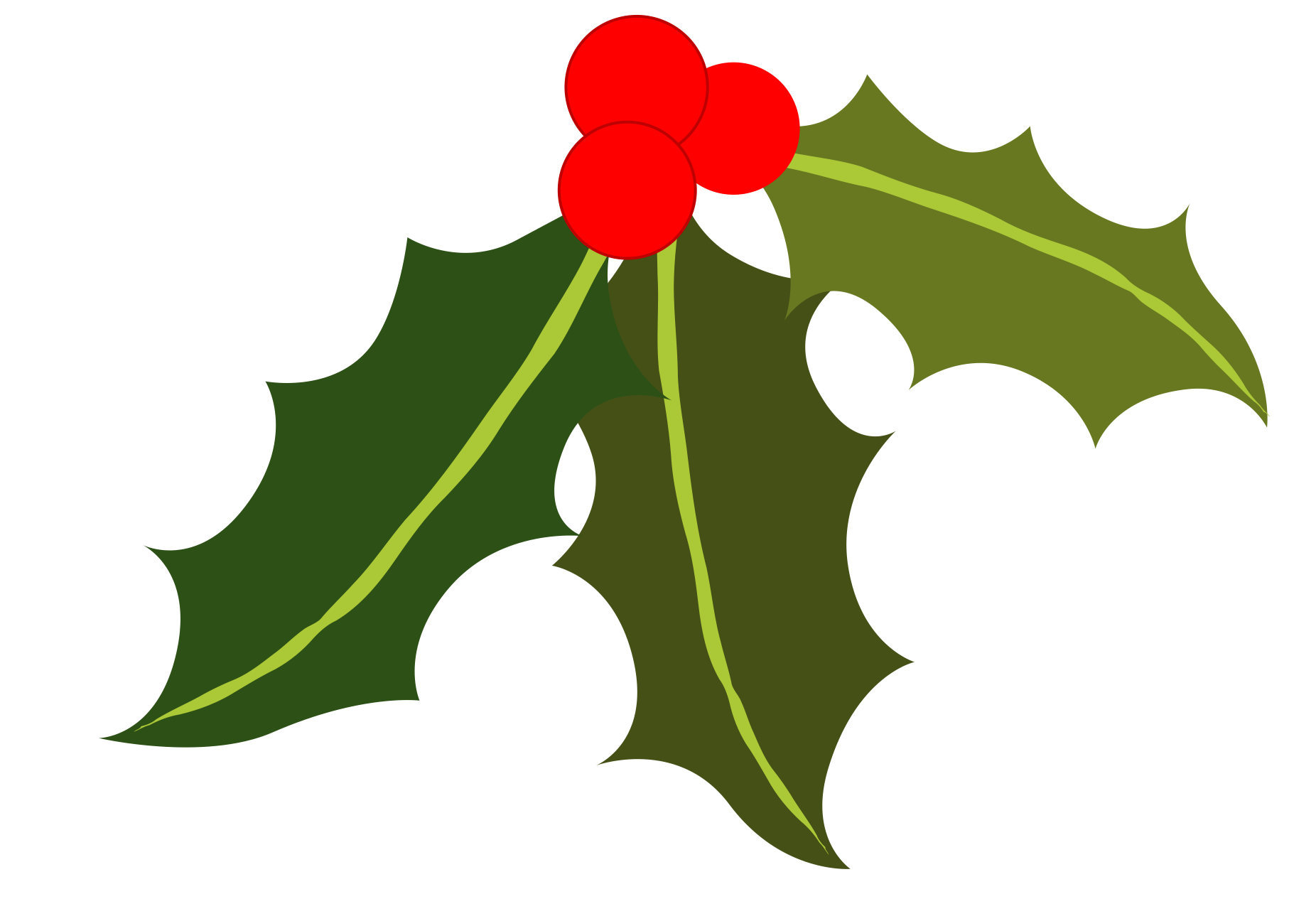 PCC of Providence
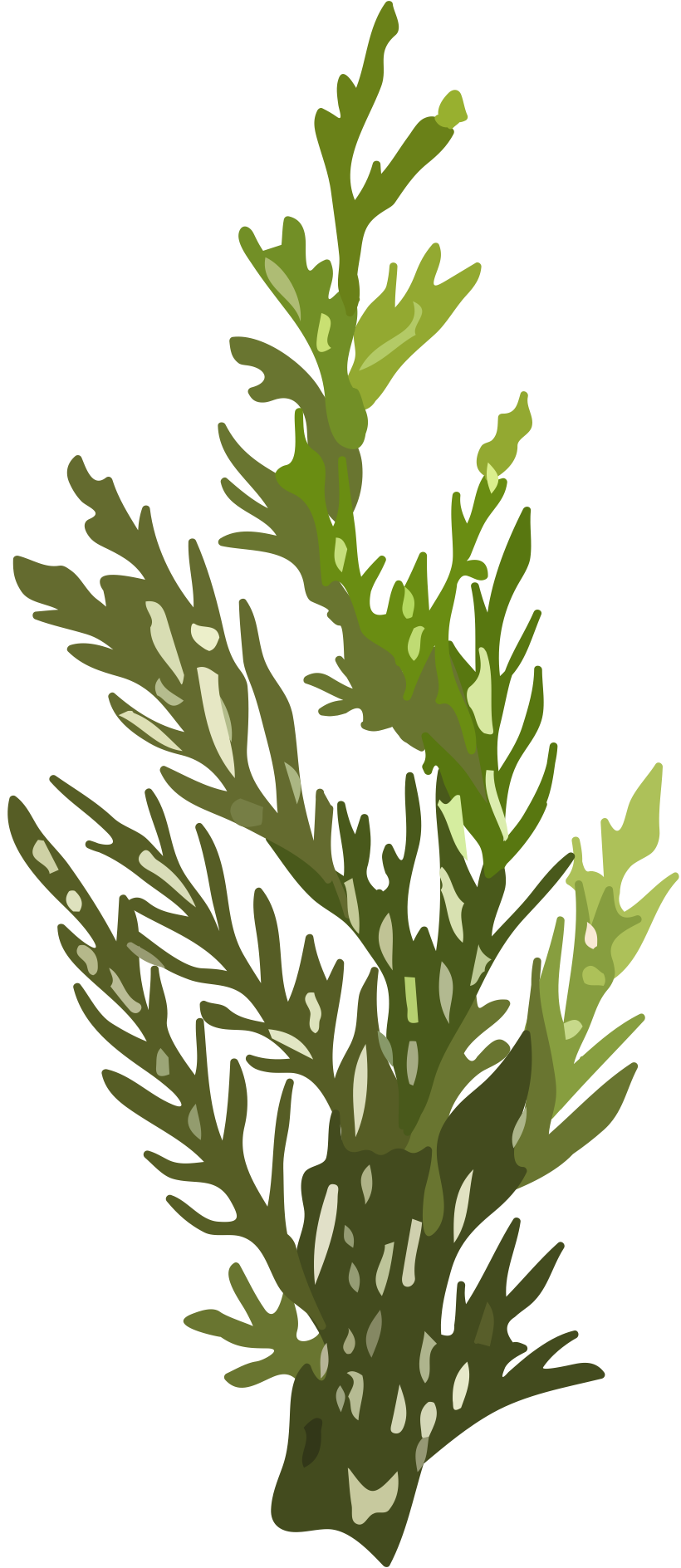 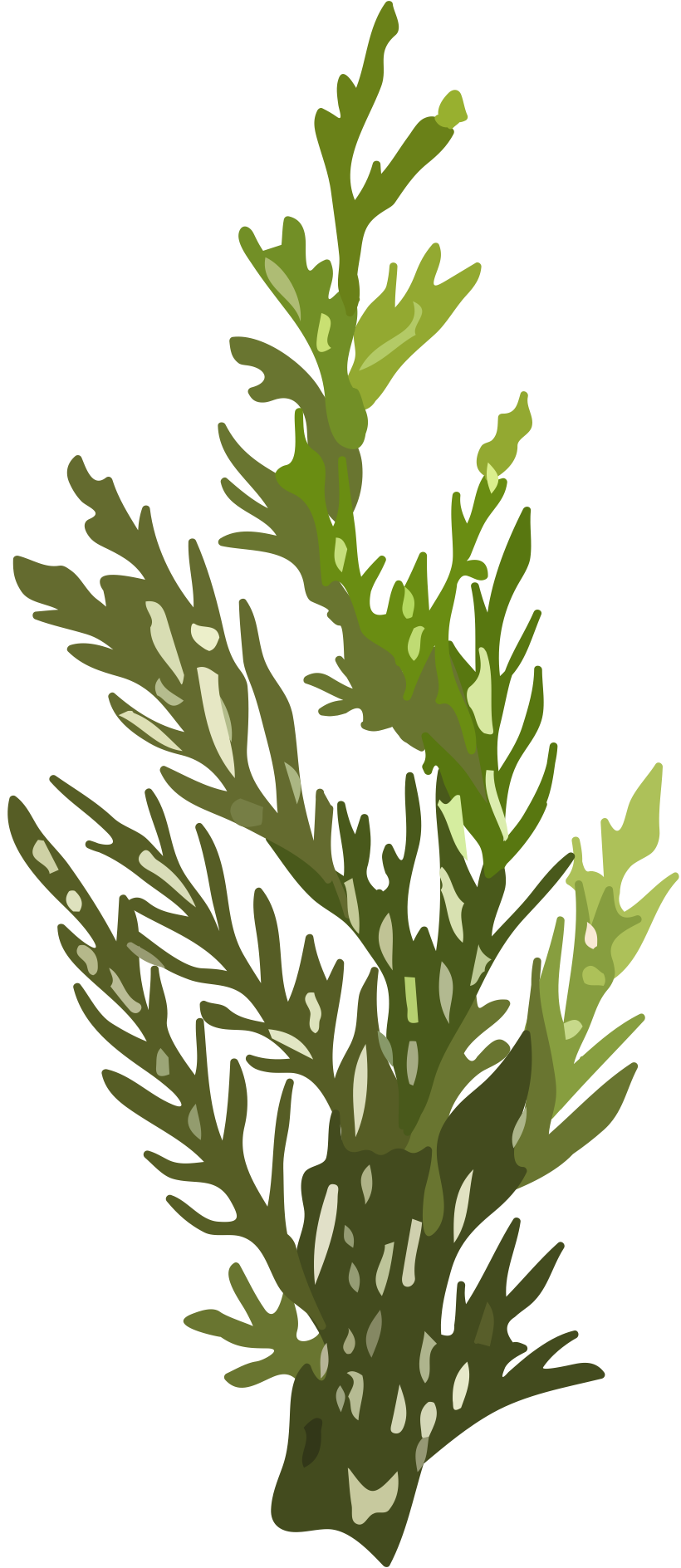 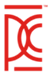 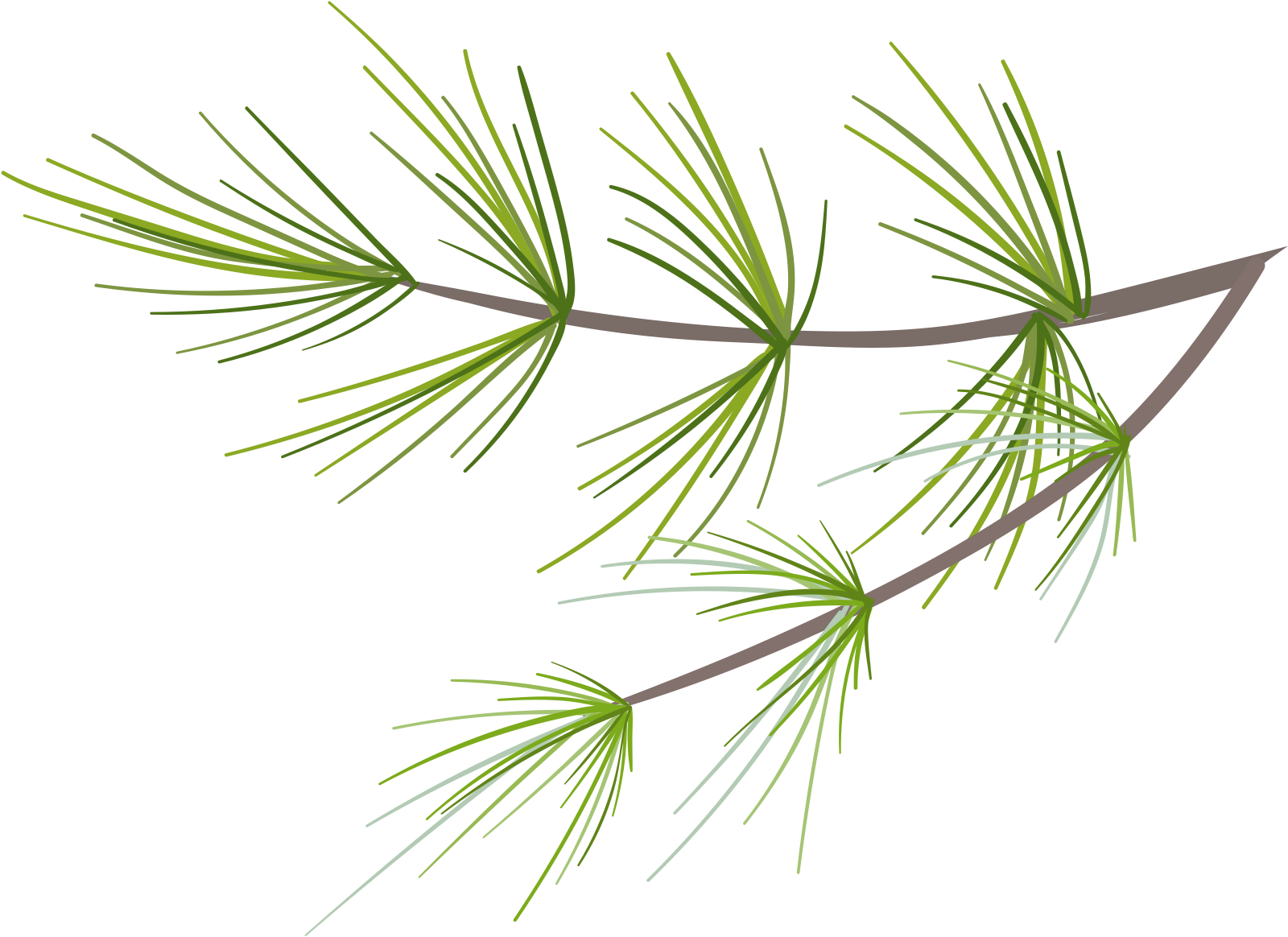 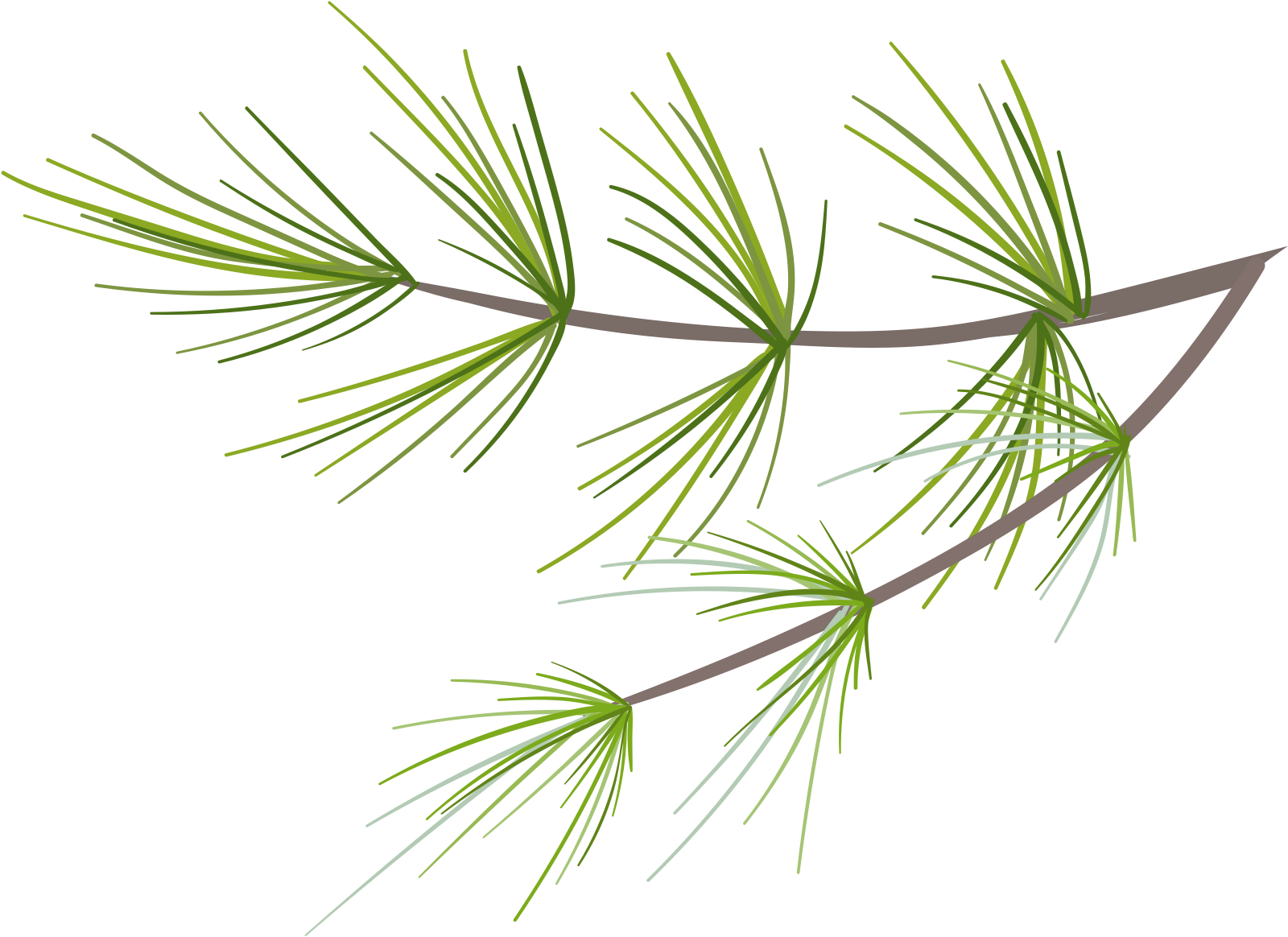 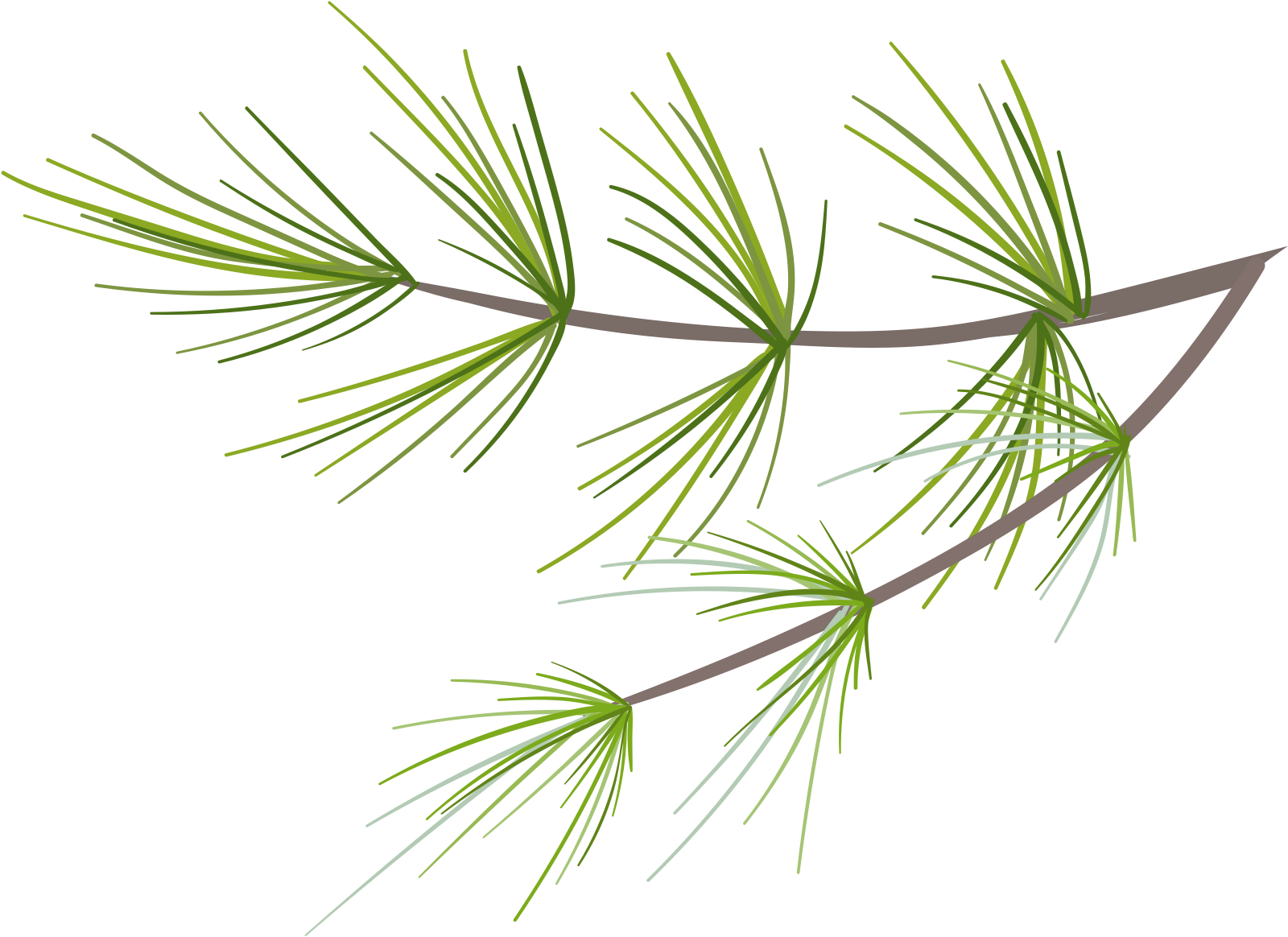 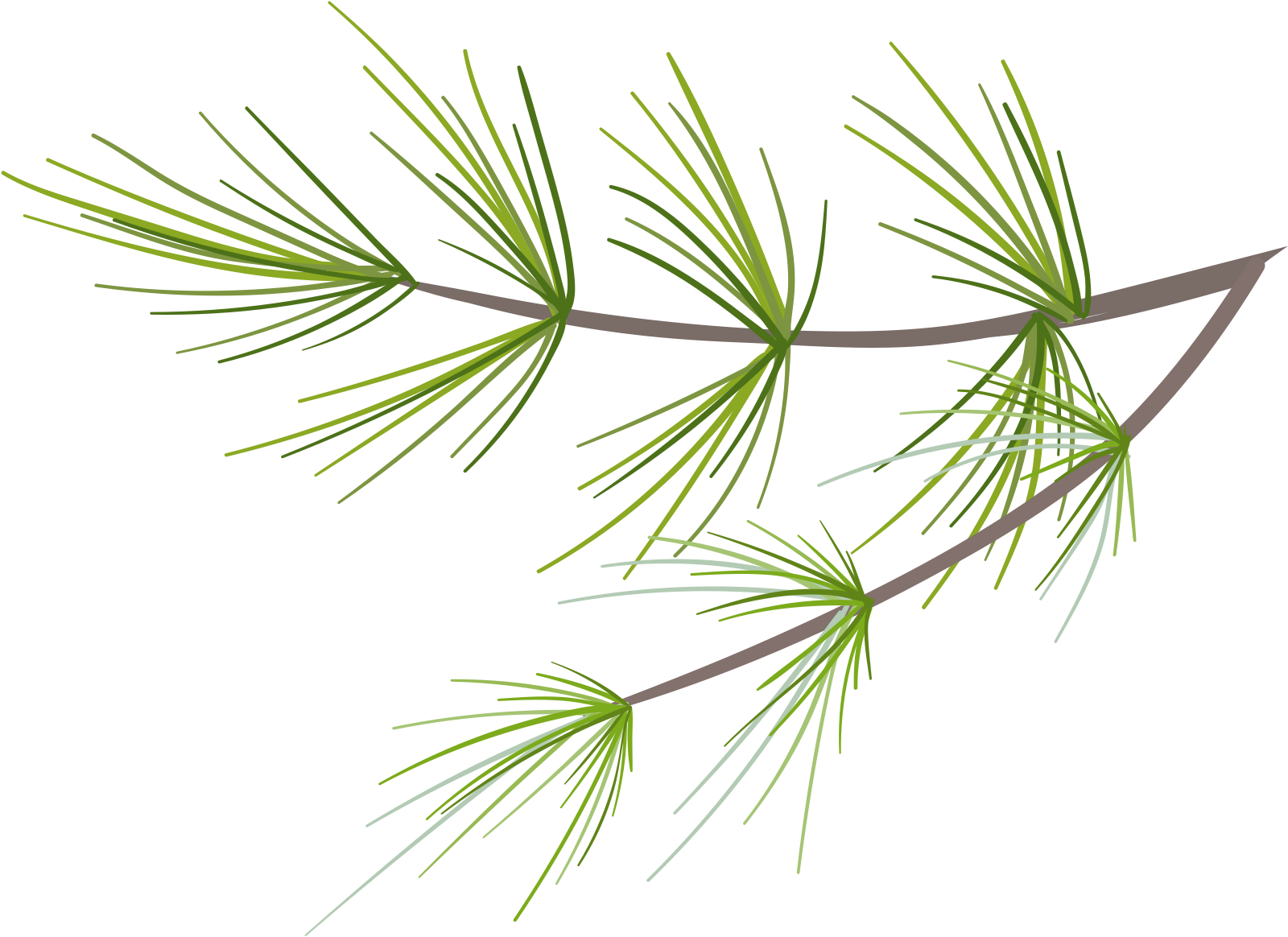 Holiday Mingle Jingle
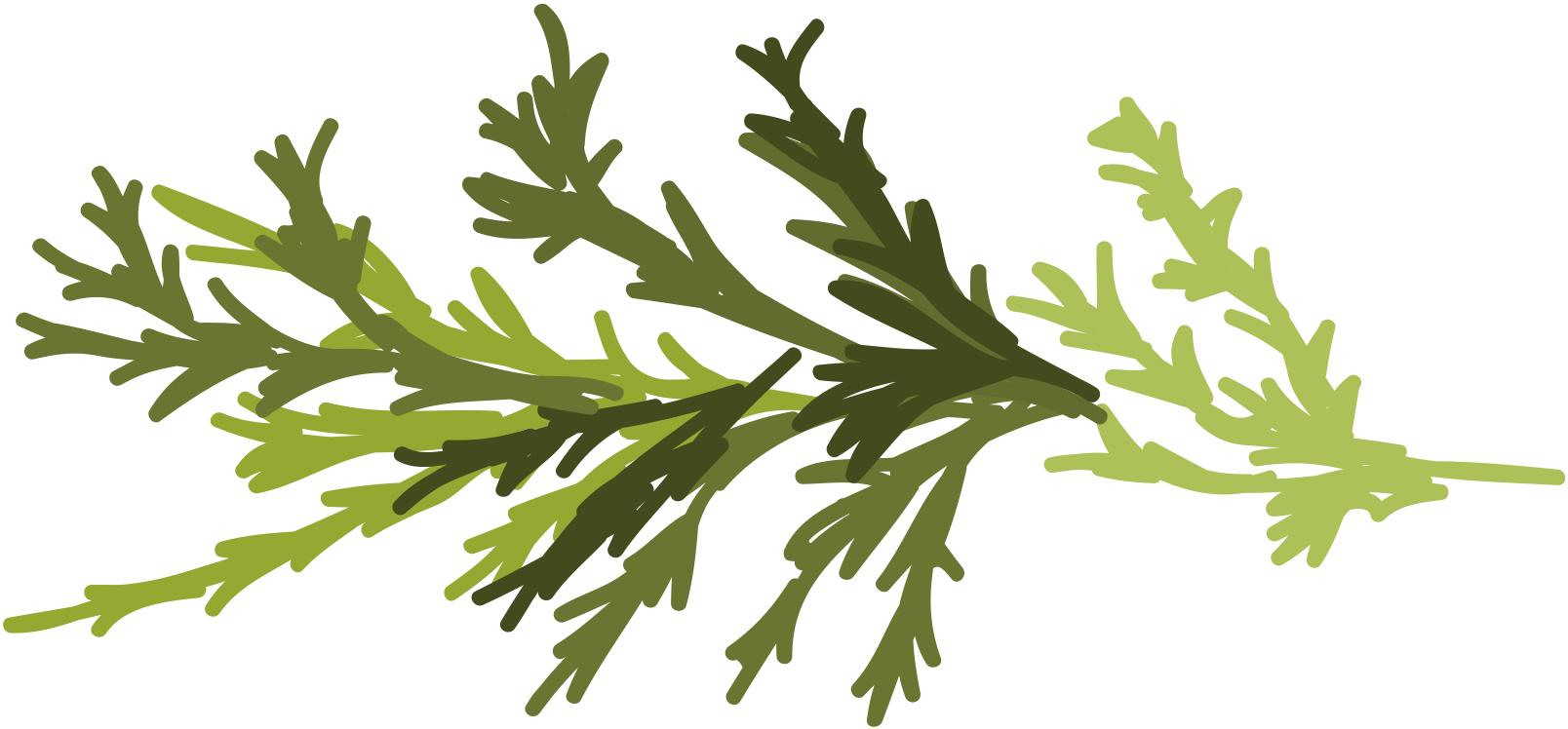 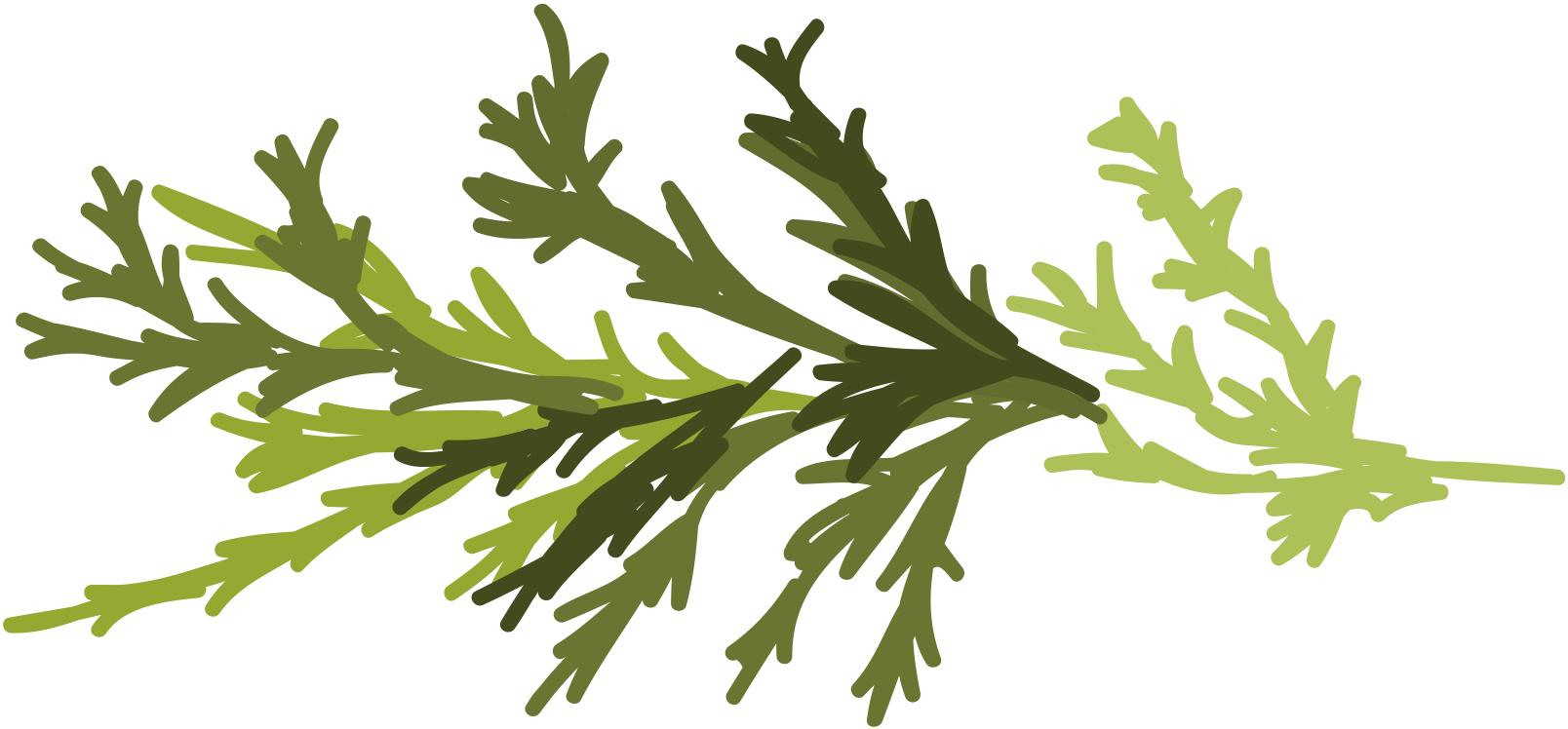 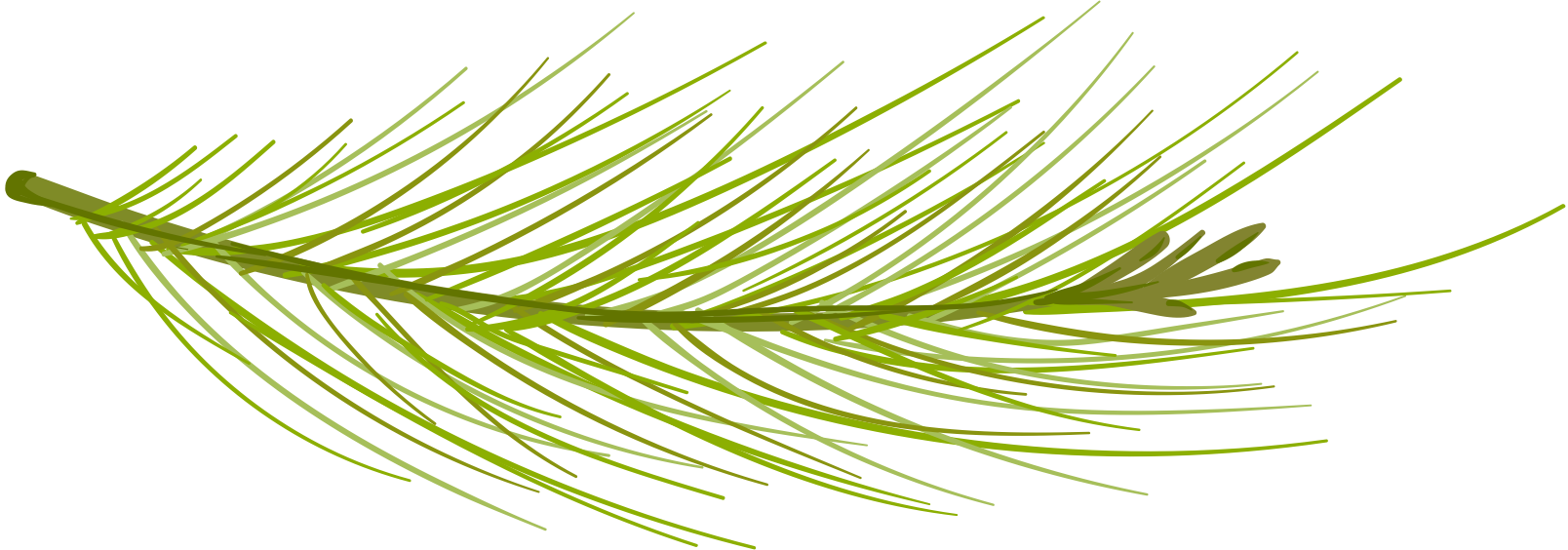 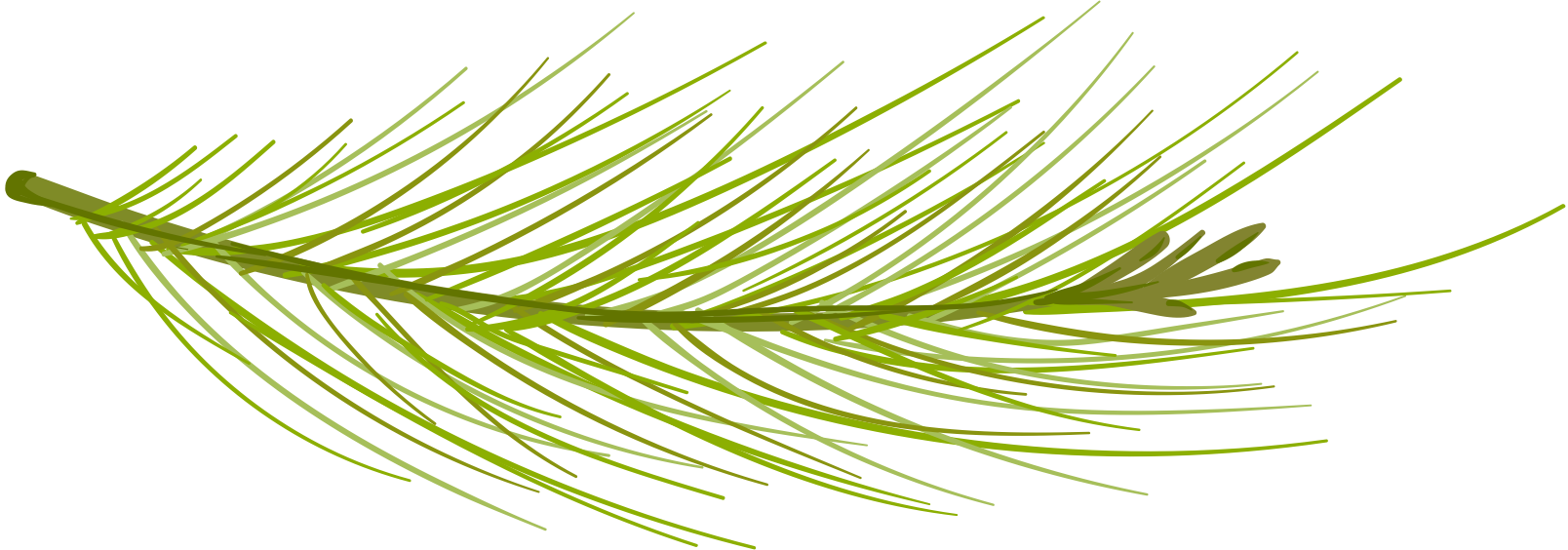 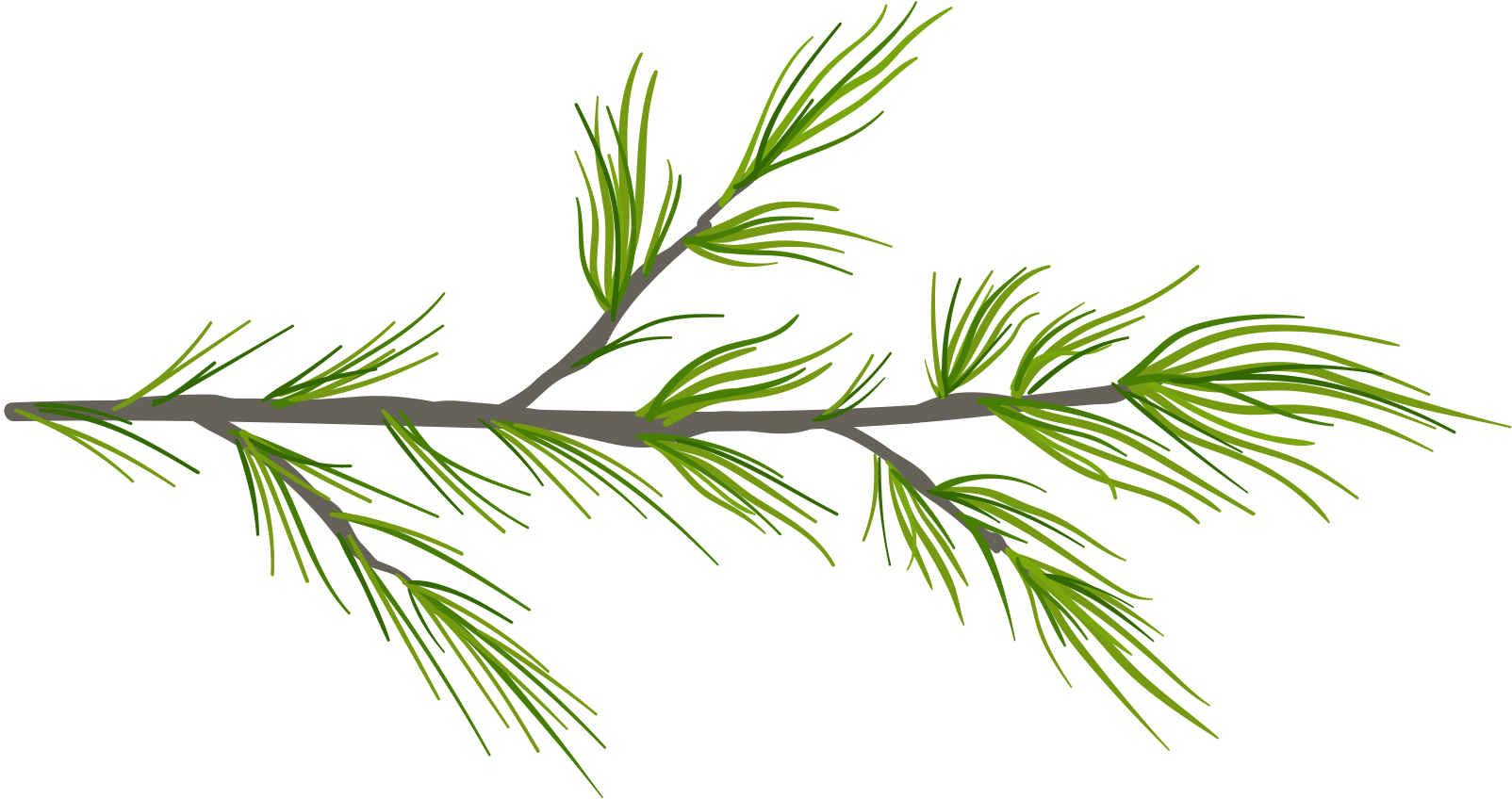 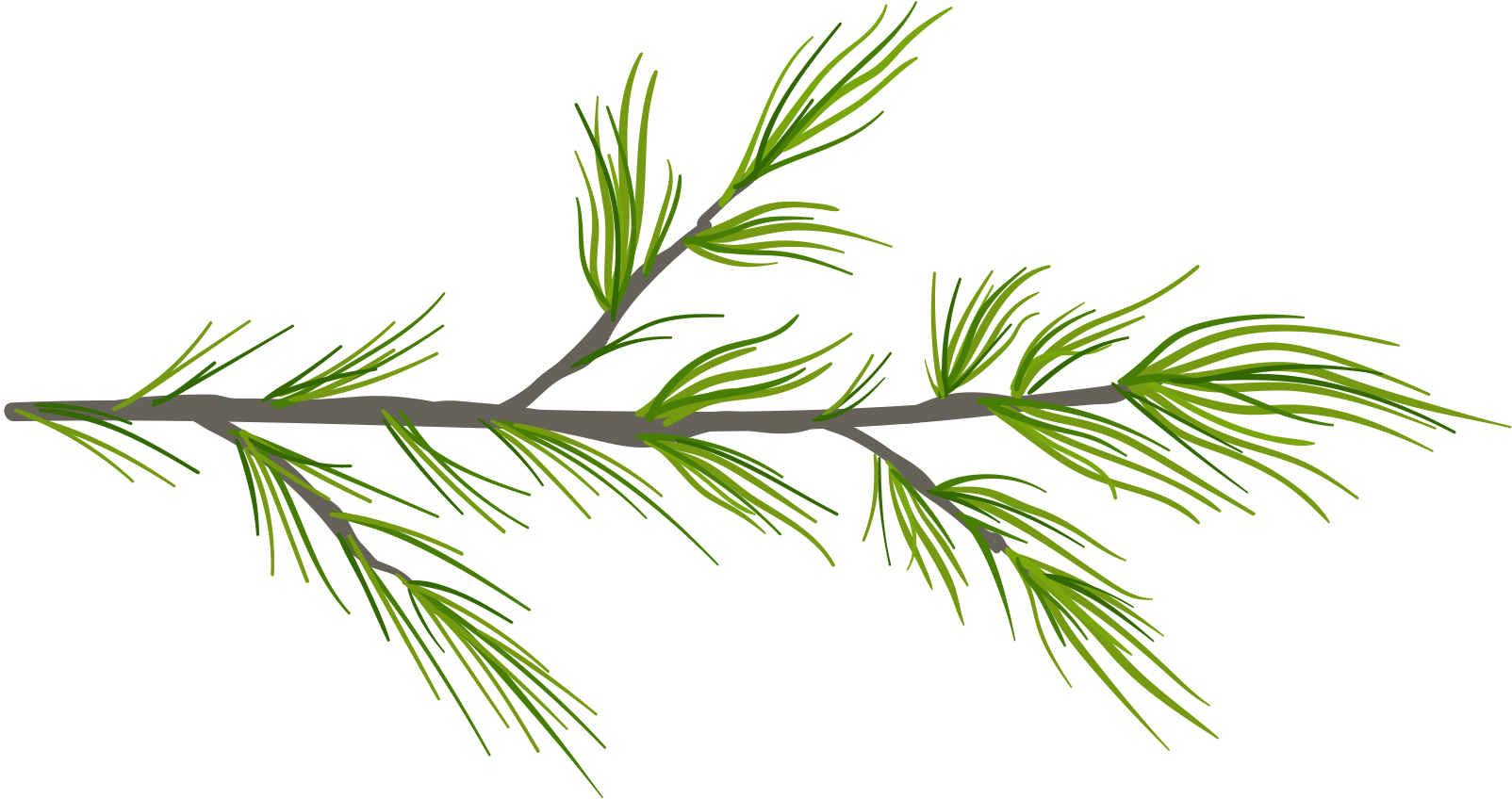 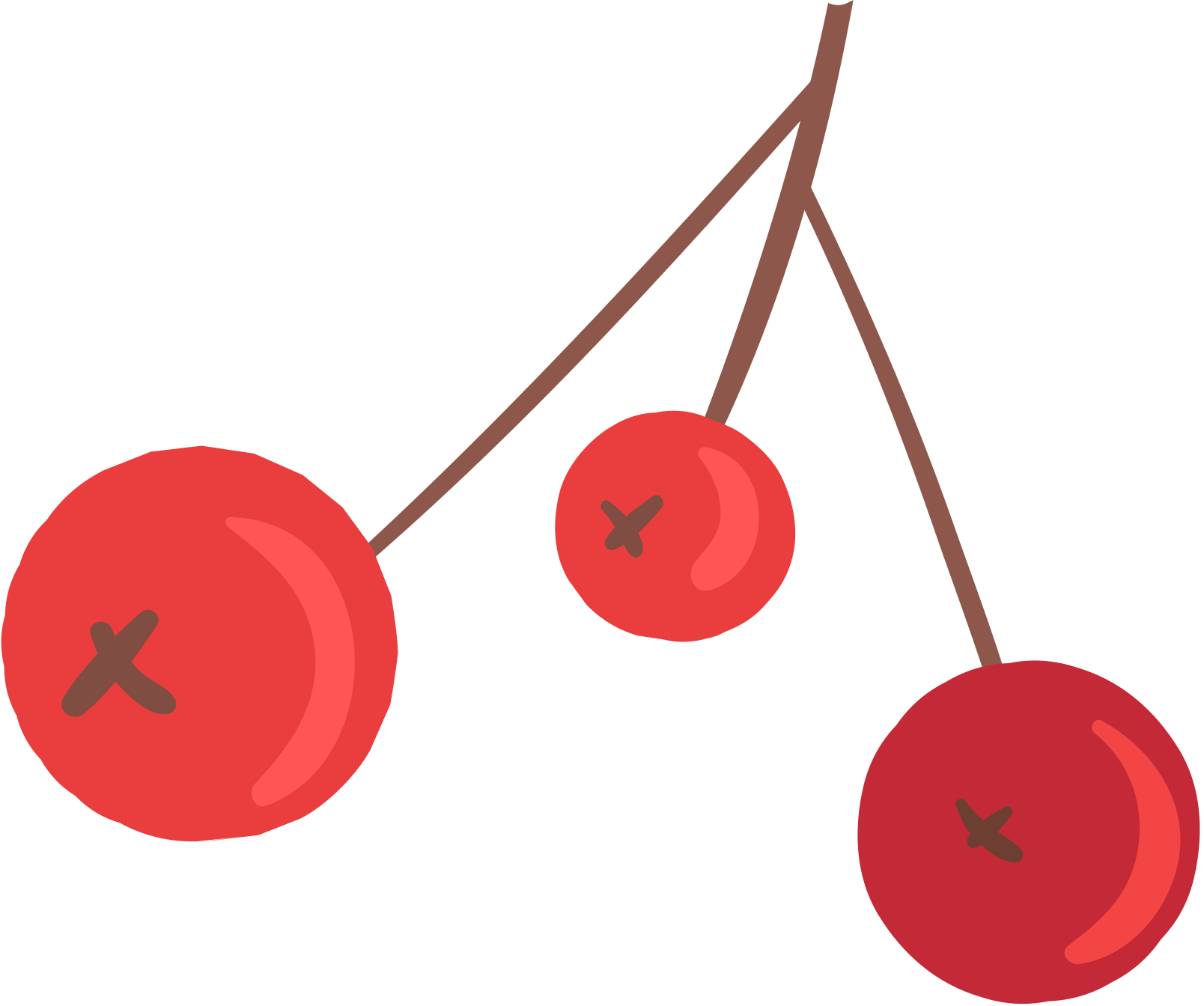 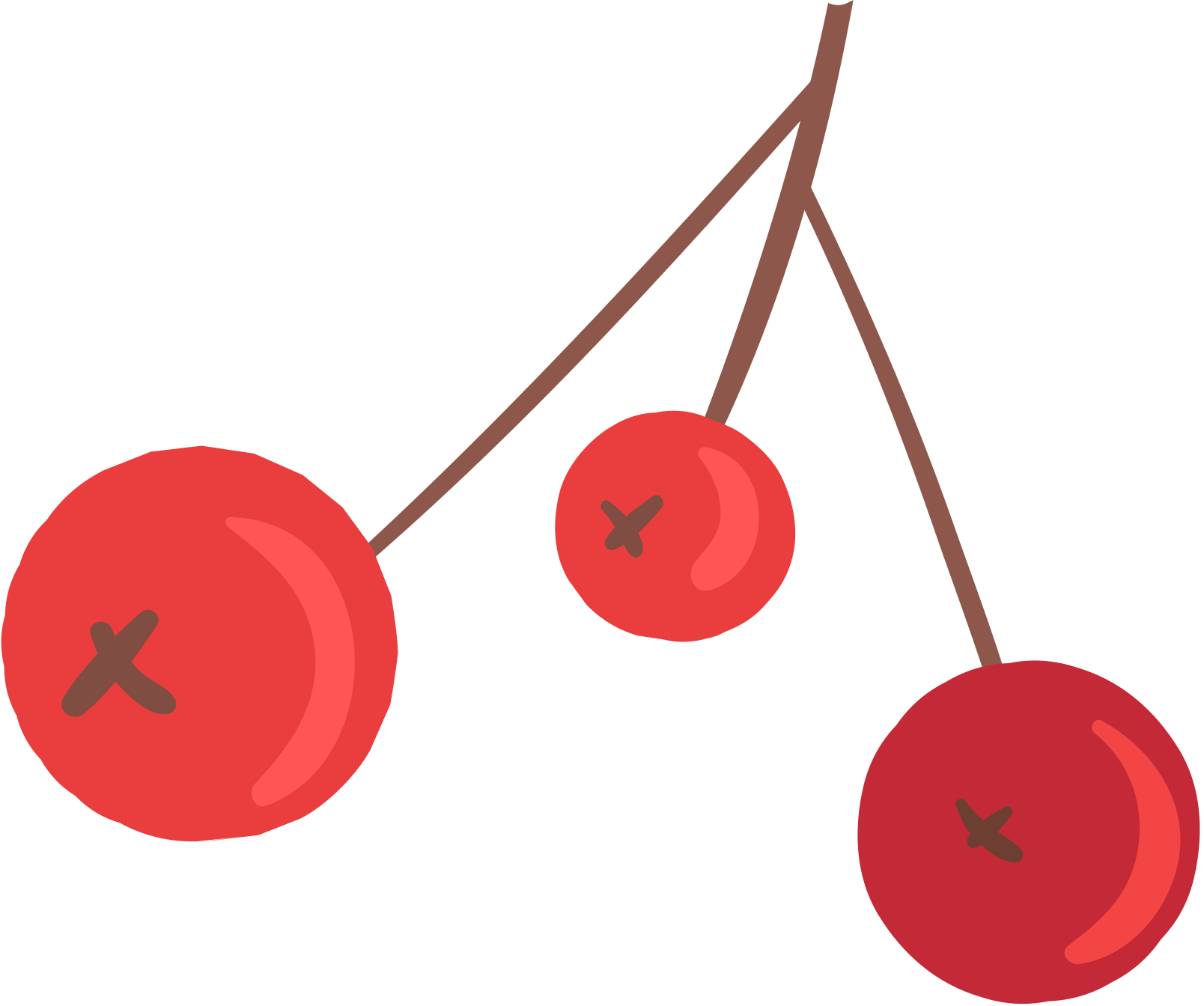 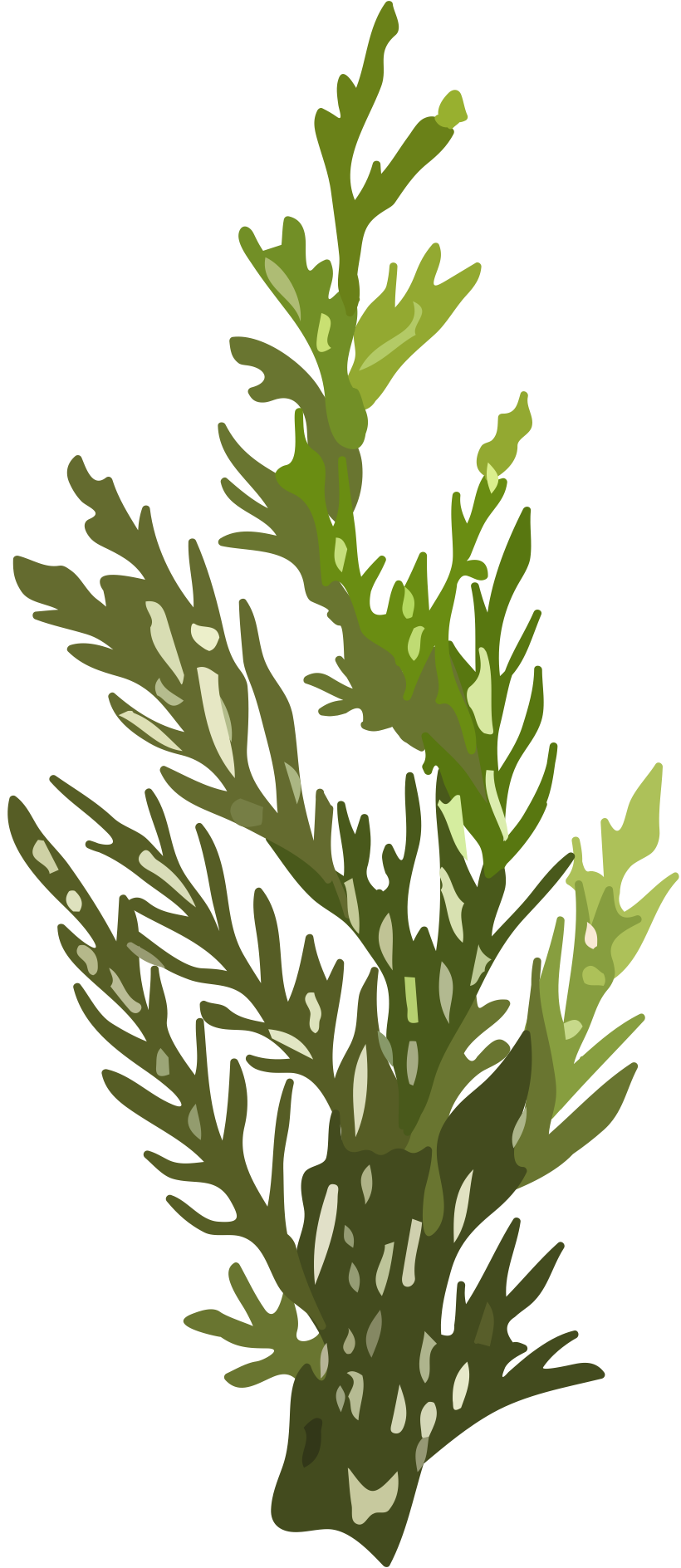 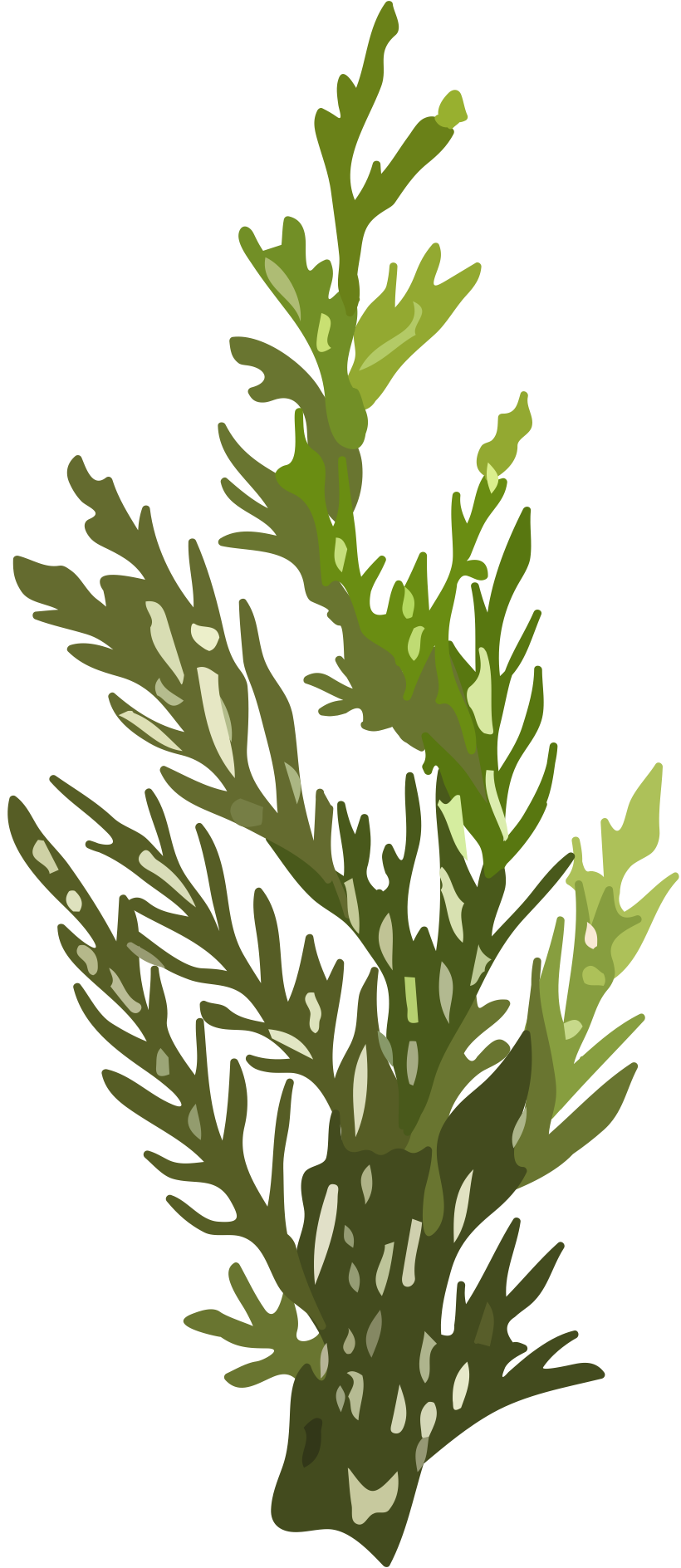 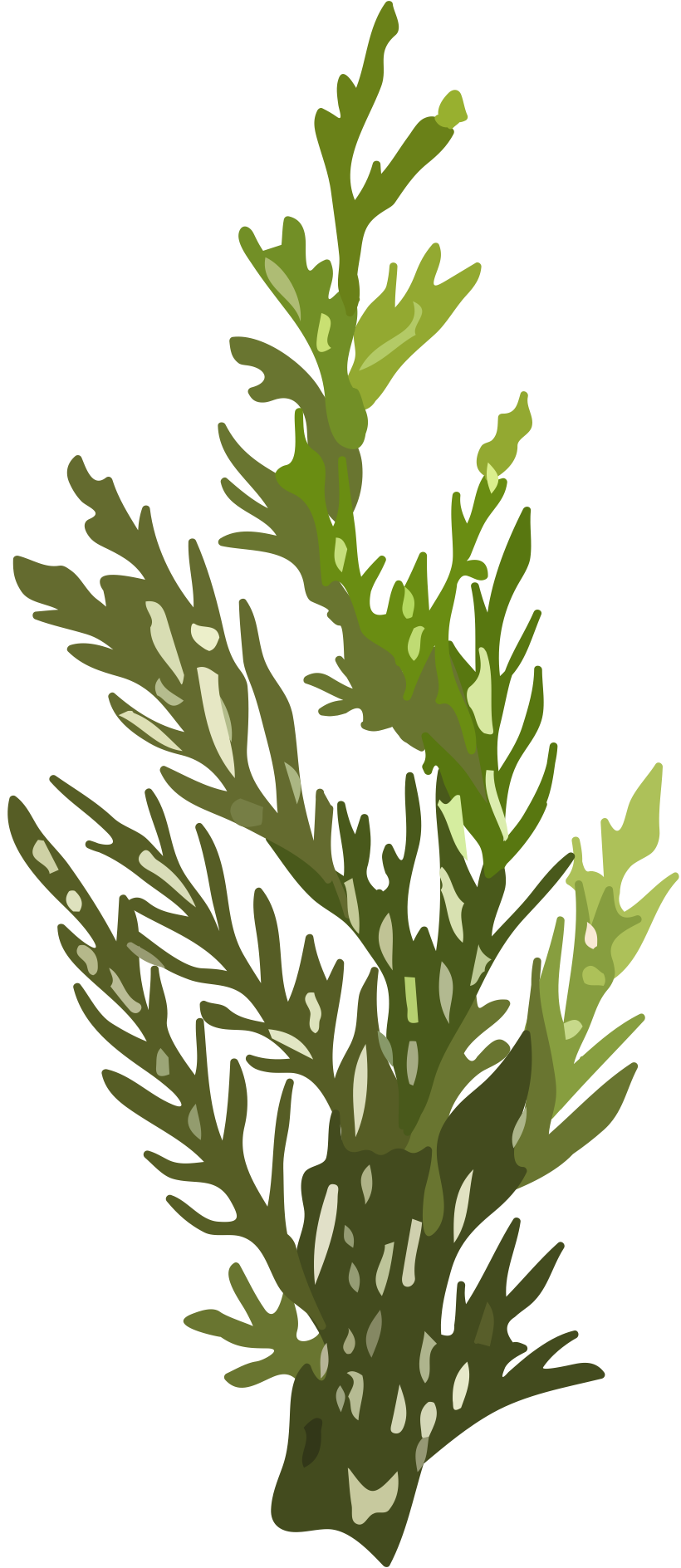 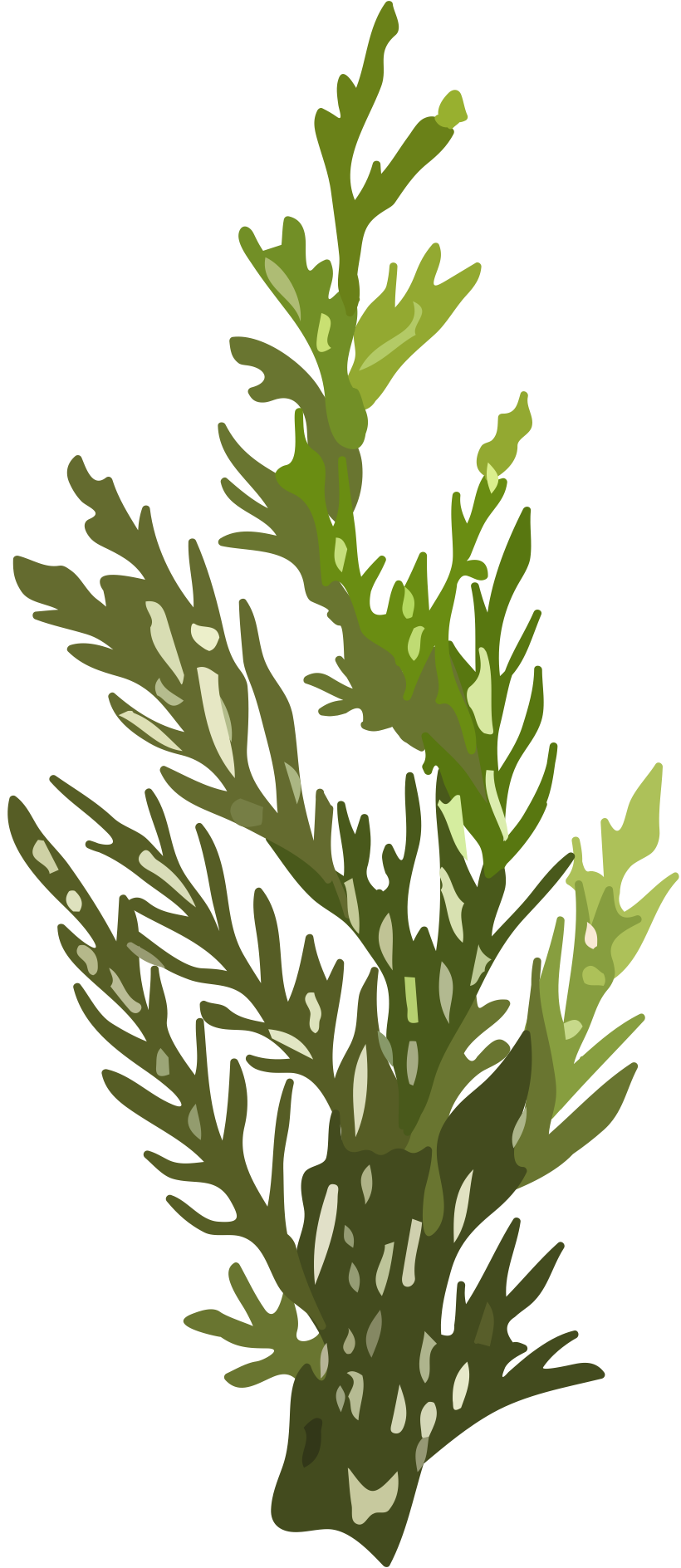 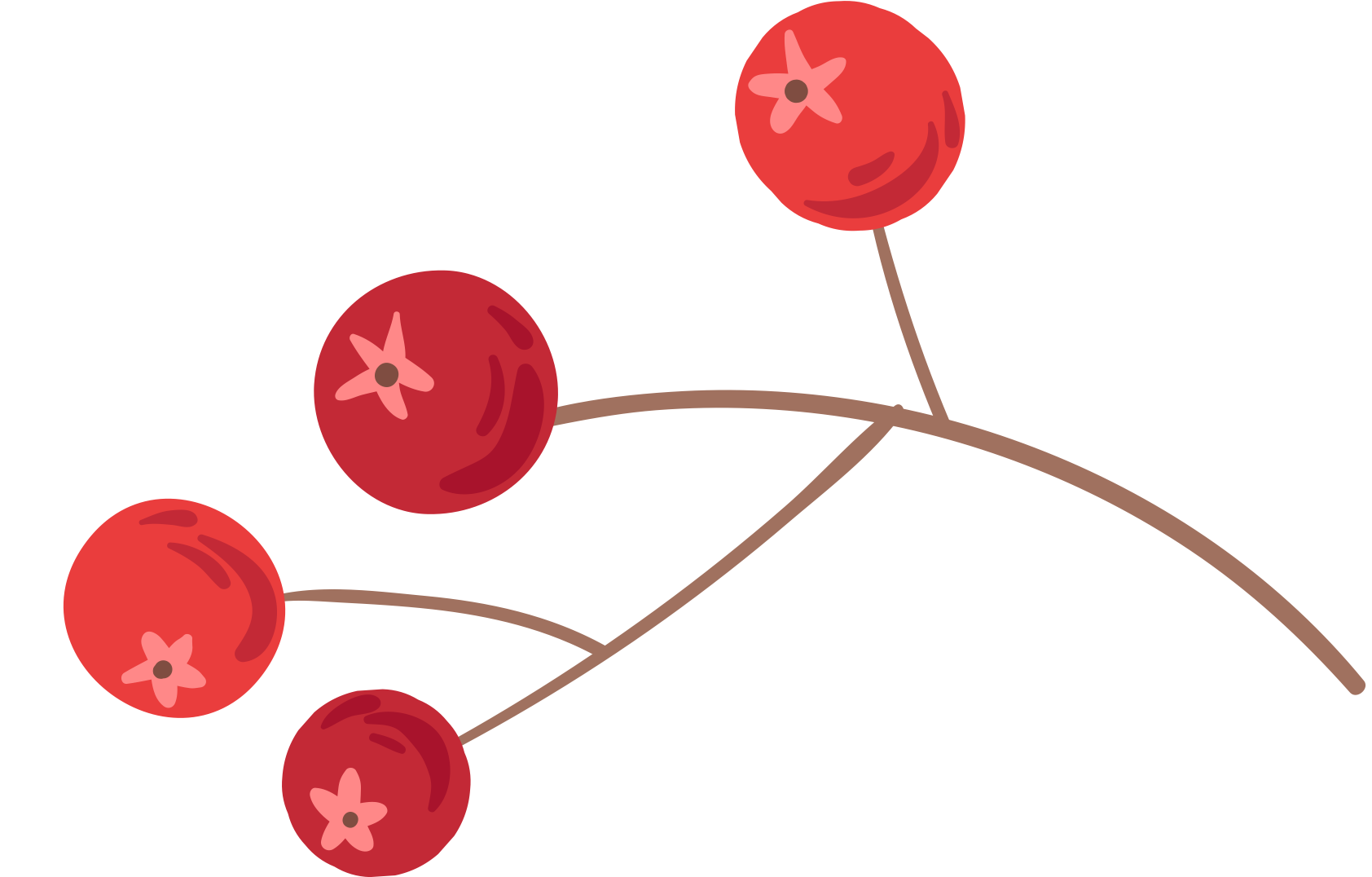 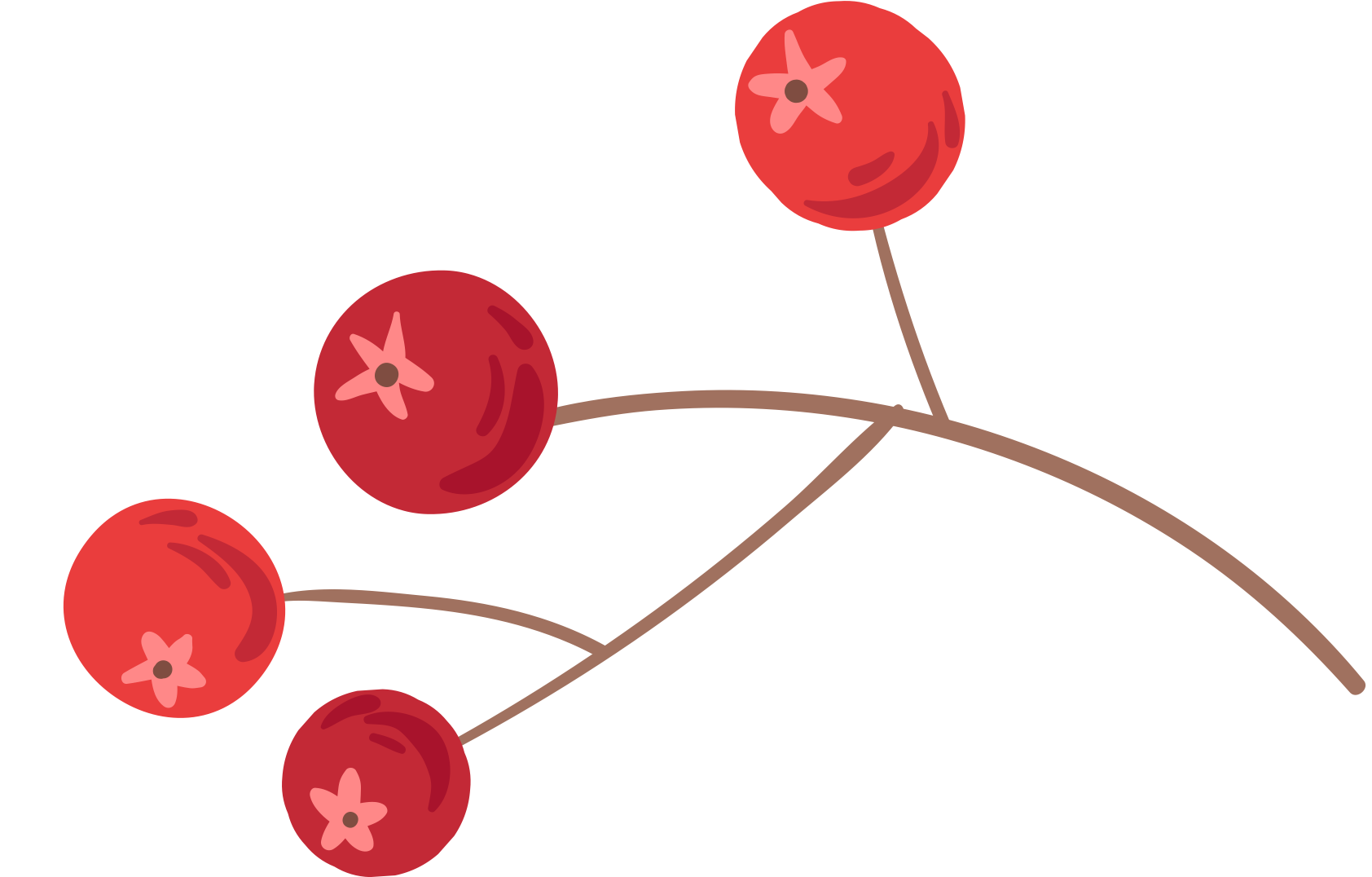 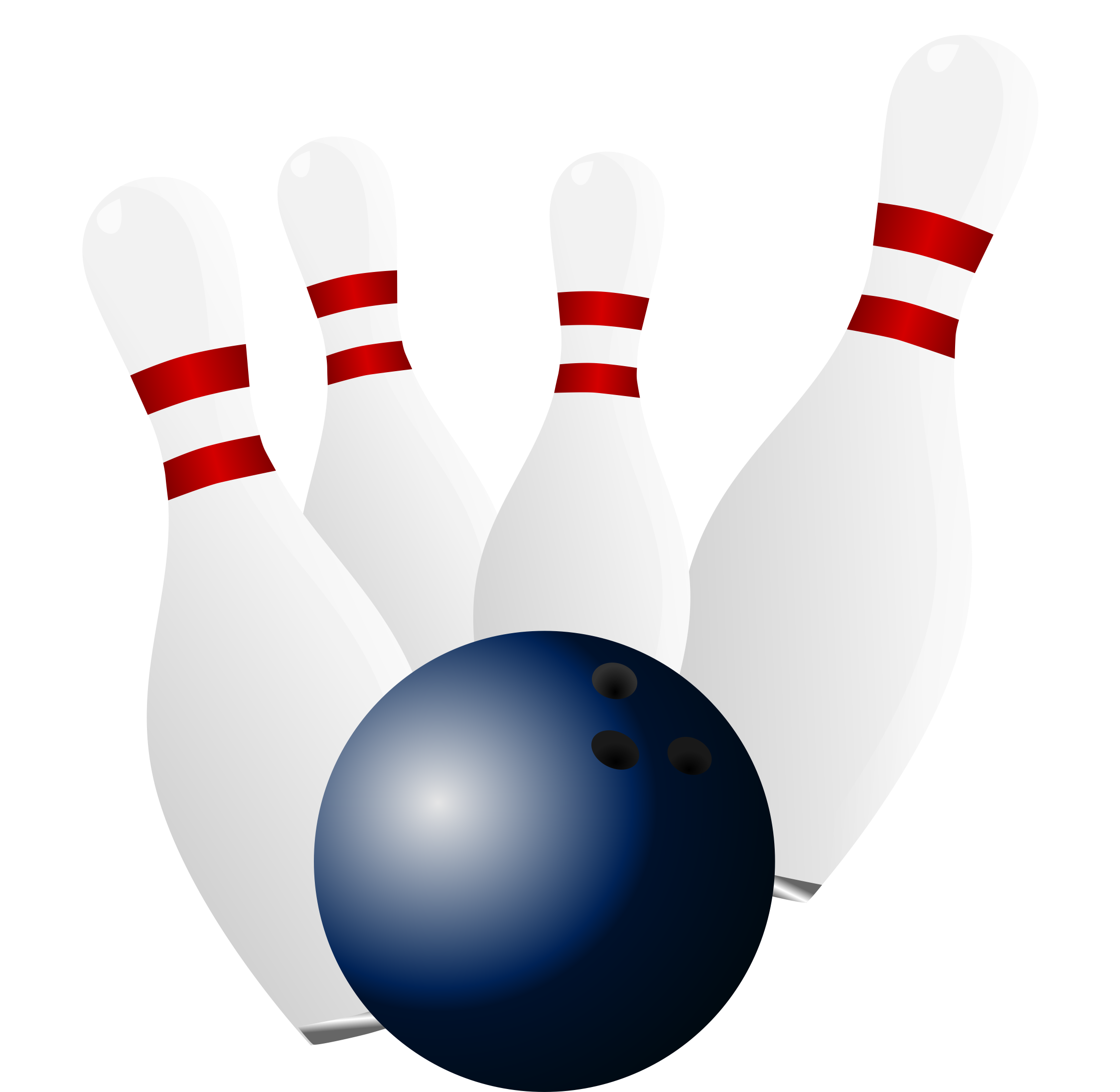 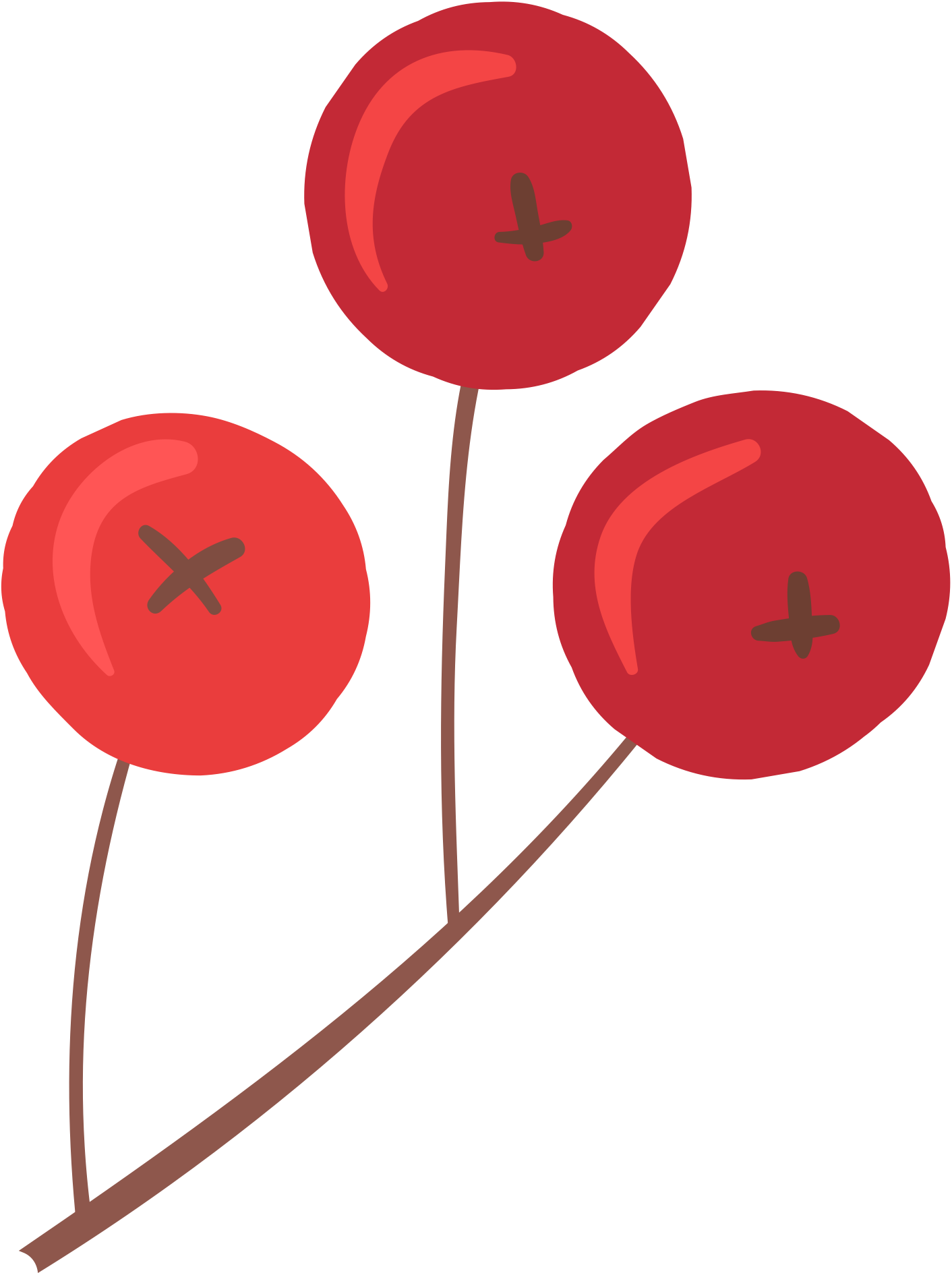 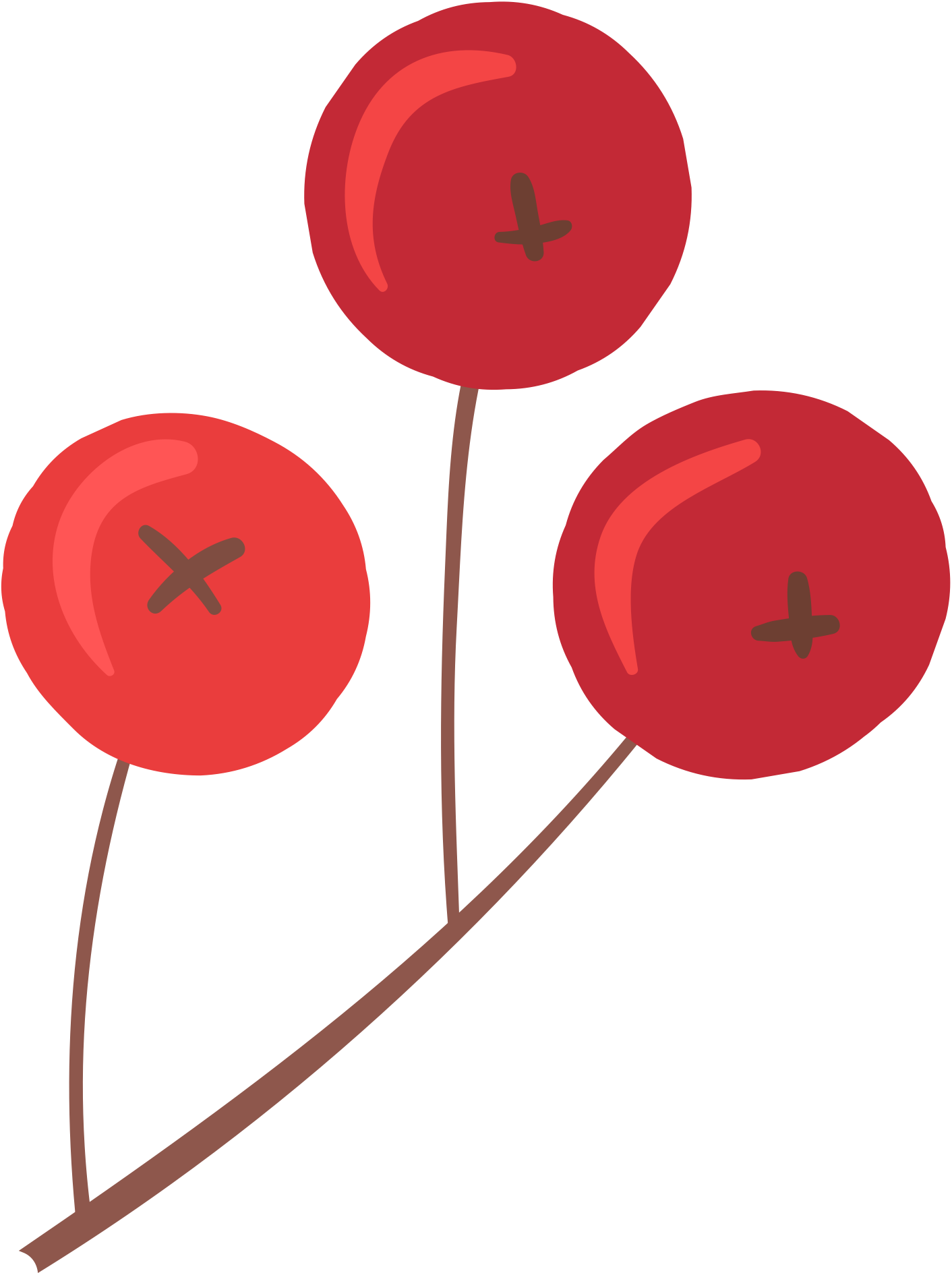 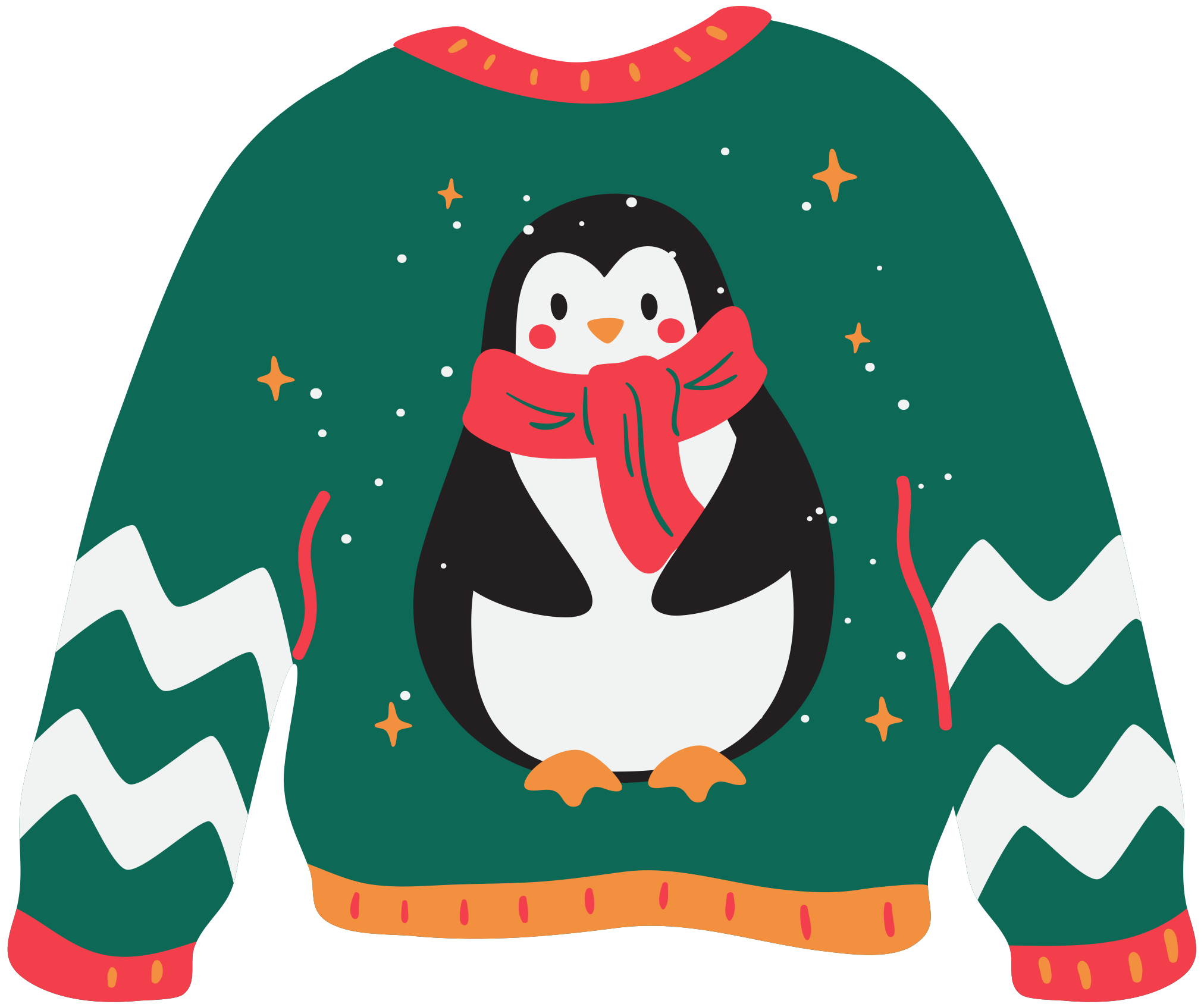 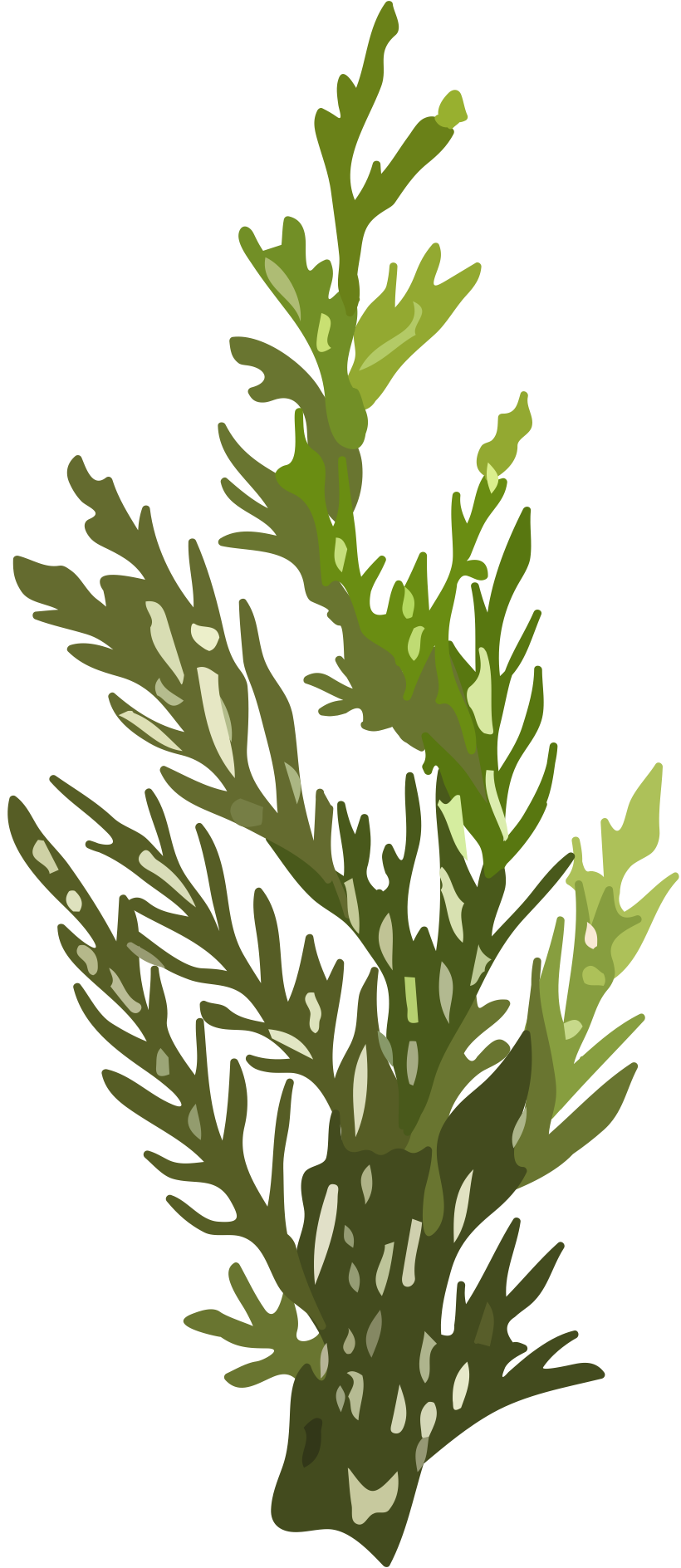 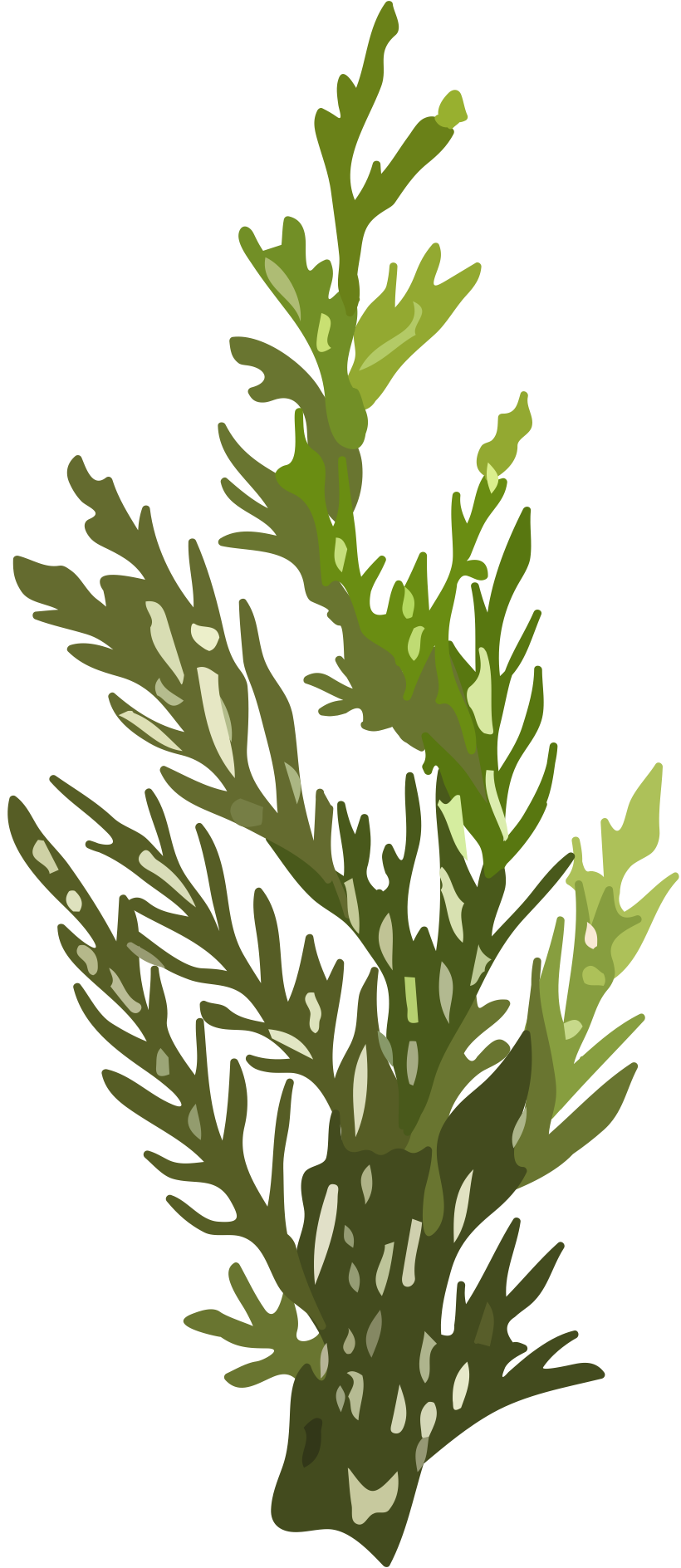 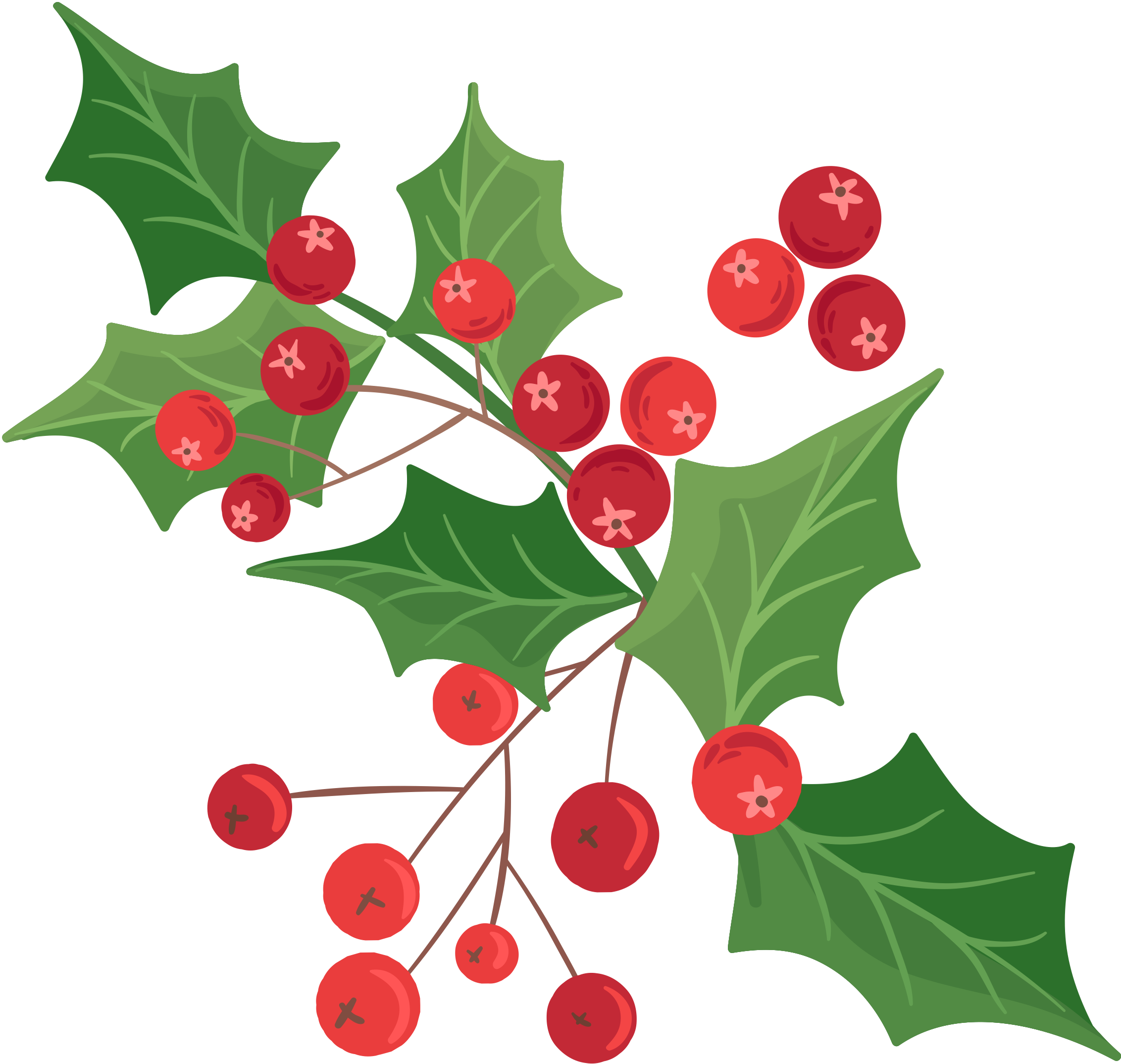 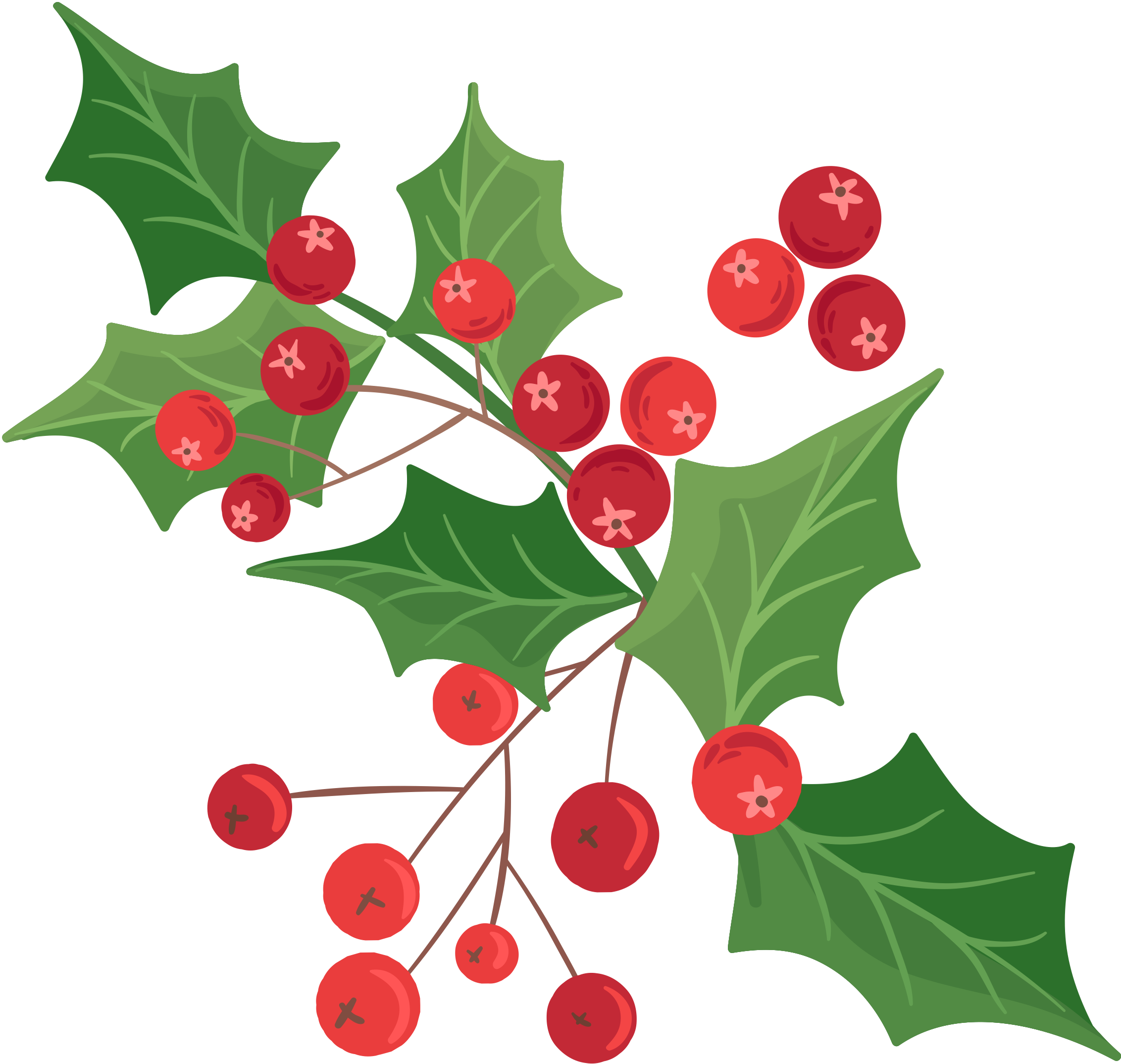 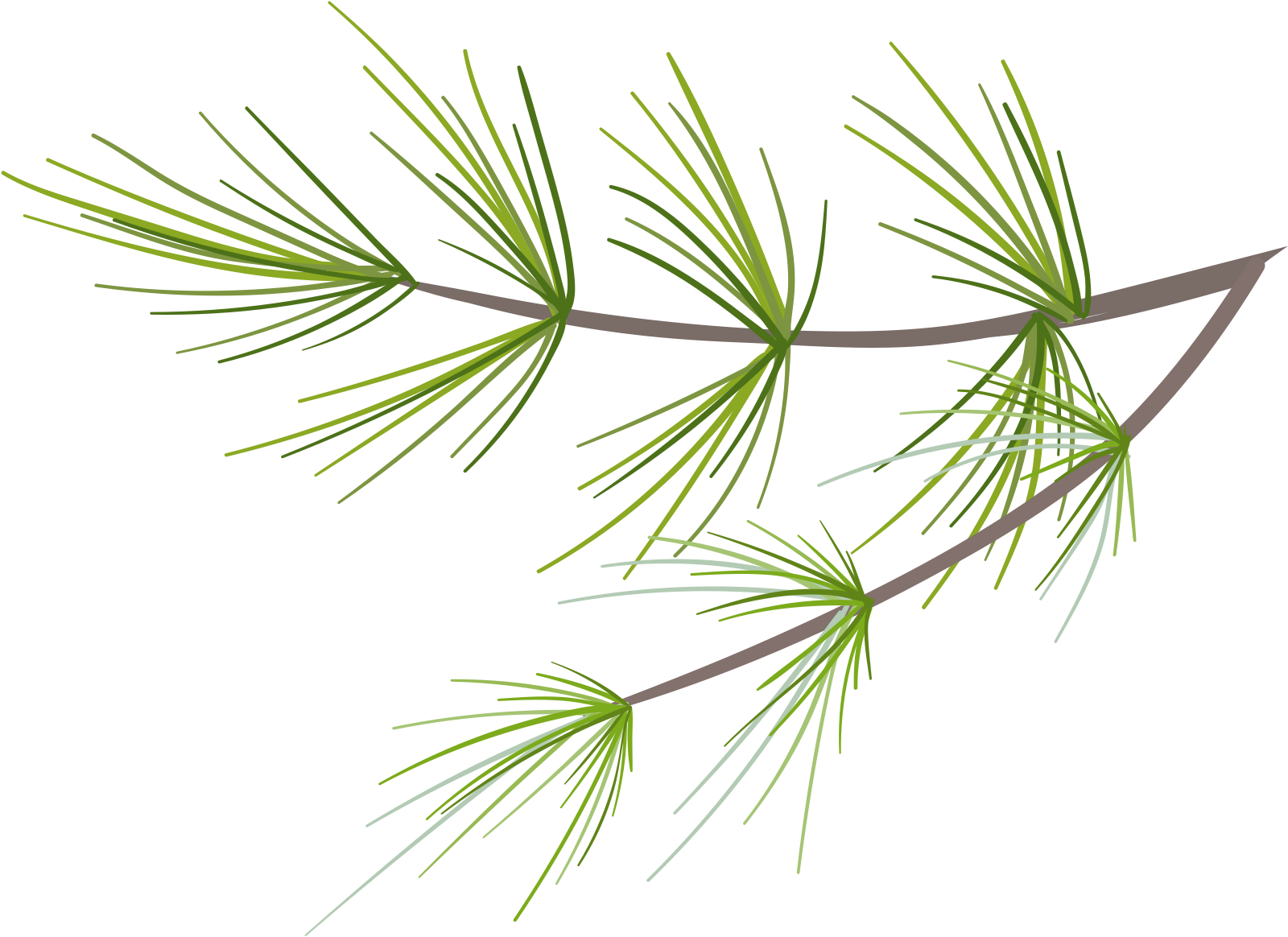 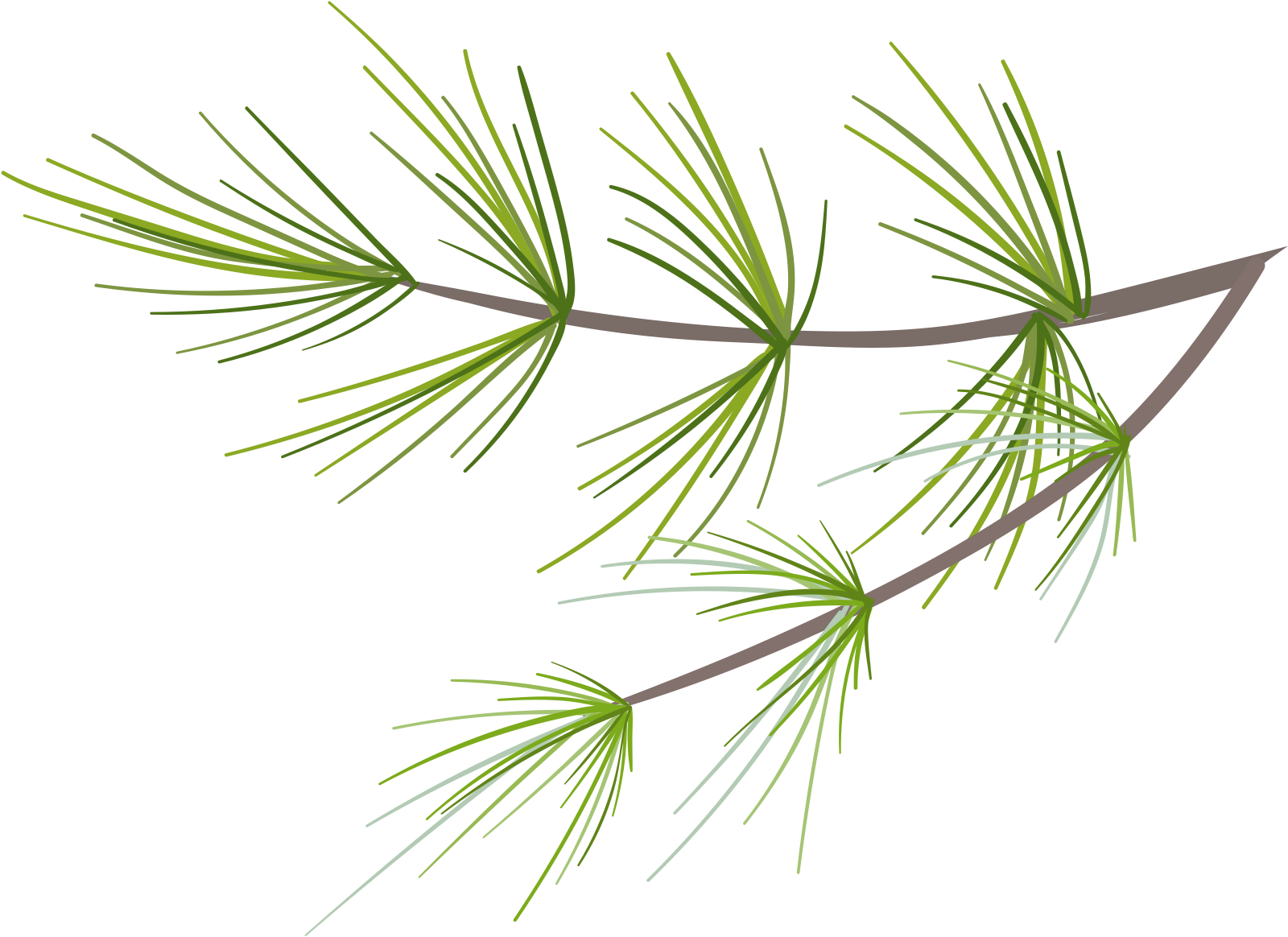 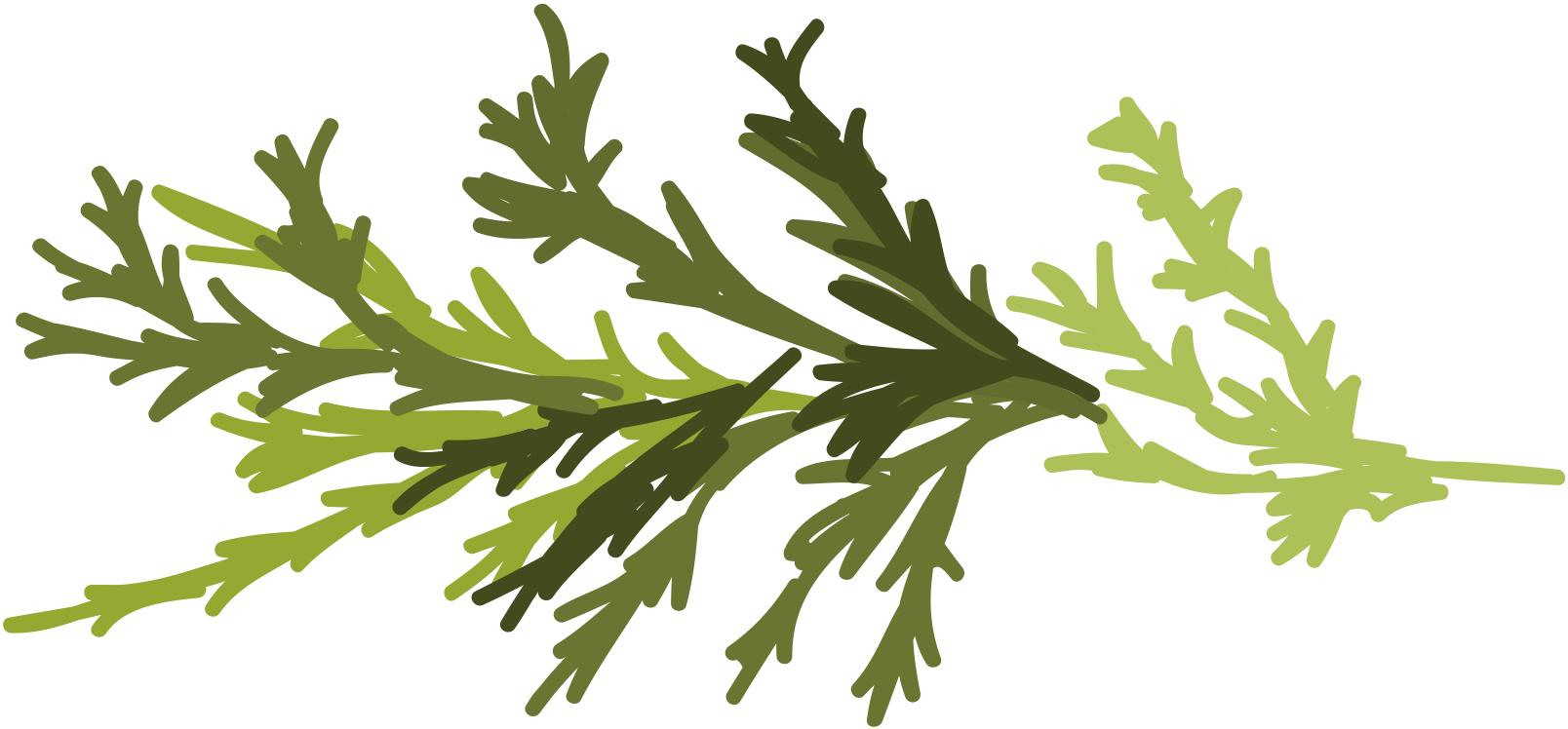 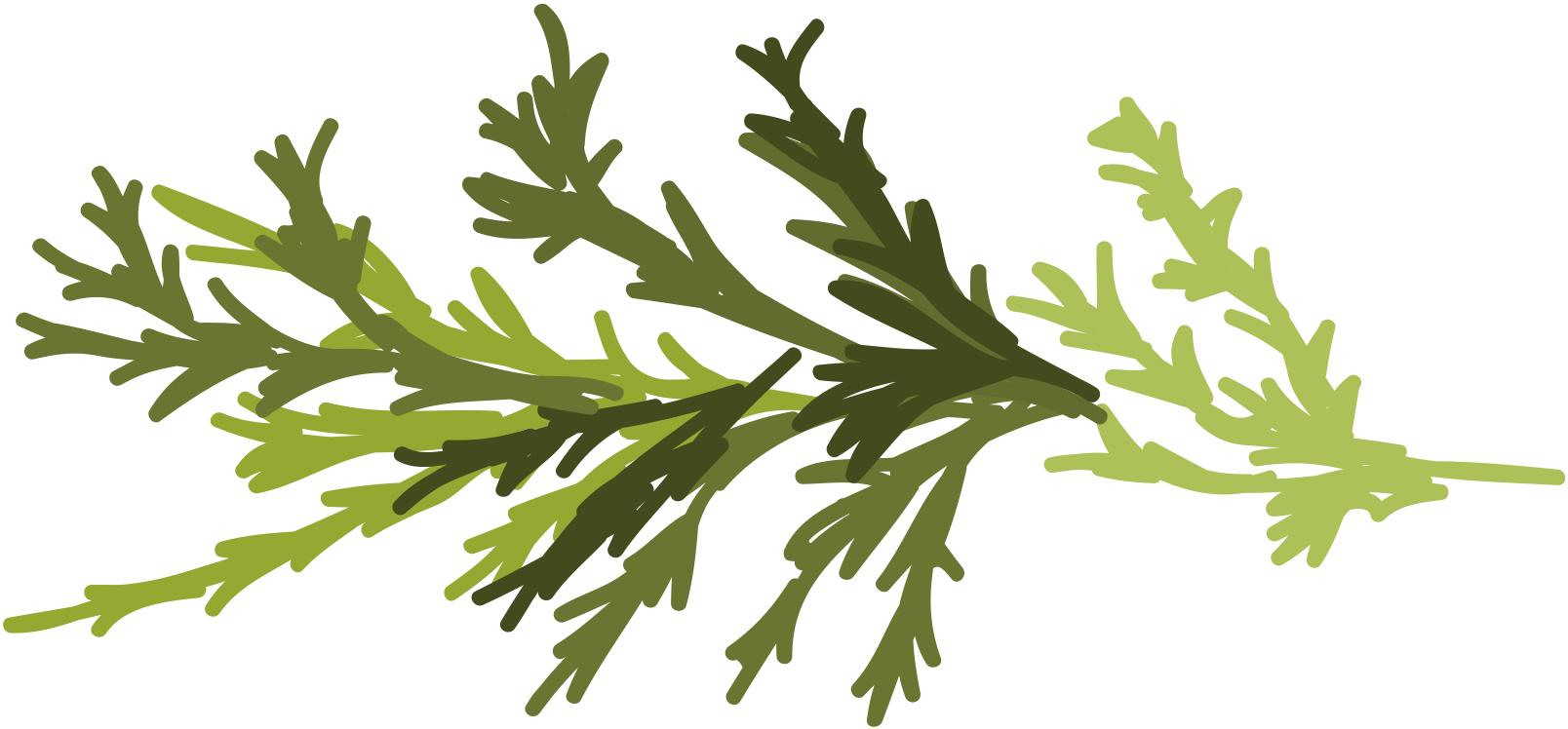 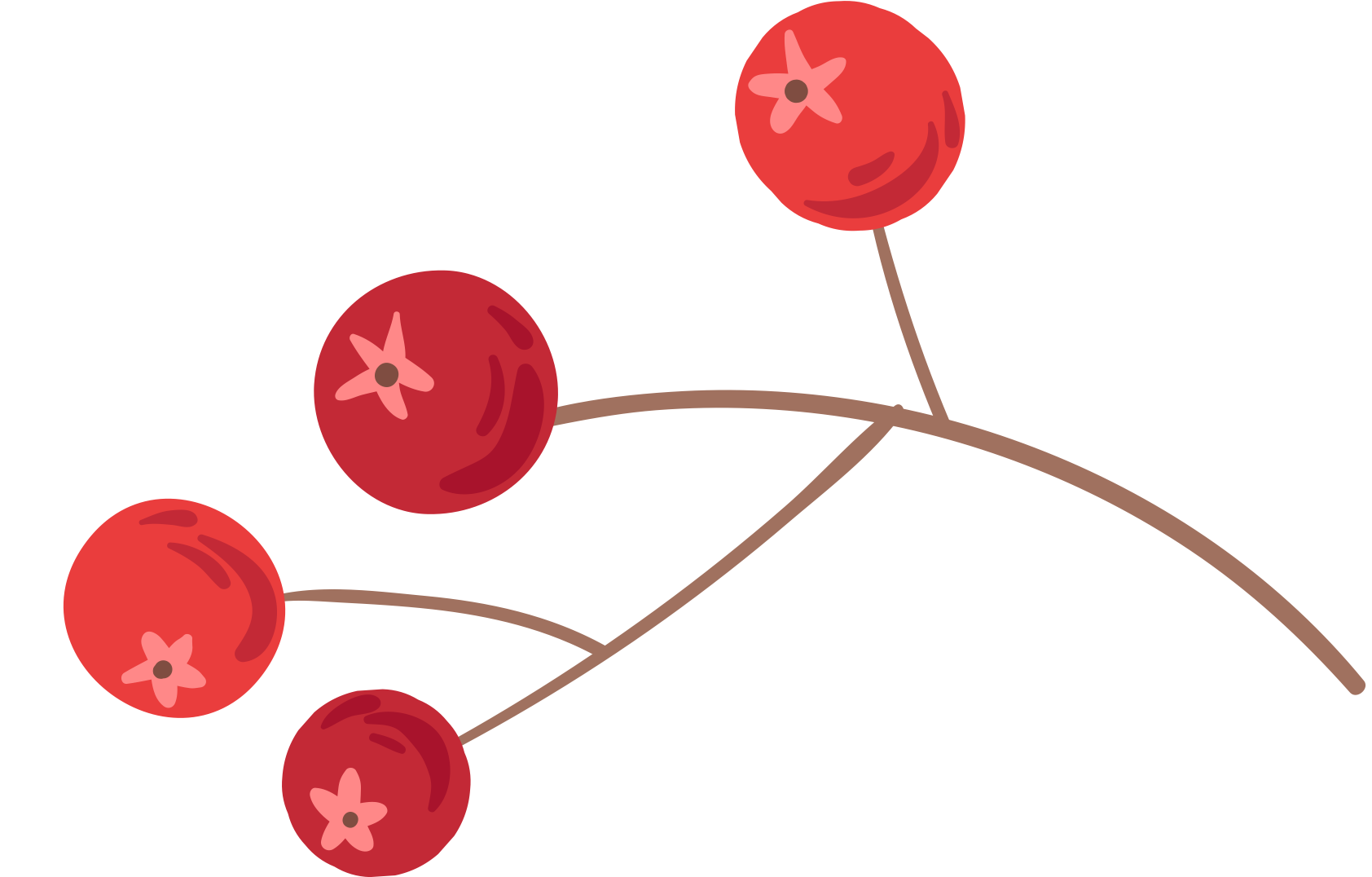 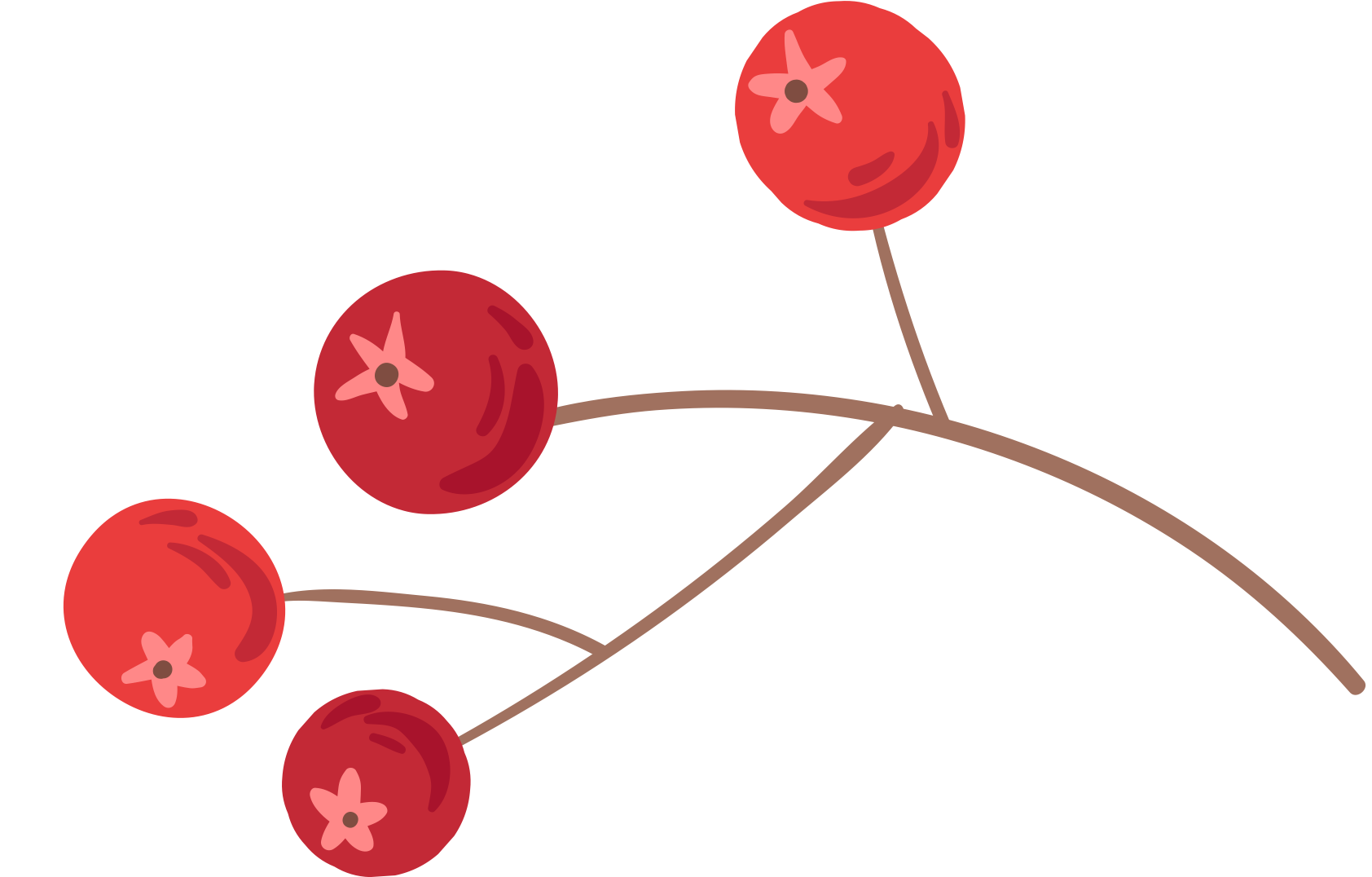 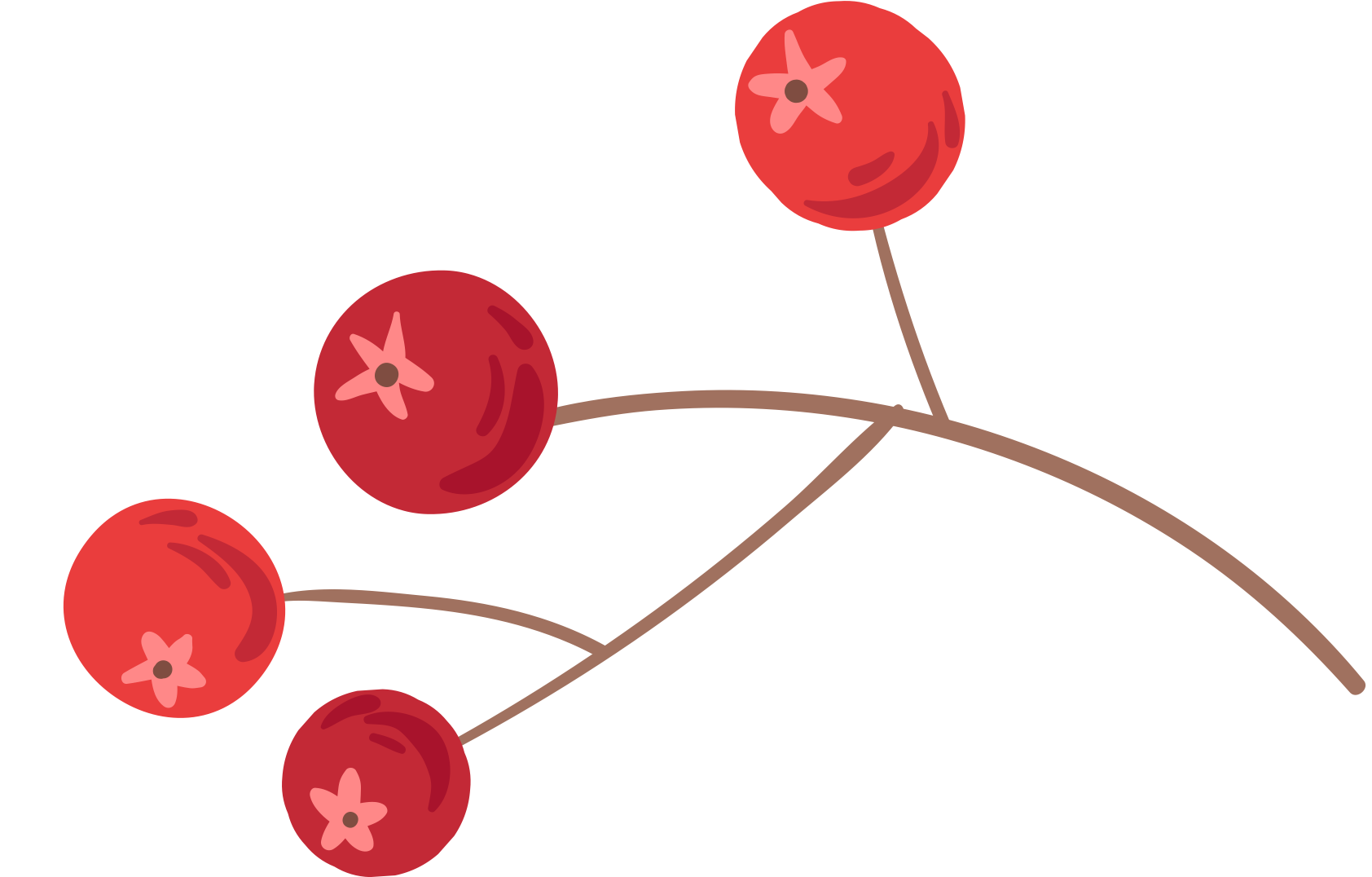 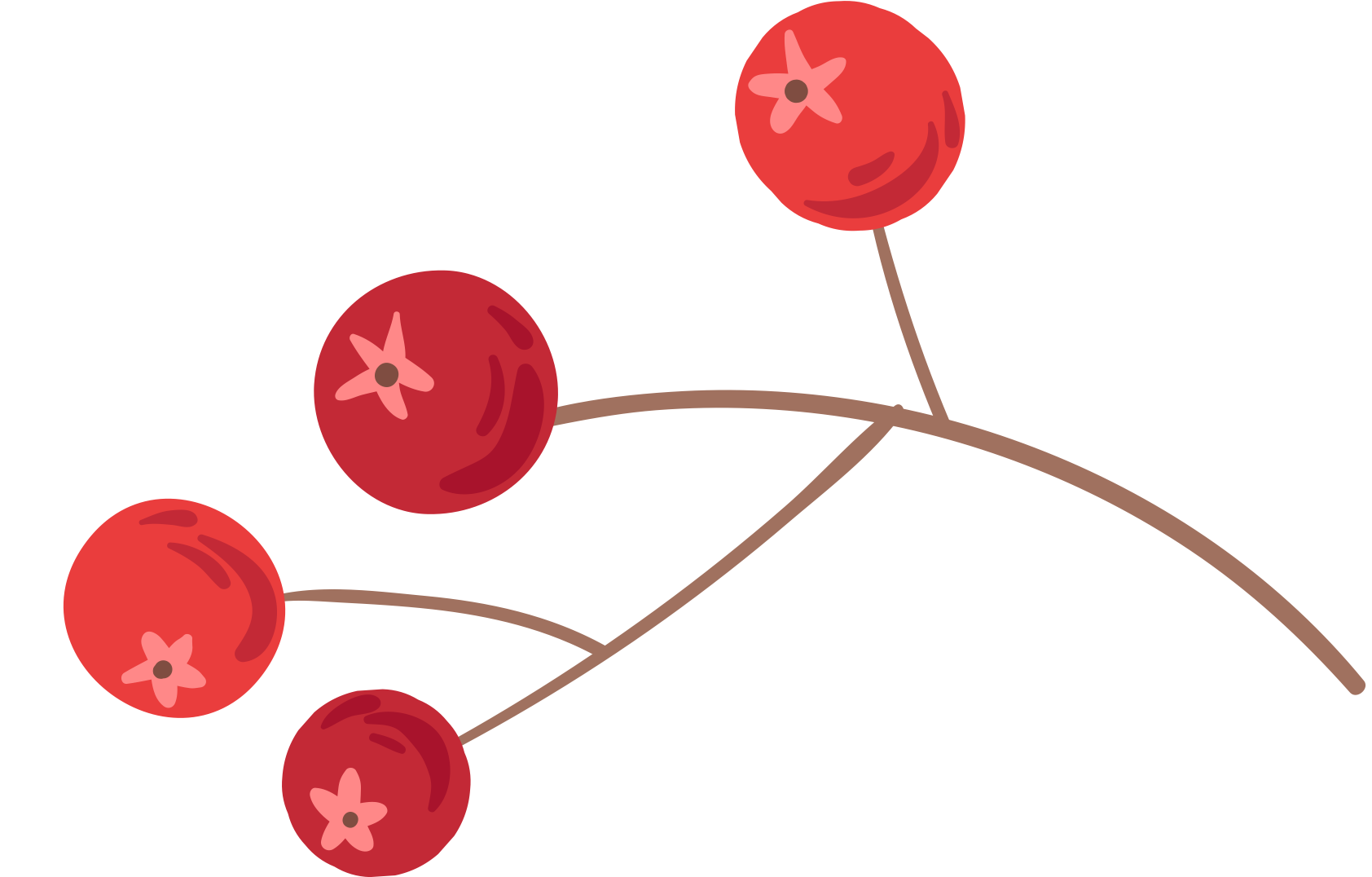 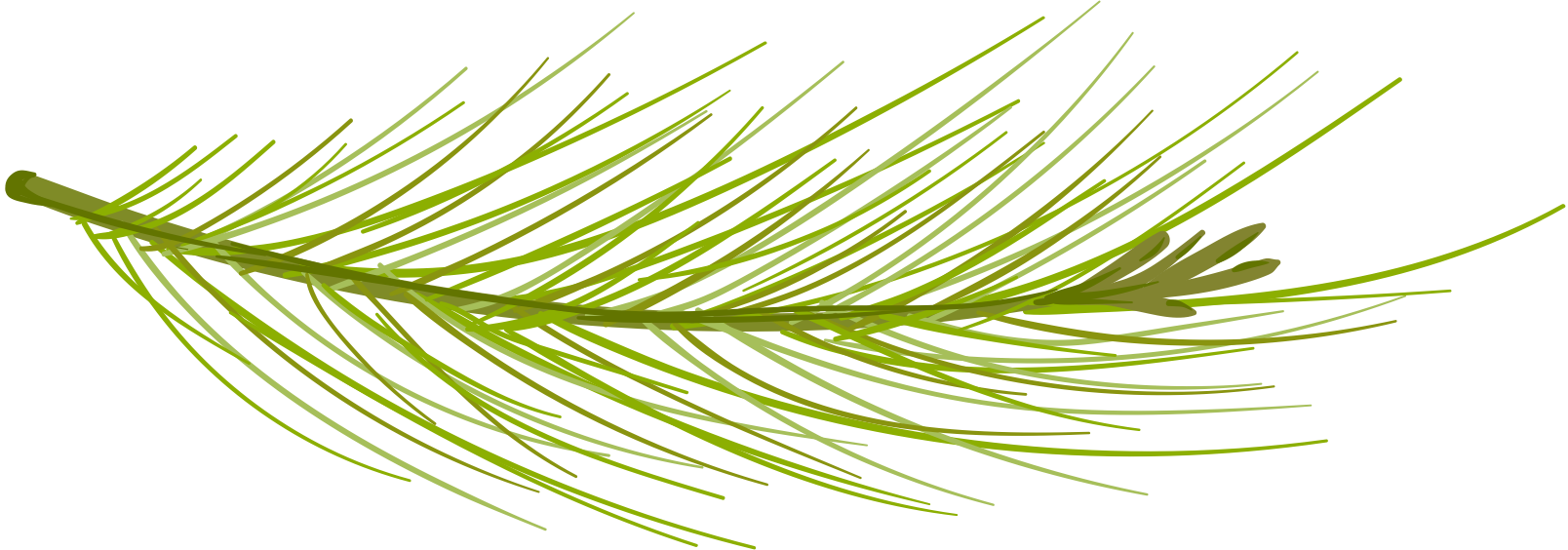 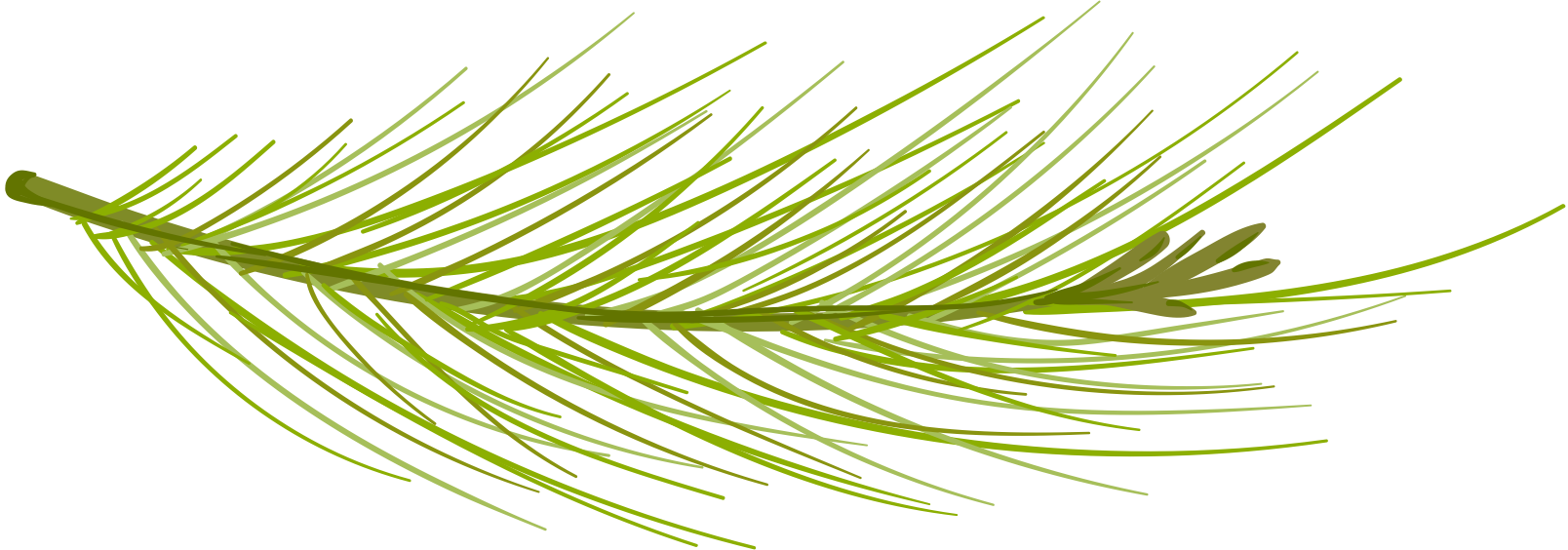 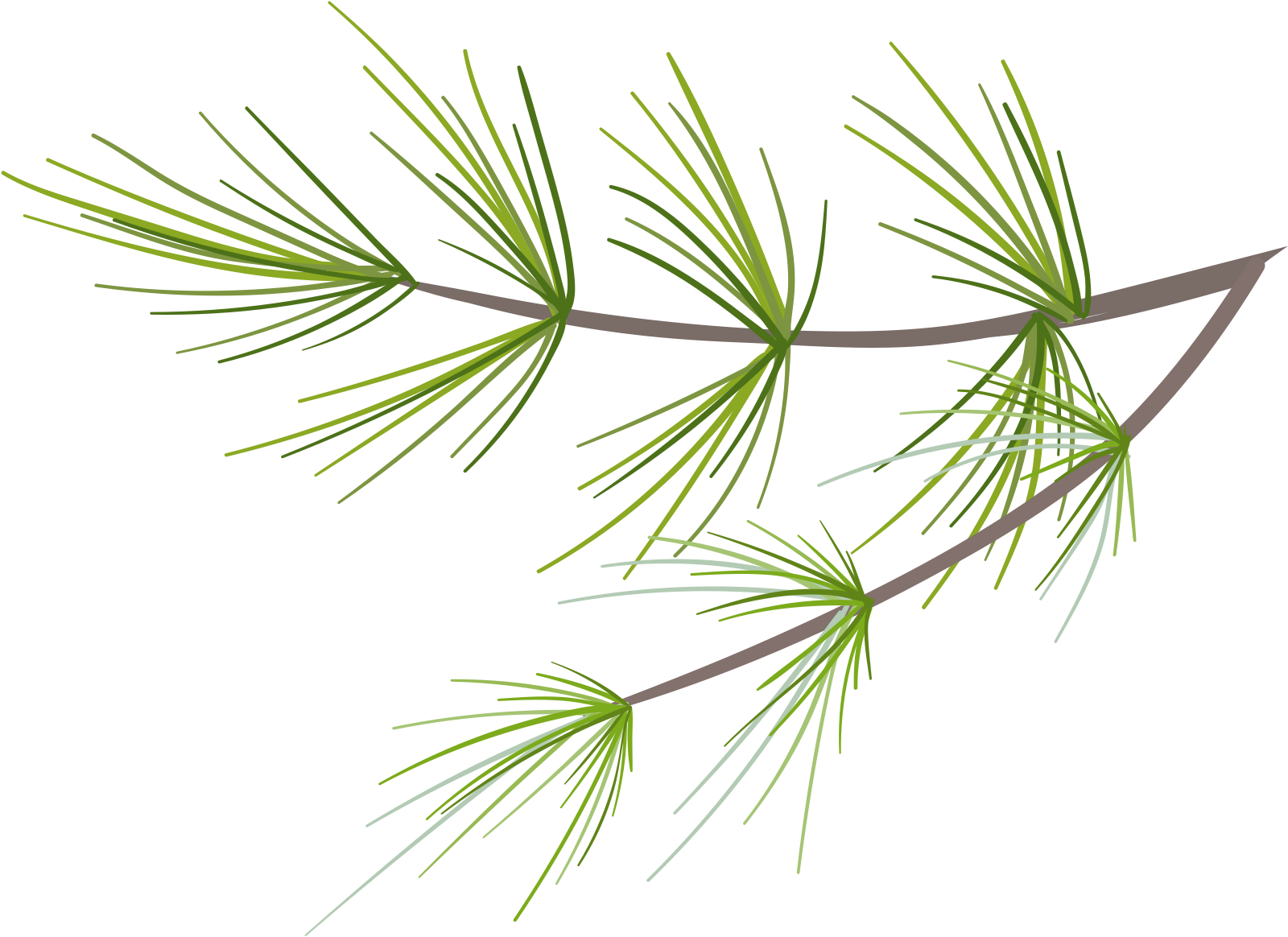 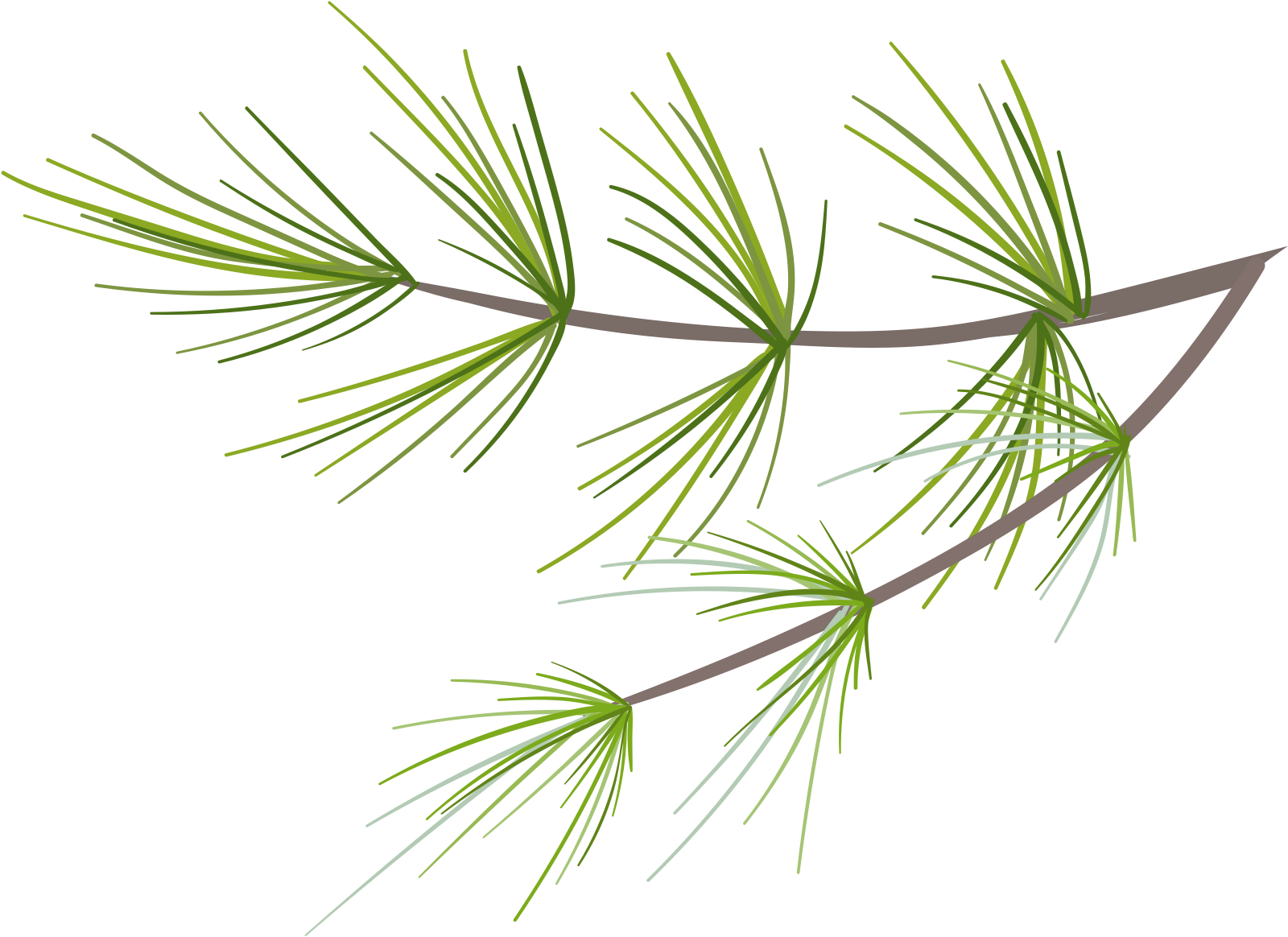 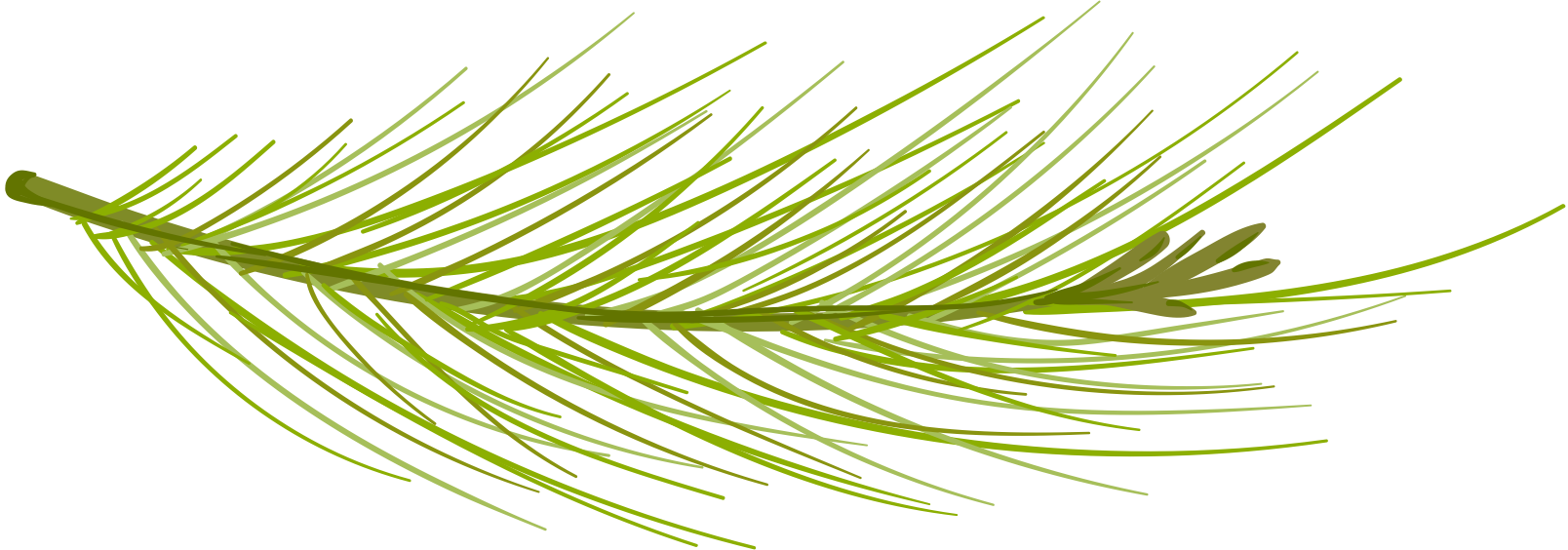 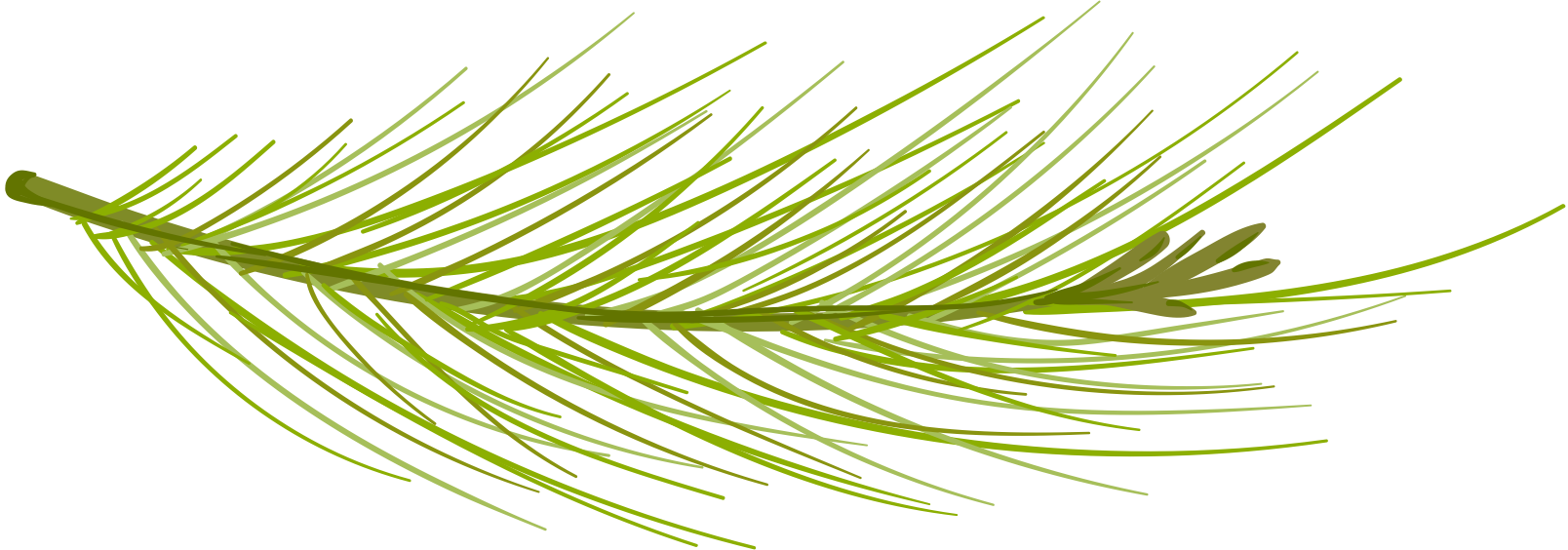 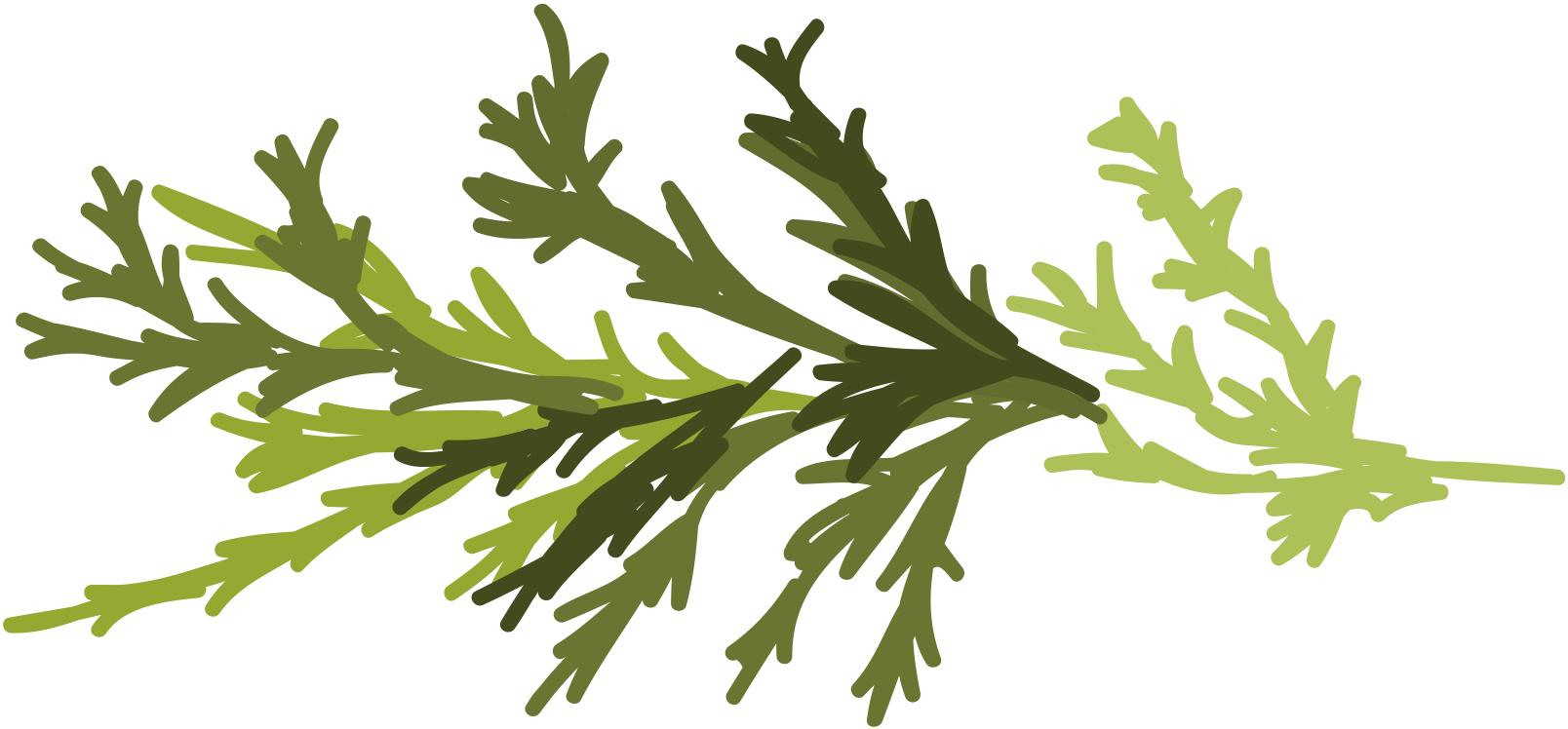 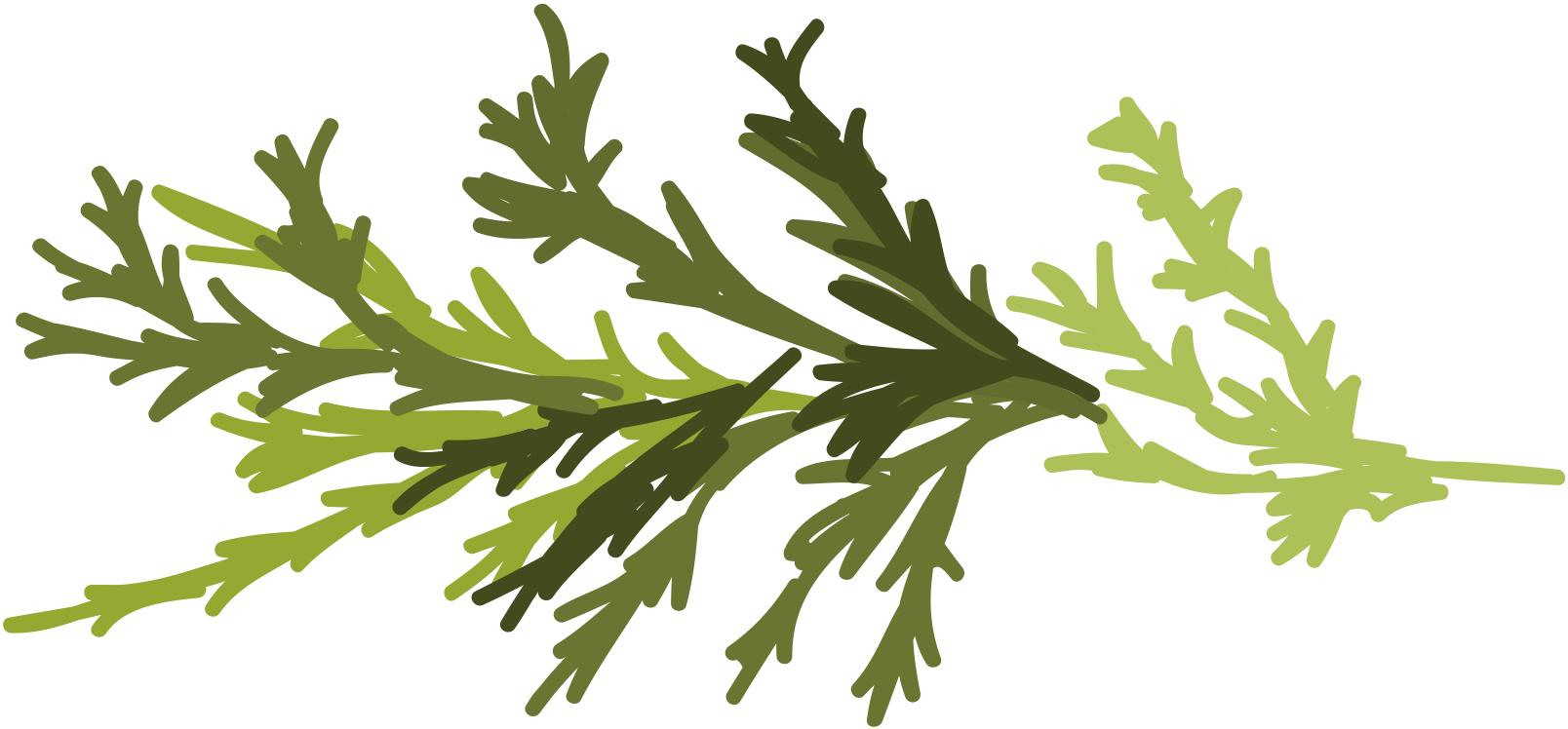 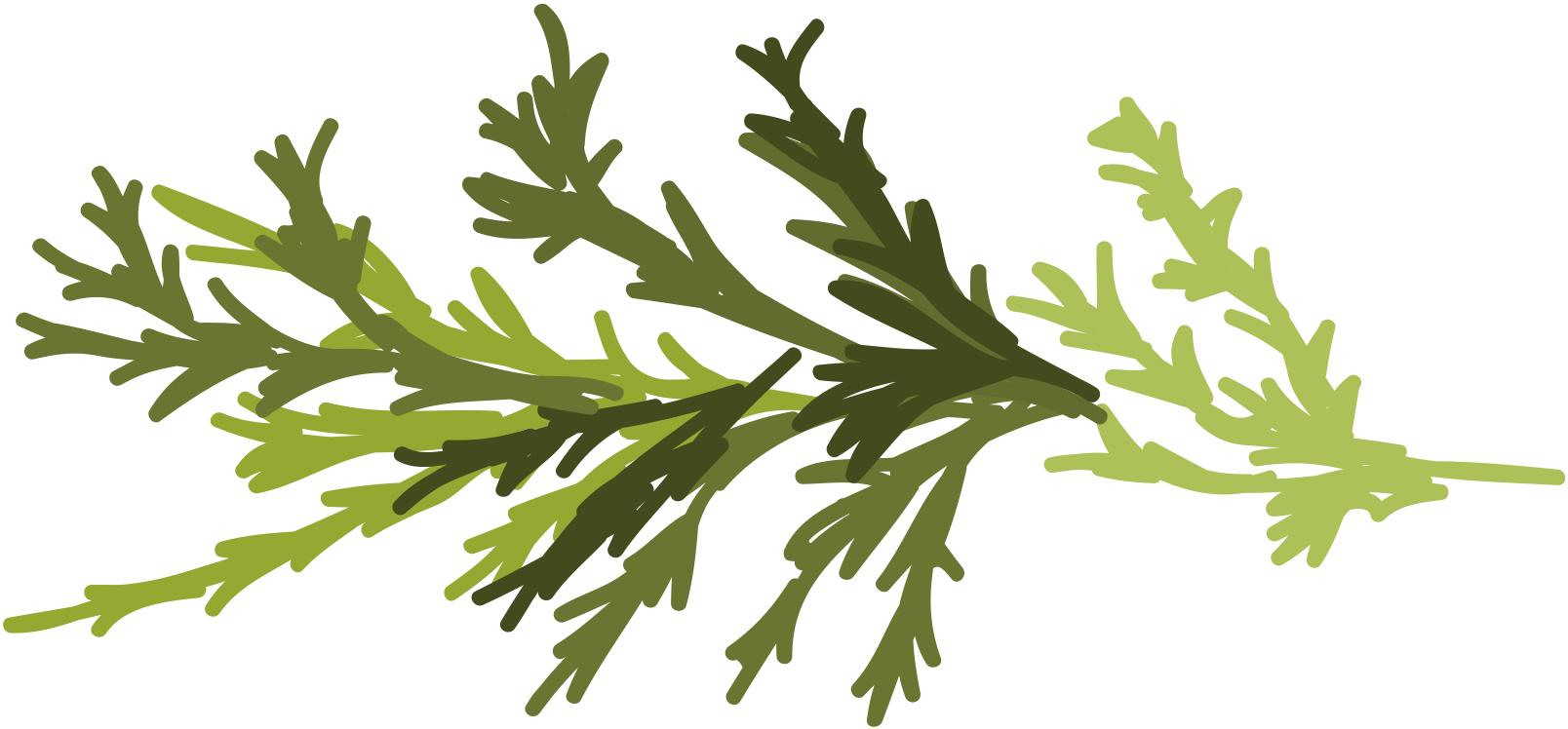 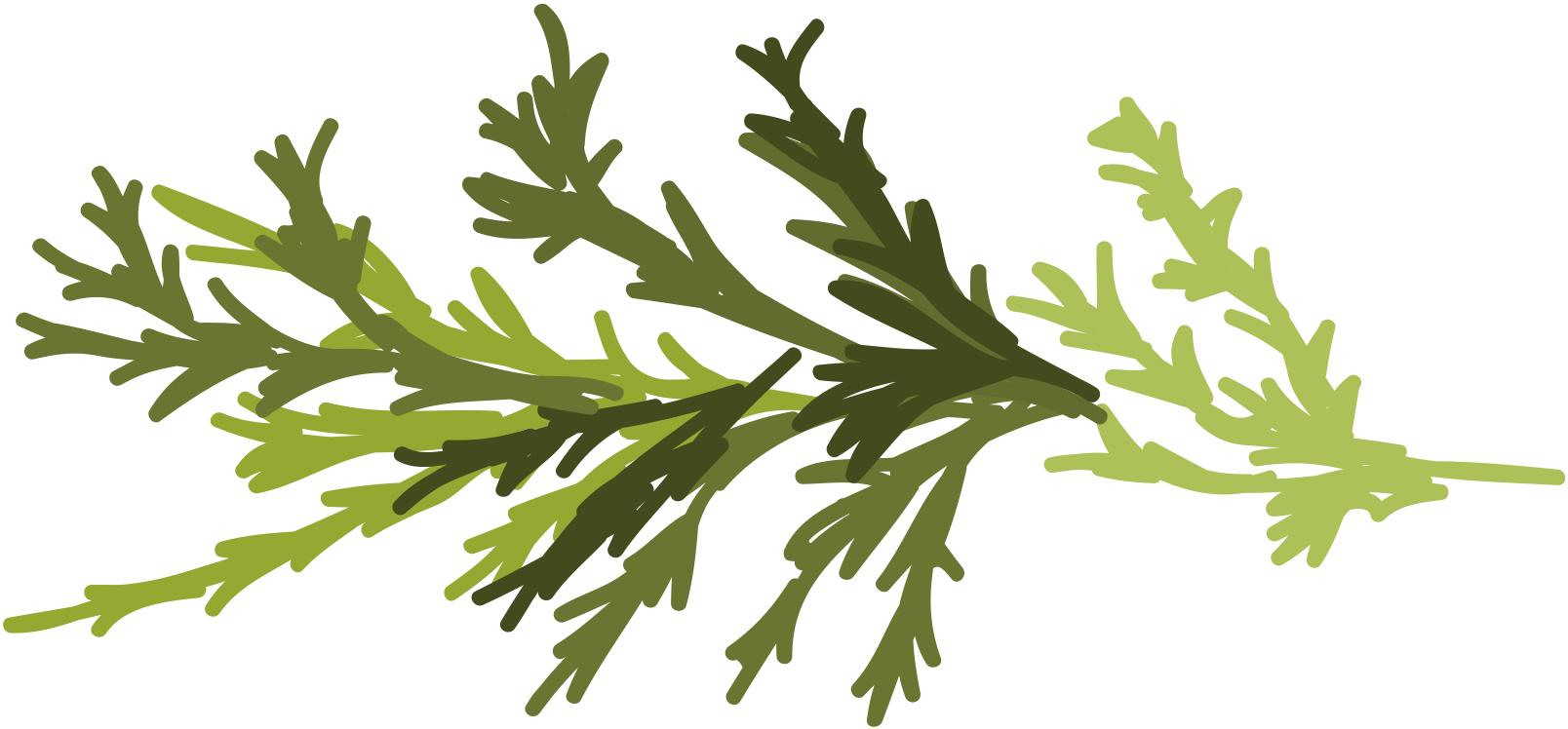 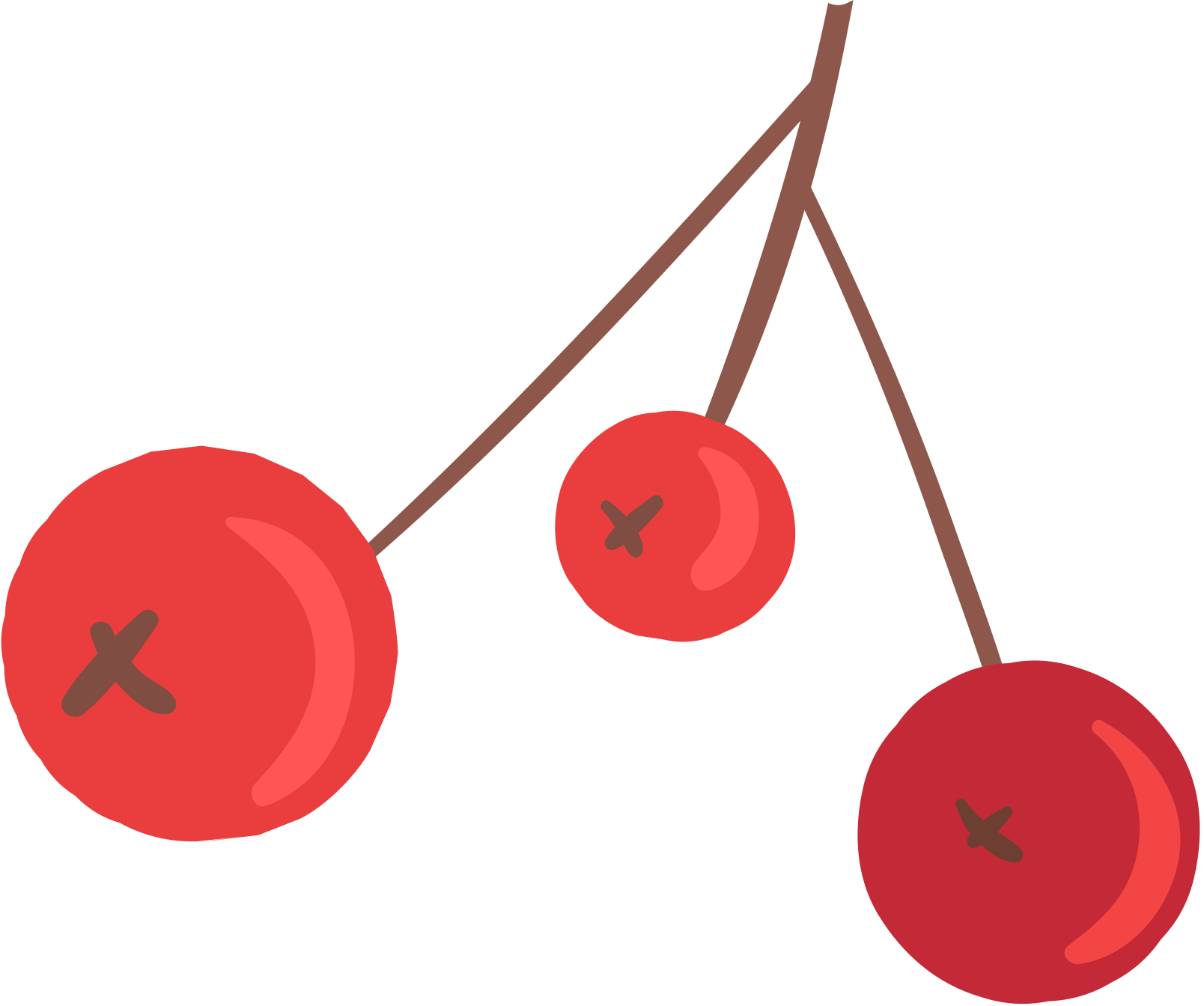 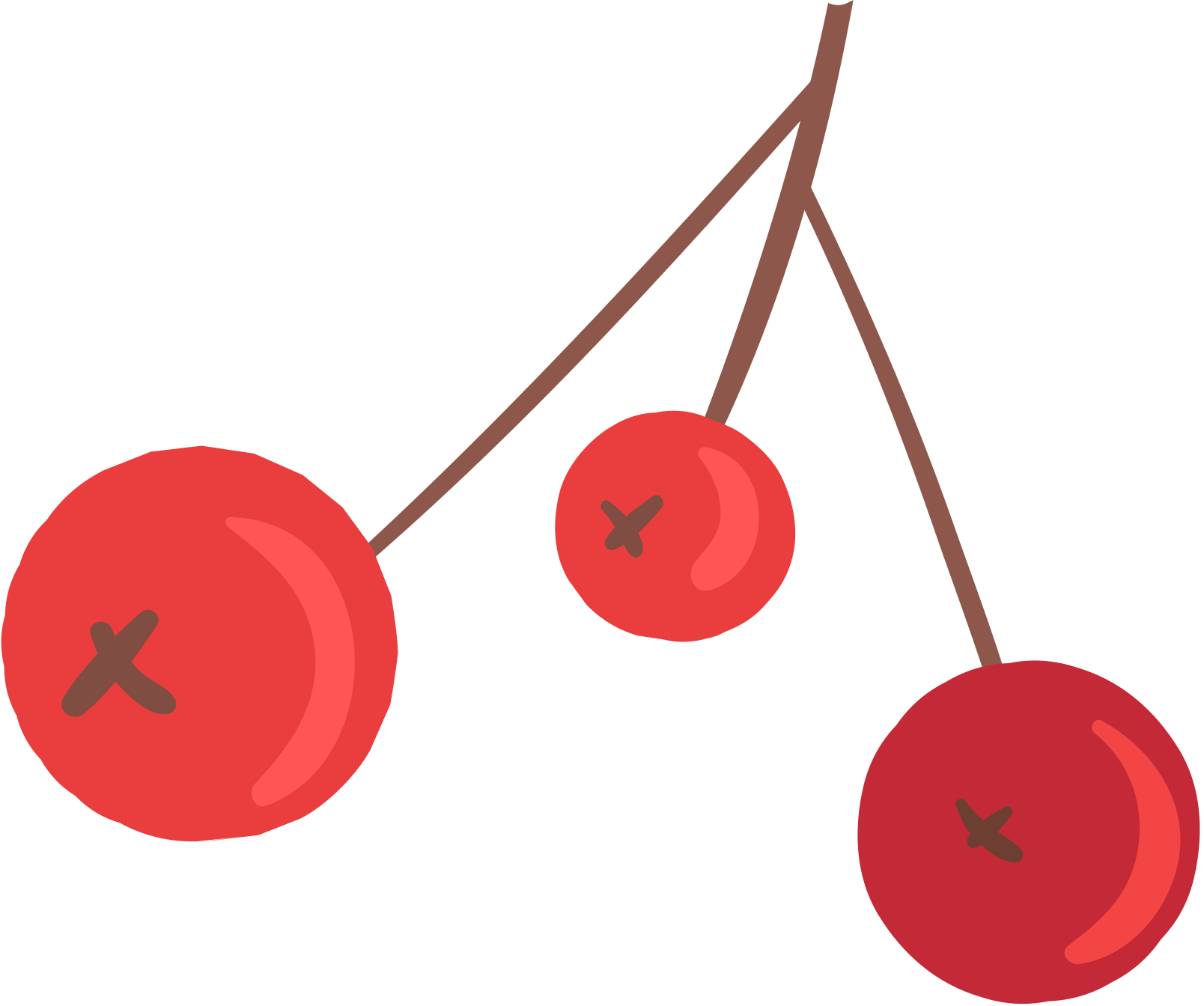 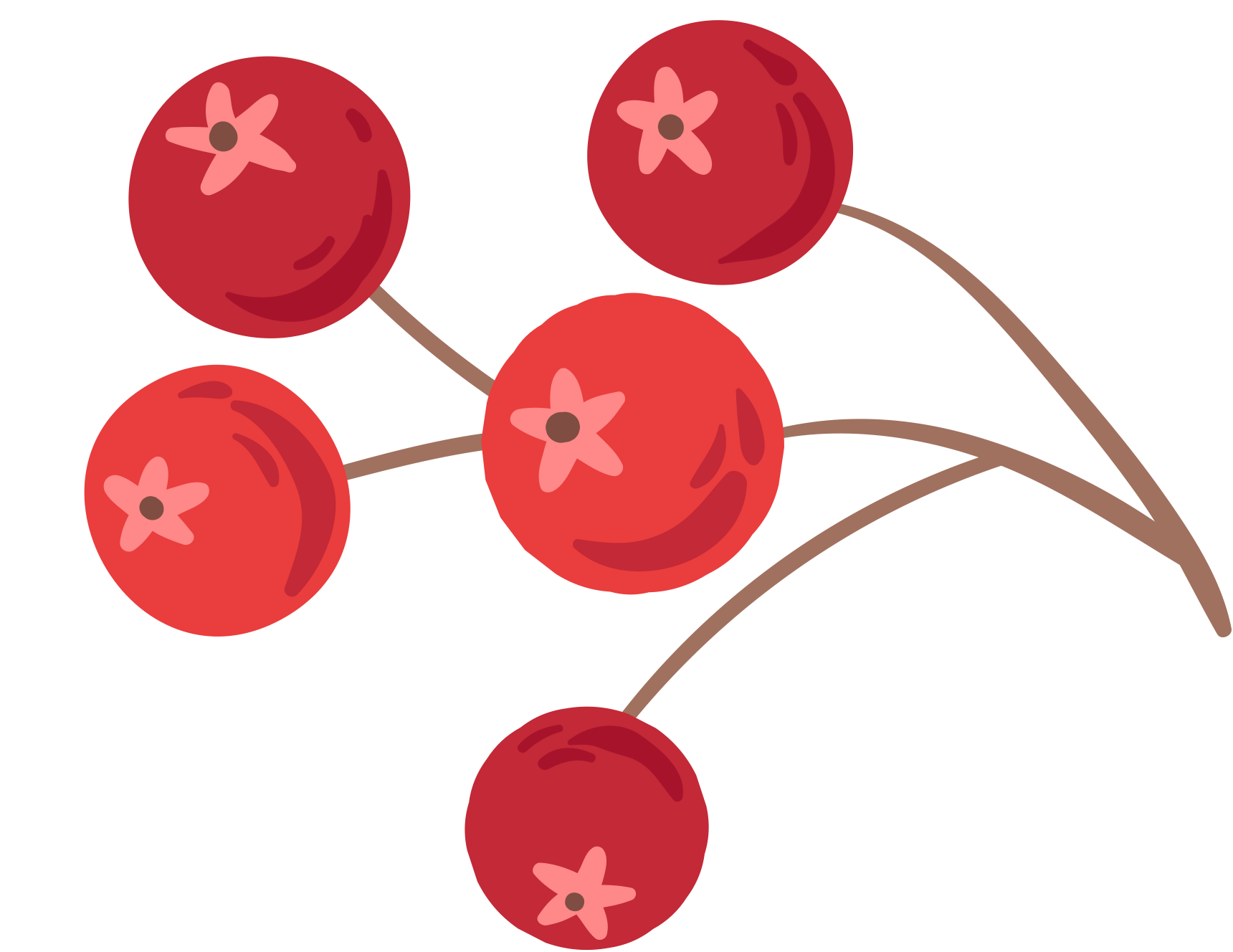 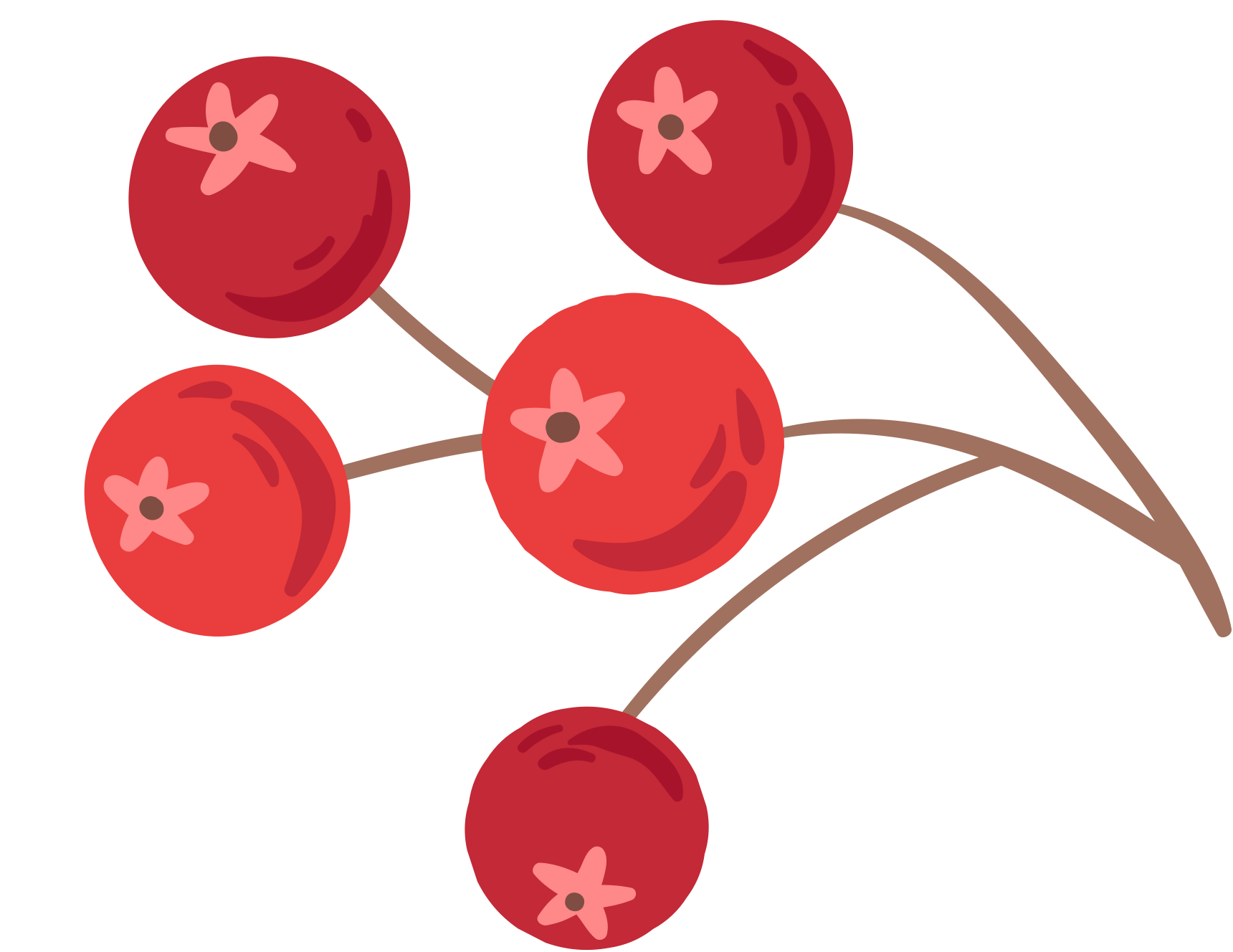 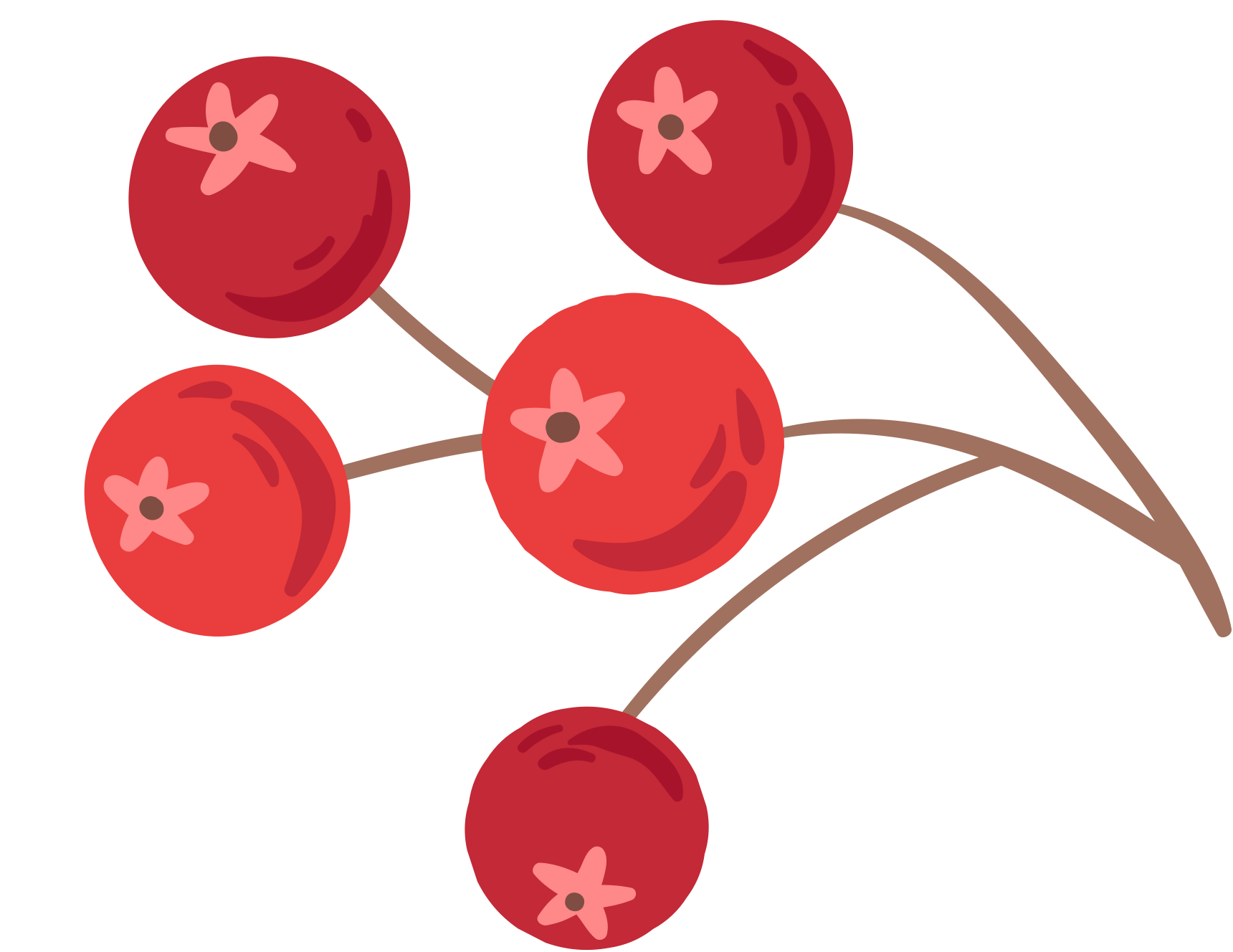 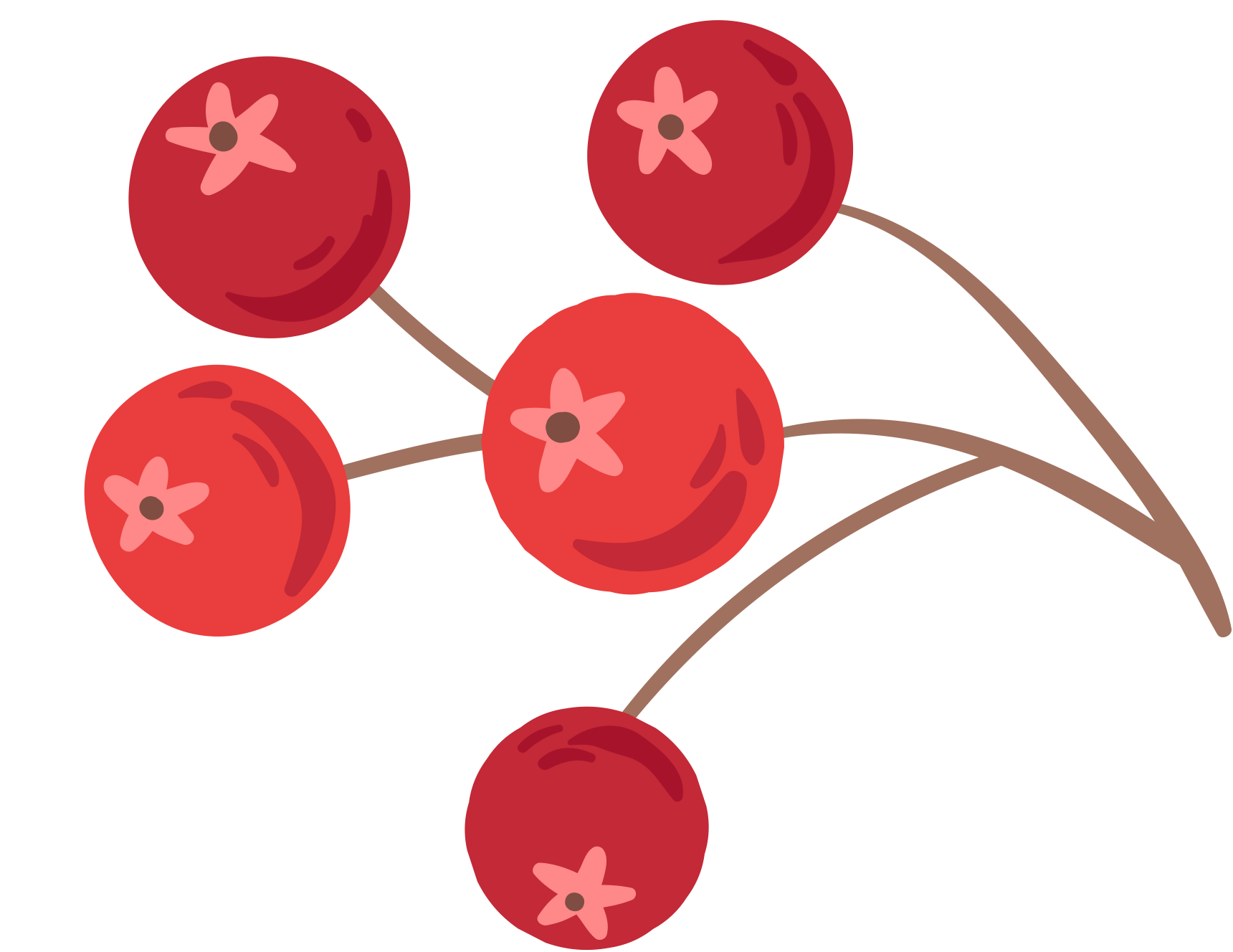 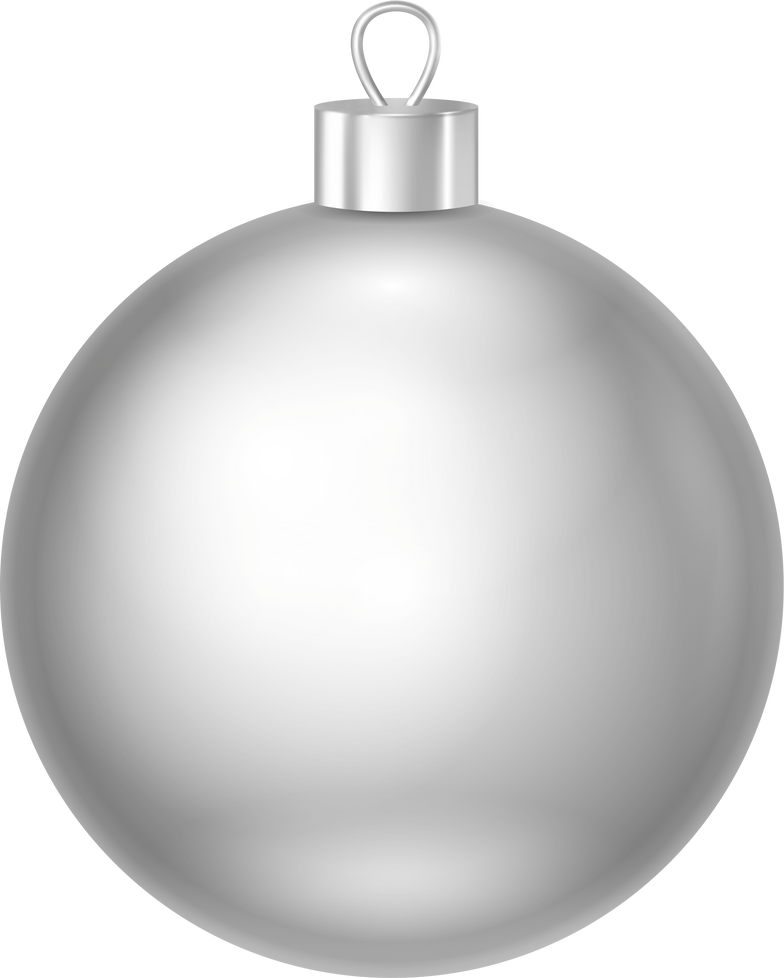 Free
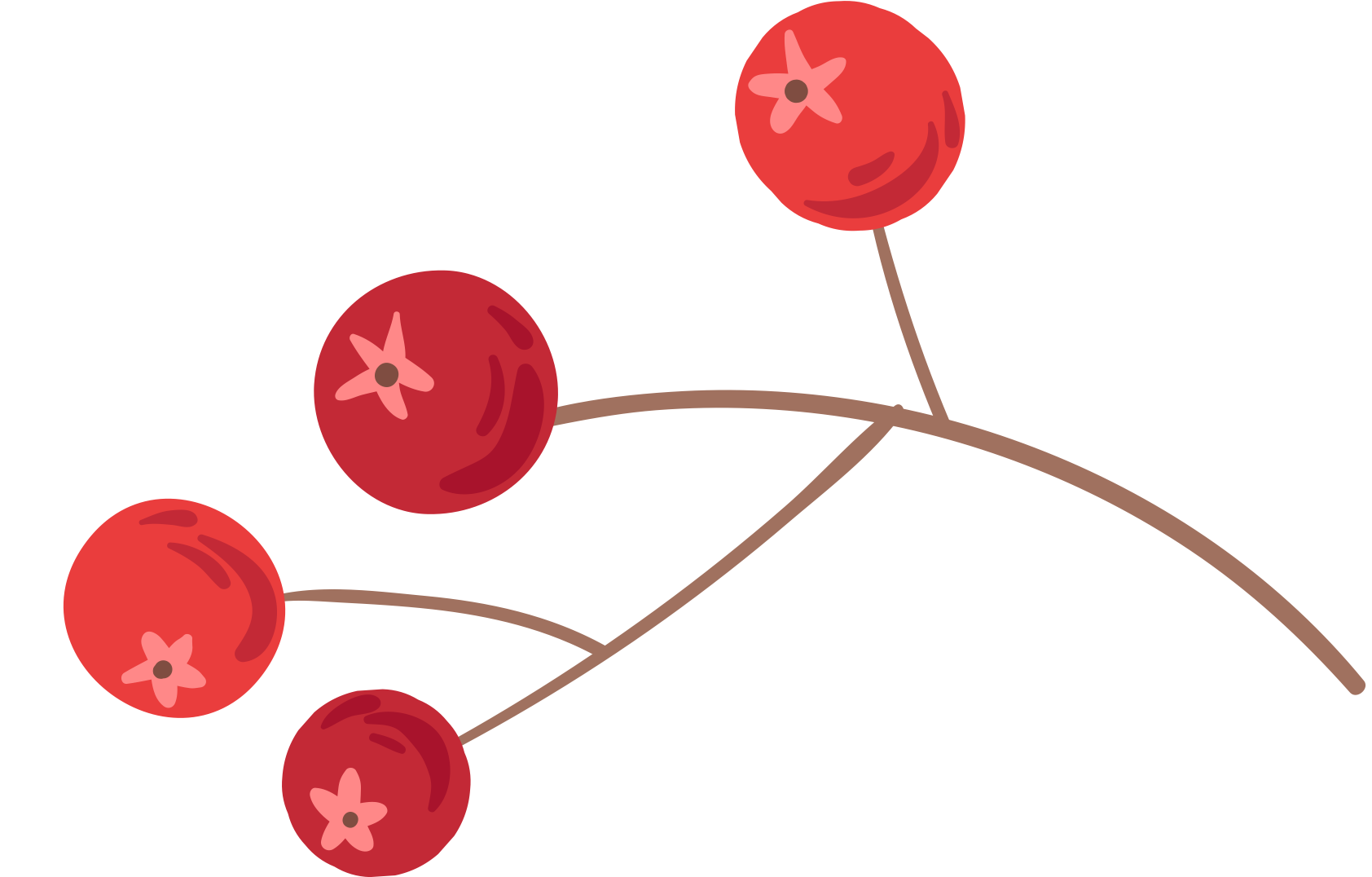 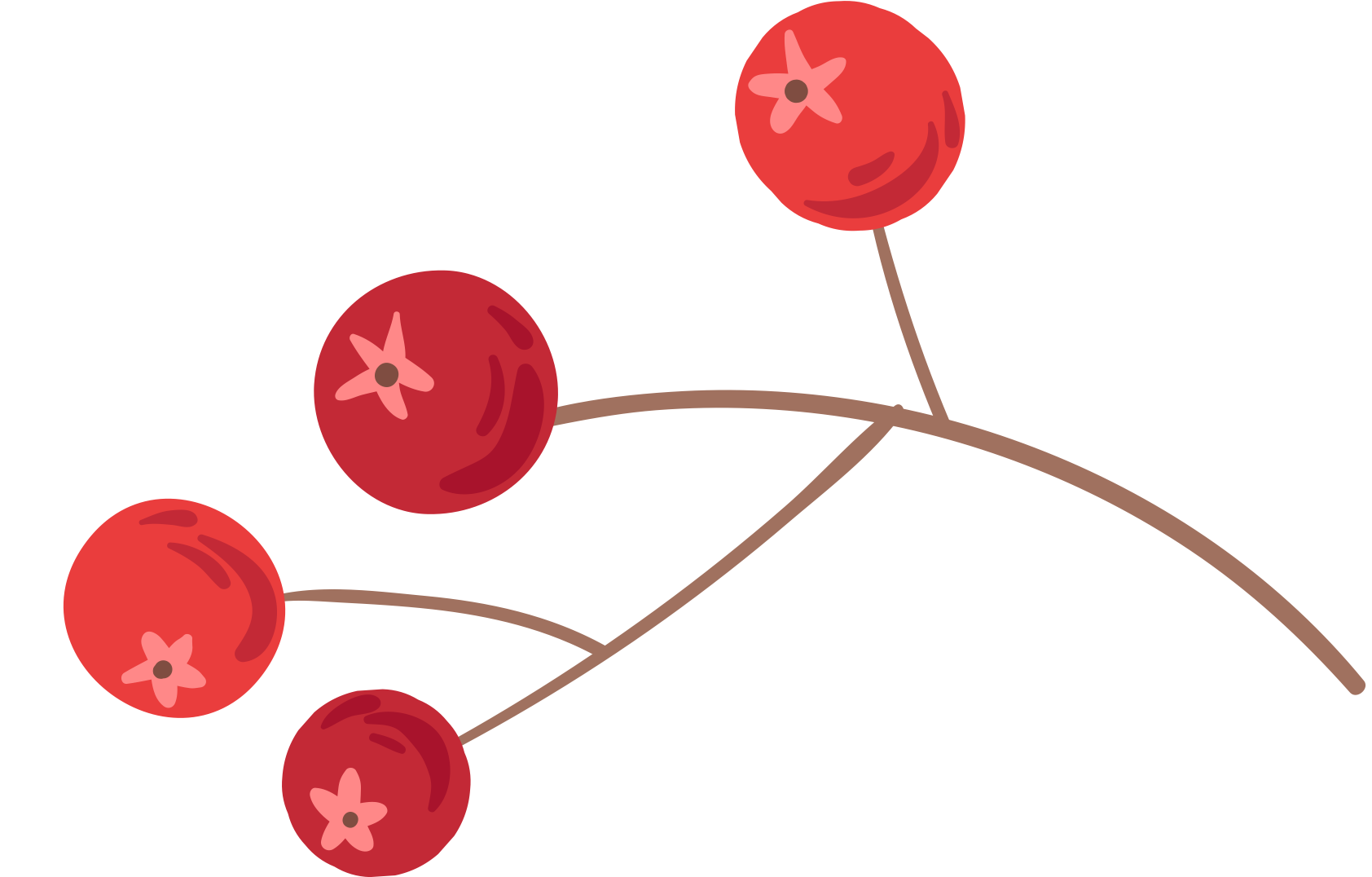 North Bowl Lanes
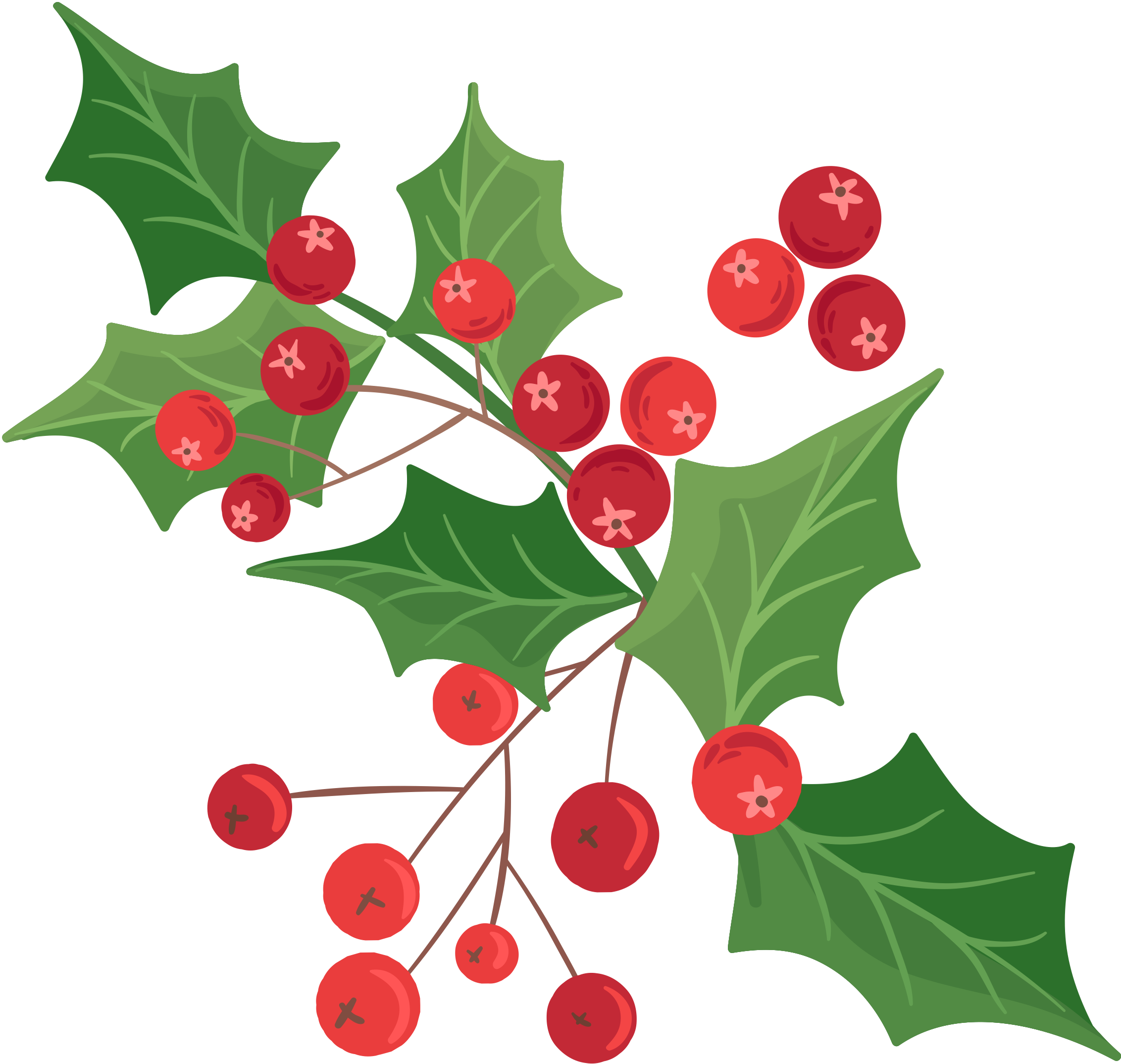 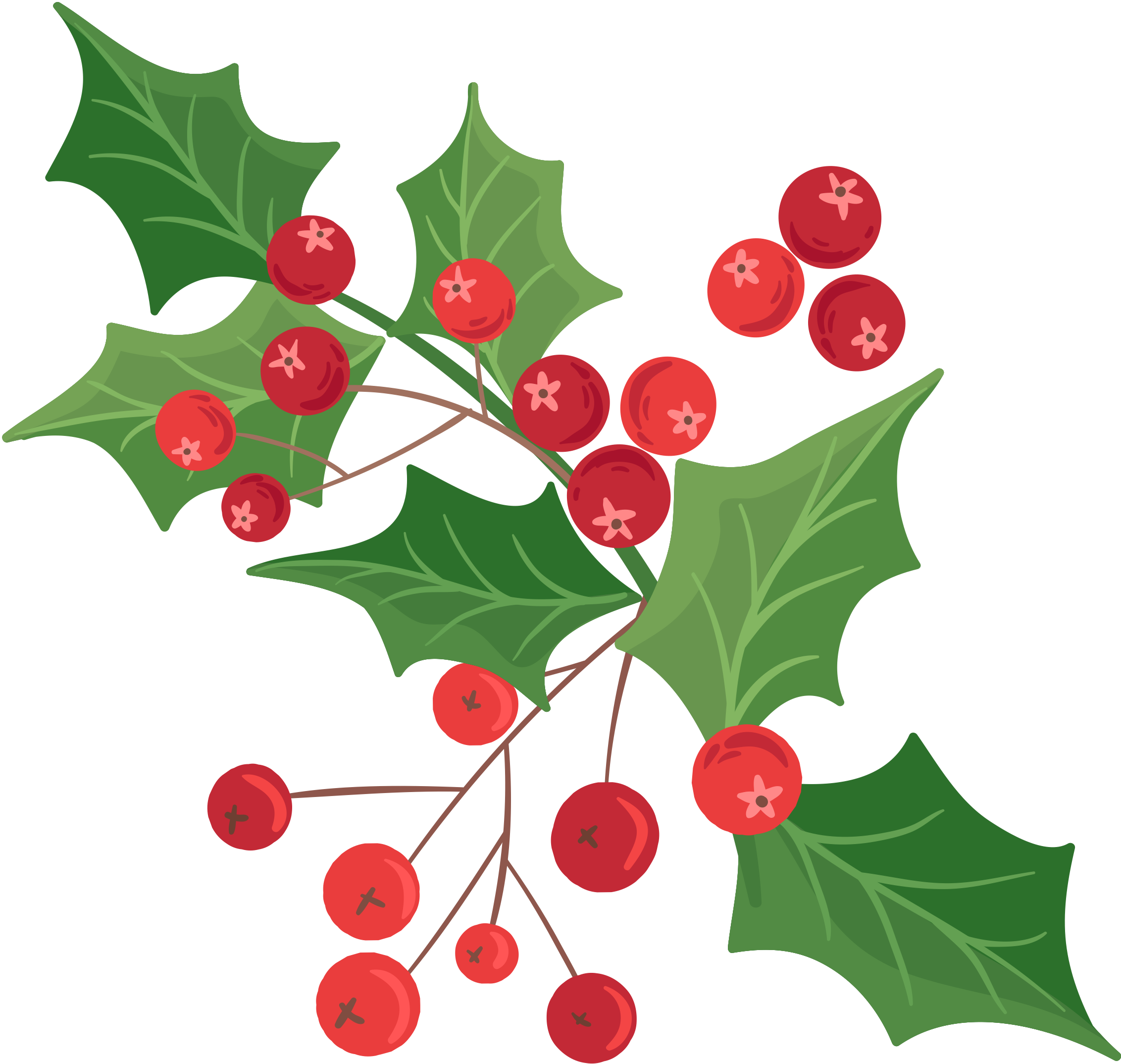 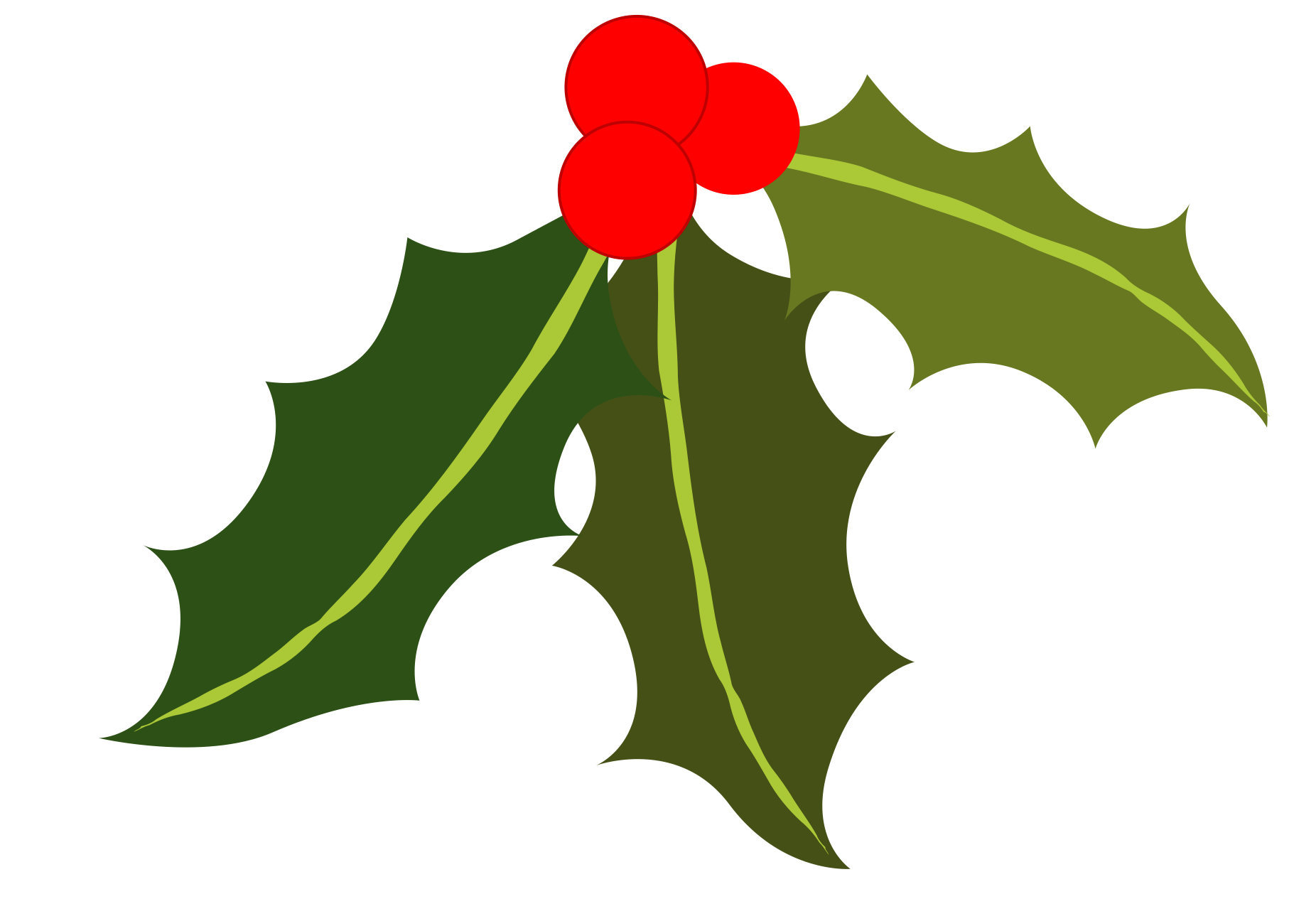 CRAZY
SWEATER 
CONTEST!
for 
members
71 East Washington Street
North Attleborough, MA 02760
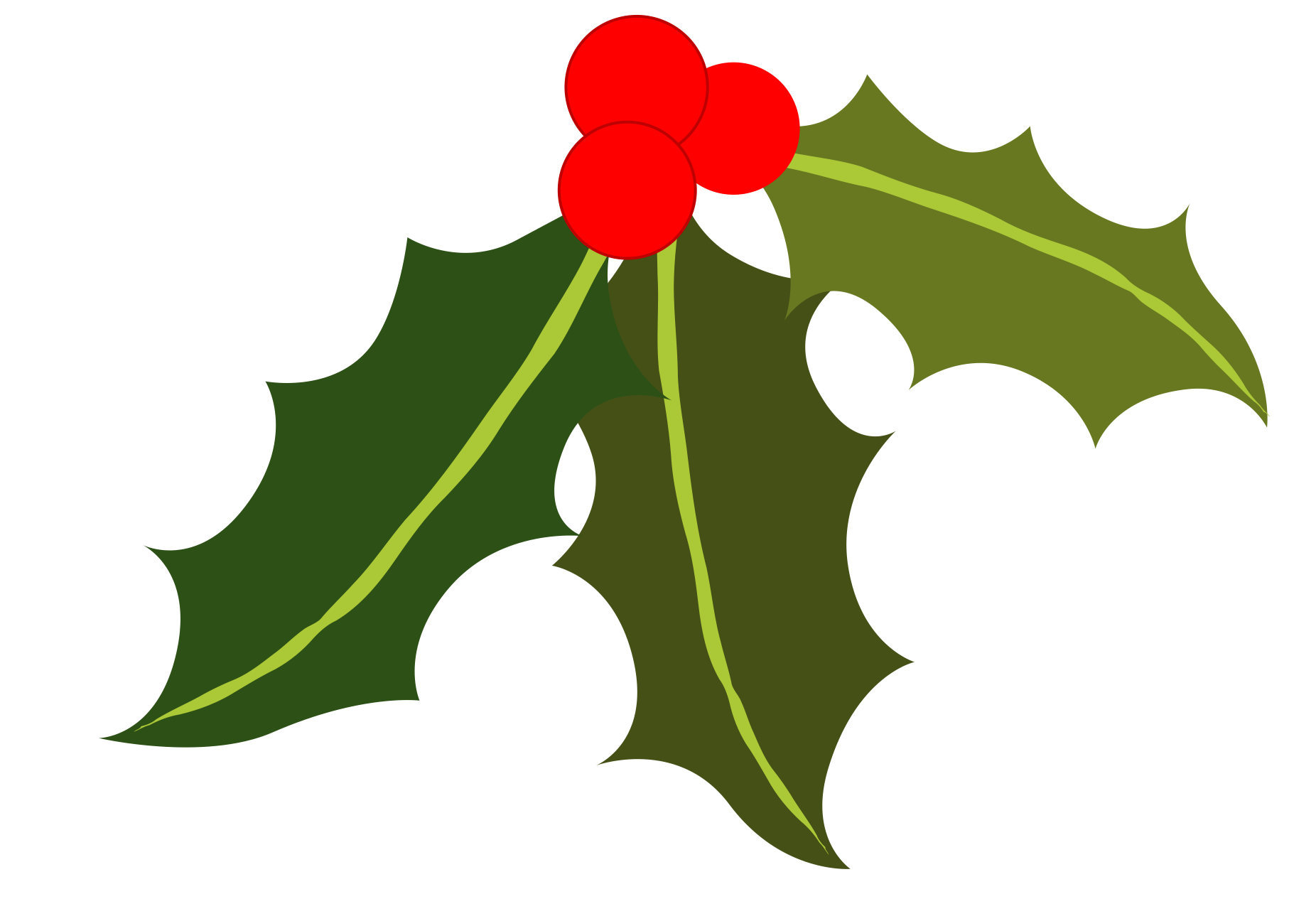 DATE: WEDNESDAY, DECEMBER 14, 2022
TIME: 3;00PM - 5:00PM
GO TO;
WWW.PROVIDENCEPCC.ORG
TO REGISTER OR 
BECOME A MEMBER.
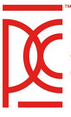 PCC OF PROVIDENCE
PO BOX 9046
PROVIDENCE, RI 02940-9046
PCC of Providence 
Postal Customer Council
Presort First-Class
Postage & Fees Paid
USPS
Permit No. G-10
Join Us For Our
Holiday Mingle Jingle
North Bowl Lanes    
December 14, 2022
3:00 PM - 5:00 PM EST
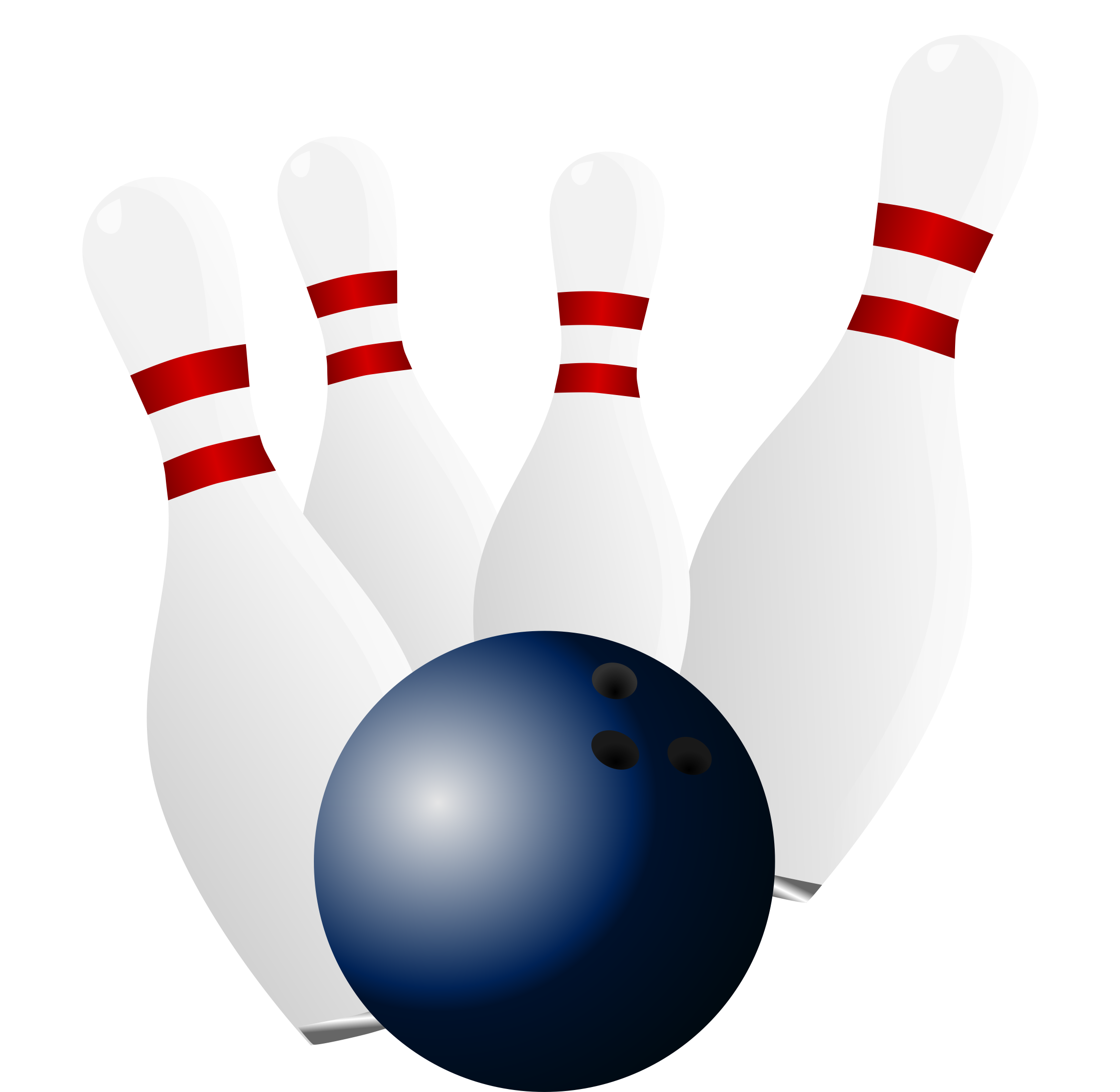 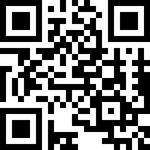 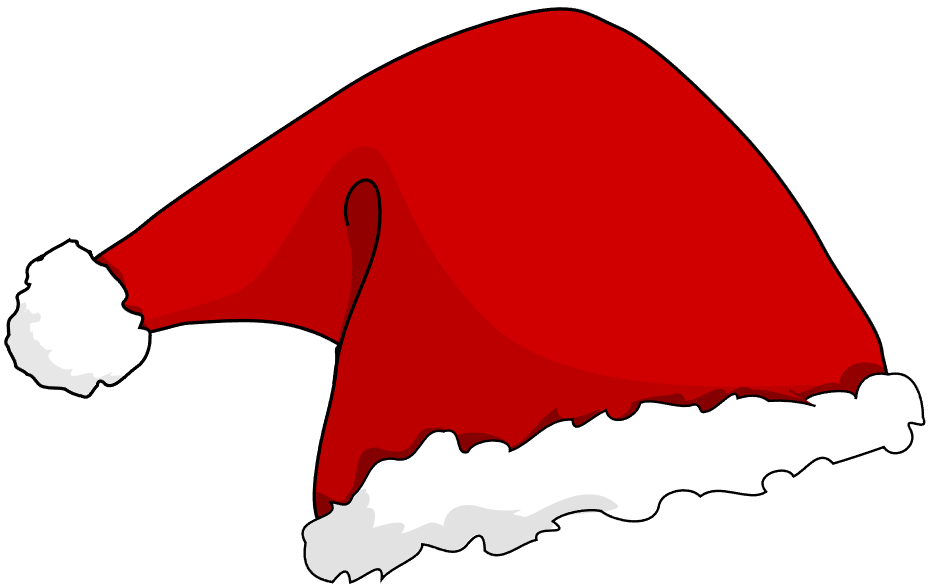 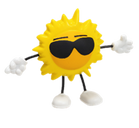 Free
with paid membership
Scan the QR Code to Register!
www.providencepcc.org
Get Connected and Grow!